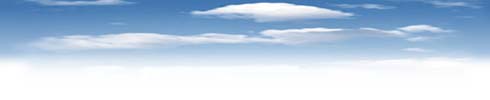 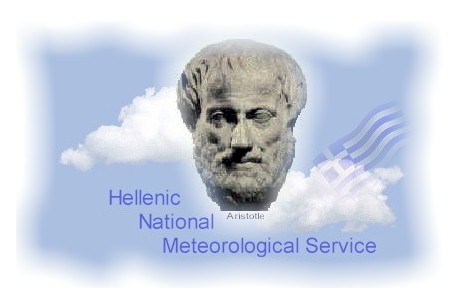 A Method for the Hierarchy of CALMO_MAX Tests
Euripides Avgoustoglou
Hellenic National Meteorological Service
20th COSMO General Meeting, St. Petersburg
September 3rd, 2018
1
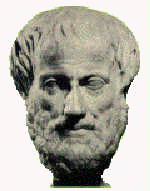 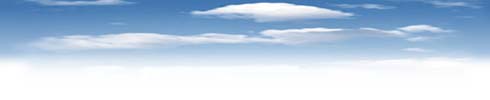 MOTIVATION
Towards the effort of model opimization and upon gauging the model sensitivity, when the number n of considered model parameters increases, the number of their pair combinations regarding their min and max values vastly increases [O(2n)2].

In CALMO_MAX project , considering an extensive period of COSMO Model testing  of order 1 year over a horizontal grid of ~1km, the number of tests becomes of O[102(2n)2] and upon the accounting  of intermediate parameter values regarding the use of a metamodel, the number of tests rises to O[103(2n)2]  or the equivalent of runs for 3 centuries for n=5 !!

An efficient methodology to constrain the number of tests should be to indicate their impact according to some quantitative criteria and decide upon the resulting priority. 

The methodology is expected to be of practical value if two goals could be accomplished:
The tests get a priority order and are performed according to it.
If the number of tests becomes too extensive, the method should be flexible enough to be terminated at the priority that suits the available computational resources. The recommended truncation, however,  needs to be supported by some valid scientific arguments regarding the relative importance of the tests that will be included against those that will be omitted.
2
Euripides Avgoustoglou HNMS,  20th COSMO General  Meeting,  September 3rd 2018
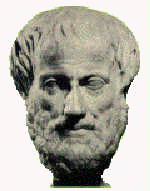 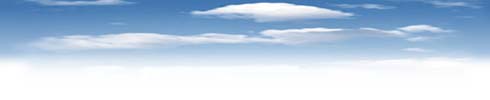 The proposed methodology will be presented in STEPS and in reference to the web presentation in the 17th COSMO General Meeting in Wrocław:

    “Design and Evaluation of Sensitivity Tests for CALMO Project” 

available at:
http://www.cosmo-model.org/content/consortium/generalMeetings/general2015/parallel.htm

and referred as EA_COSMO_GM_2015 herein.
3
Euripides Avgoustoglou HNMS,  20th COSMO General  Meeting,  September 3rd  2018
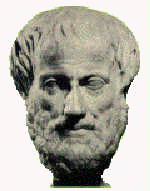 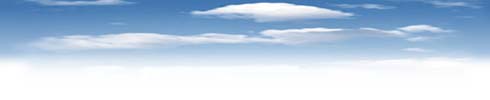 STEPS OF THE  METHOD
4
Euripides Avgoustoglou HNMS,  20th COSMO General  Meeting,  September 3rd 2018
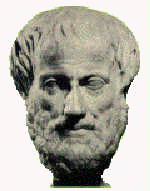 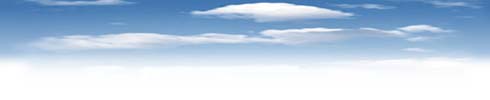 STEP 1
Decide the domain where the metamodel will be used for optimization.
In the application of the method, a domain that includes Switzerland and Northern Italy areas over a horizontal grid of ~1Km  is chosen , i.e.
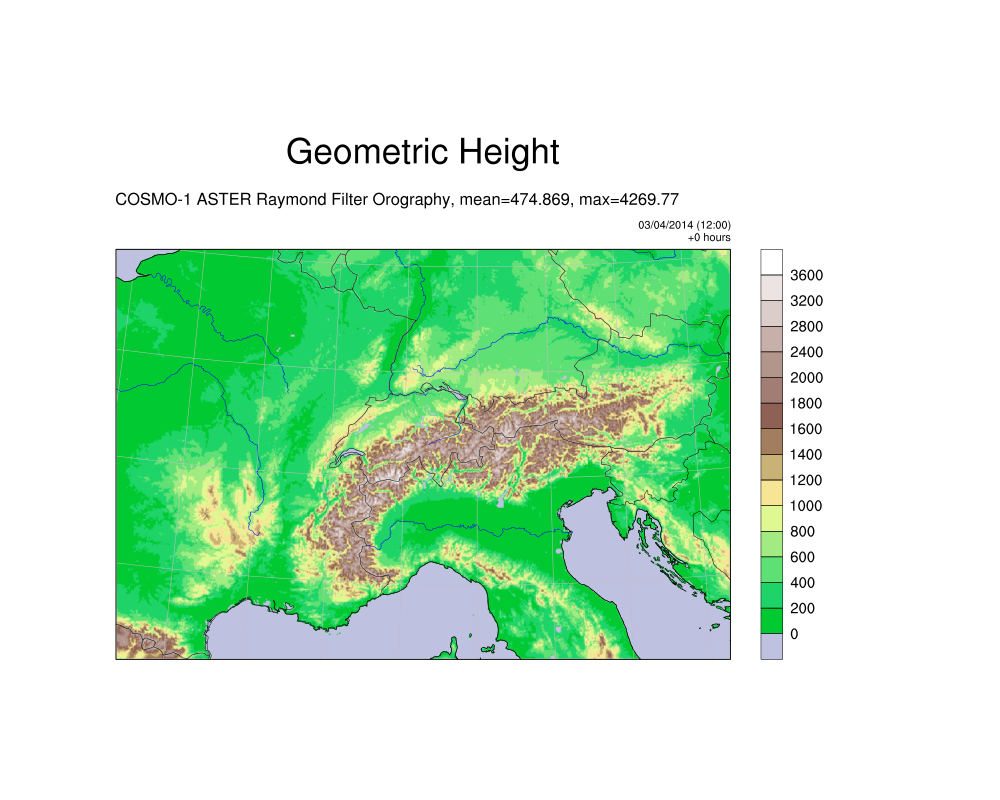 5
Euripides Avgoustoglou HNMS,  20th COSMO General  Meeting,  September 3rd  2018
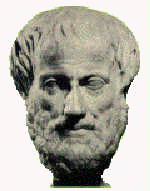 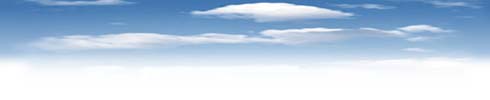 STEP 2
Choose the parameters that will be optimized by the meta model.
6
Euripides Avgoustoglou HNMS,  20th COSMO General  Meeting,  September 3rd 2018
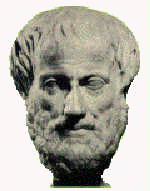 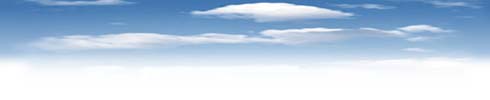 But how the priority order is going to be given?
This is presented in the following steps …
7
Euripides Avgoustoglou HNMS,  20th COSMO General  Meeting,  September 3rd 2018
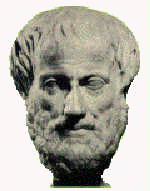 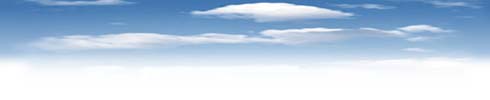 STEP 3:
Decide on the model variables that will be used and tabulate them according to their importance denoted as ranking .
At this stage of the work, this step is subjective but  in my opinion, it can be done  on meteorological arguments based on the internal knowledge of the model. The variables that are recommended below are as given in EA_COSMO_GM_2015 but with some rearrangement according to their subjectively estimated importance.
The subjective criteria on making this choice are not of importance for the presentation of  the method and can be discussed at a later stage.
< TOT_PREC>:  0-24 hr period accummulated precipitation (kg m-2).
< TMIN_2M>:  Minimum 2m temperature 0-24 hr periods (every hr).
< TMAX_2M>:  Maximum 2m temperature for 0-24 hr periods (every hr)
< T_2M >:  2m temperature for 0-24 hr periods.
< TD_2M >:  Dew point temperature for 0-24 hr periods.
< SNOW_GSP >: 0-24 hr periods accumulated grid-scale snow (kg m-2)
< CLCM >: Medium cloud cover (%) average of 1hr time steps 03-24 hs.
< CLCL >: Low cloud cover (%) average of 1hr time steps 03-24 hs.
< CLCH > : High cloud cover (%) average of 1hr time steps 03-24 hs.
8
Euripides Avgoustoglou HNMS,  20th COSMO General  Meeting,  September 3rd 2018
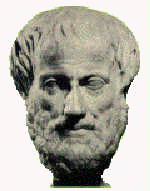 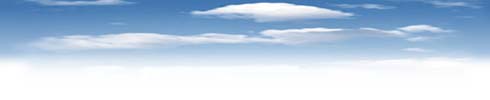 STEP  4:
Define the sensitivities (S) of these parameters. This is also a matter of choice. I follow the choice made in EA_COSMO_GM_2015.
9
Euripides Avgoustoglou HNMS,  20th COSMO General  Meeting,  September 3rd 2018
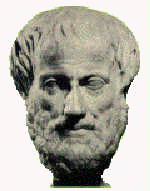 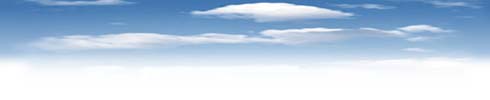 STEP  5:

Perform  all  the  model runs for the dates chosen for all the default values of the parameters chosen and produce at least  all the considered variables mentioned before.

Perform  all  the  model runs for the dates chosen for all the max values of the parameters chosen and produce at least  all the considered variables mentioned before.

Perform  all  the  model runs for the dates chosen for all the min values of  all the parameters chosen and produce at least  all the considered variables mentioned before.
In what follows, the results from CALMO_MAX are used for the whole 2013.
10
Euripides Avgoustoglou HNMS,  20th COSMO General  Meeting,  September 3rd 2018
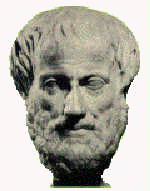 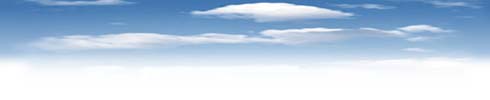 STEP  6:
Present the sensitivity of the variable of the highest ranking in a spider-type graph, i.e TOT_PREC.
TOT_PREC (%)
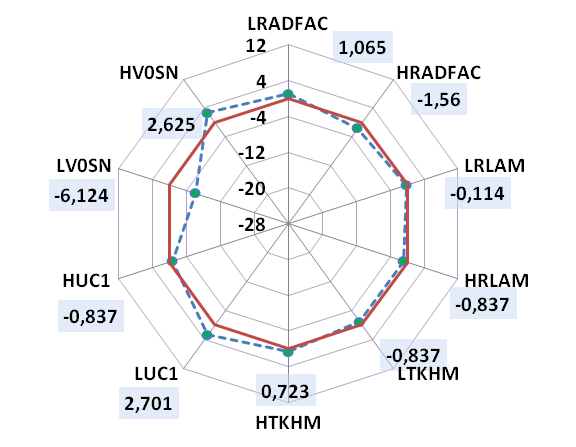 11
Euripides Avgoustoglou HNMS,  20th COSMO General  Meeting,  September 3rd 2018
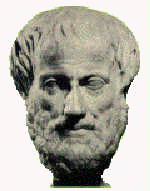 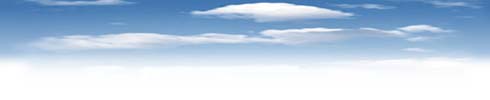 Analysis of STEP 6

The red polygon refers to the zero sensitivity “axis”.
The sensitivities are depicted with green bullets    .
The dashed polygon line that connects the dots, although not neccessary in the present form of the method, denotes optically the overall sensitivity for the considered meteorological variable especially to the degree that it is convex/concave and mainly in reference to the zero sensitivity red polygon.
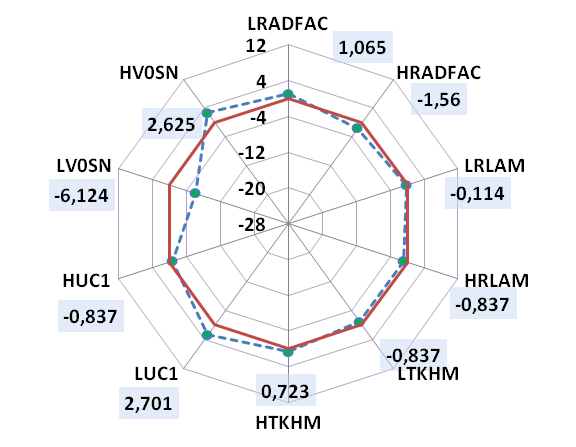 12
Euripides Avgoustoglou HNMS,  20th COSMO General  Meeting,  September 3rd 2018
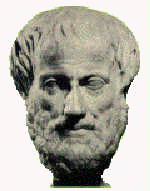 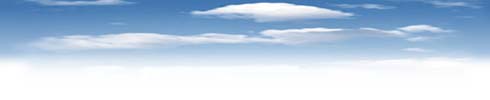 STEP  7:
Evaluate the absolute values of the pair differences  for all different parameter sensitivities given in the spider-type graphs.
Sort  these values and place them next to their corresponding spider graph «priority list».
A  value of «+1» or «-1» is also addressed to these differences depending whether the substracted sensitivities have the same or different signs (i.e., they are at the same or opposite side of the sensitivity axis.
The differences with the highest absolute value and sensitivities with different signs refer to the first group of combination of parameters with the highest priority.
The differences with the highest absolute value and sensitivities with the same sign refer to the second group of combination of parameters with the highest priority.
The same process is followed for all the considered meteorological fieds according to their estimated importance.
13
Euripides Avgoustoglou HNMS,  20th COSMO General  Meeting,  September 3rd 2018
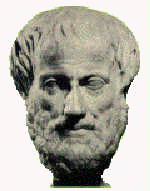 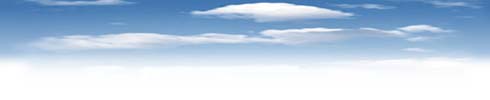 EXAMPLE OF STEP 7
TOT_PREC (%)
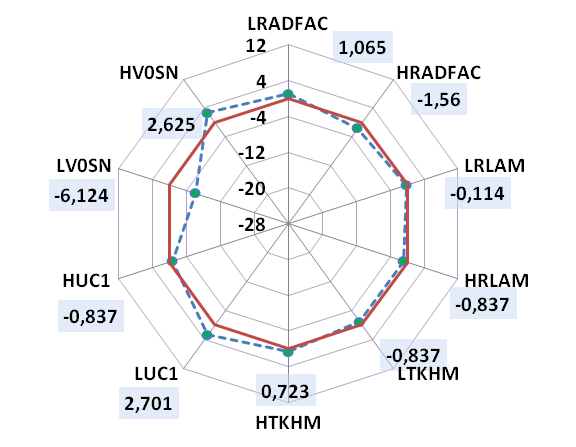 14
Euripides Avgoustoglou HNMS,  20th COSMO General  Meeting,  September 3rd 2018
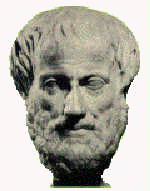 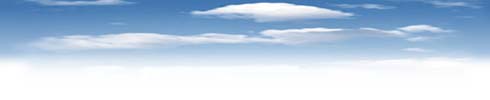 Nevertheless ,the spider-graphs provide  a fair  indication of the most sensitive parameters.
However, it is higly recommended to put special care on the axis scaling.
PANORAMA  OF  SENSITIVITIES OVER THE WHOLE 2013
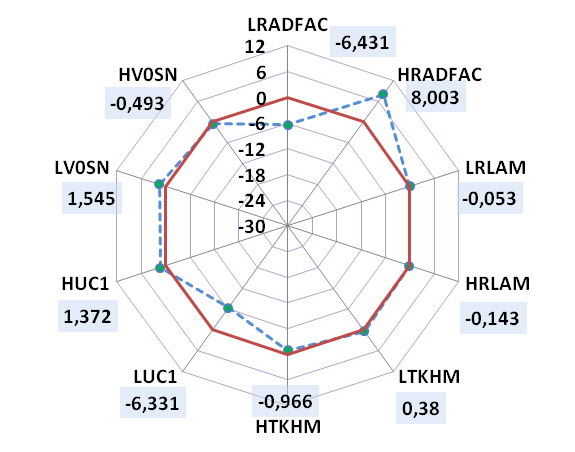 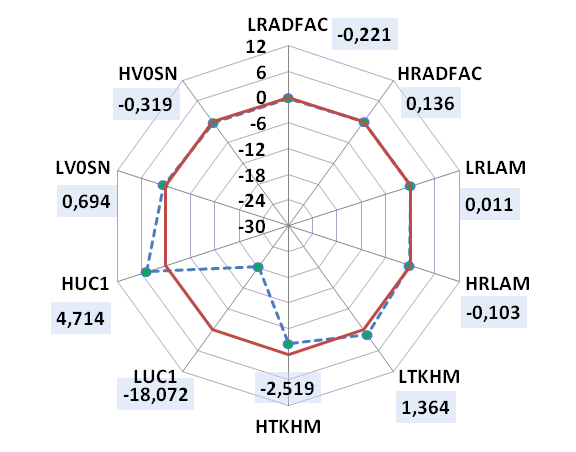 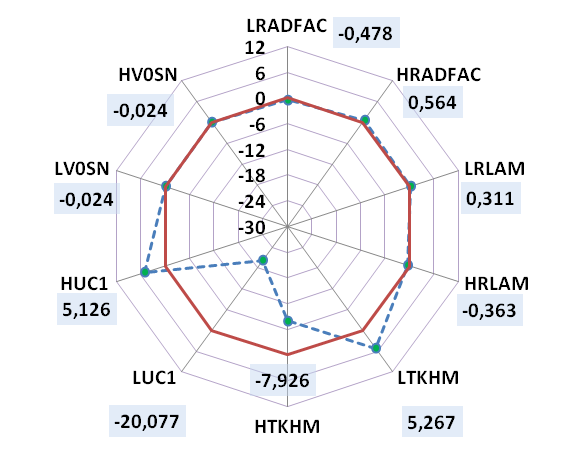 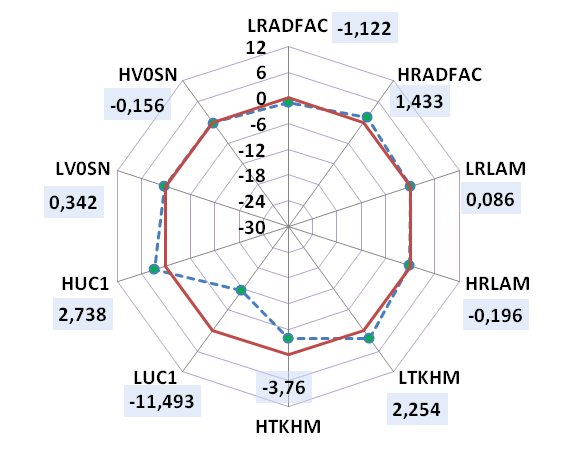 CLCH
CLCM
CLCL
CLCT
SNOW_GSP
TOT_PREC
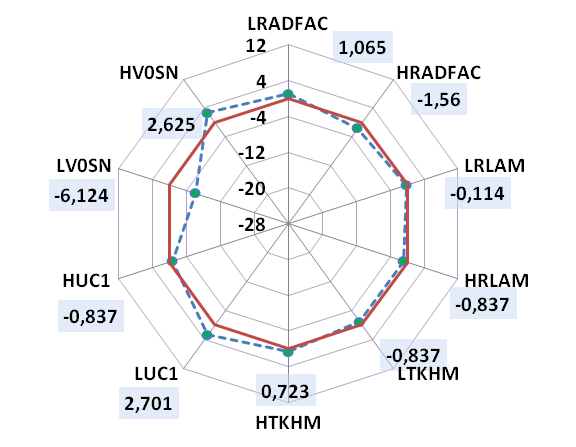 T2m
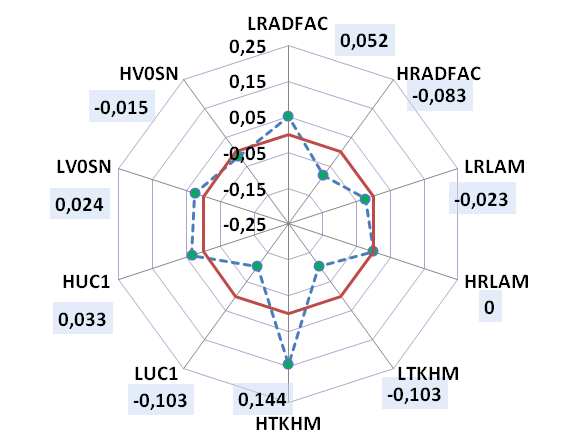 Td
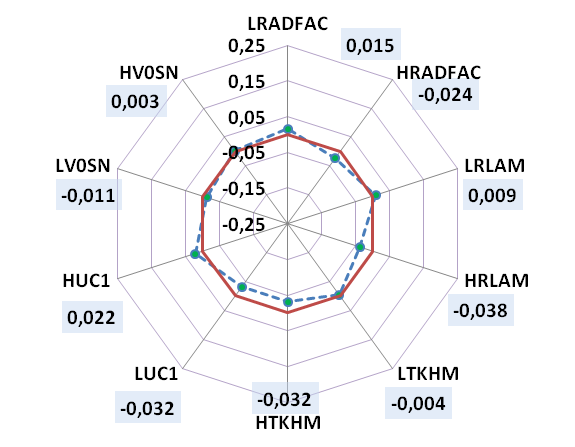 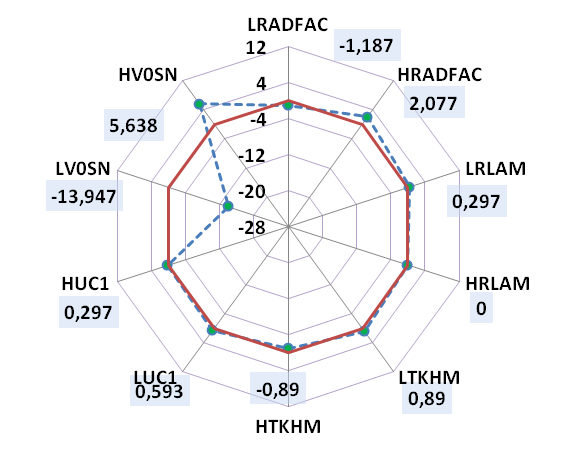 15
Euripides Avgoustoglou HNMS,  20th COSMO General  Meeting,  September 3rd 2018
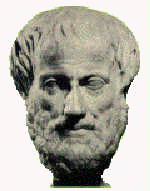 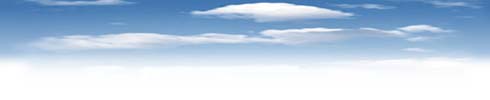 T2m
Tmax_2m
T2m_18UTC
Td
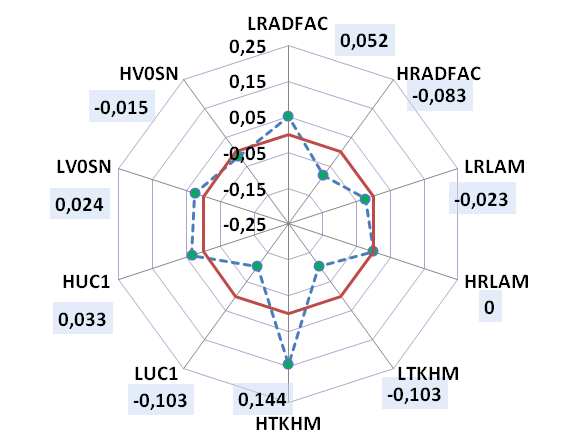 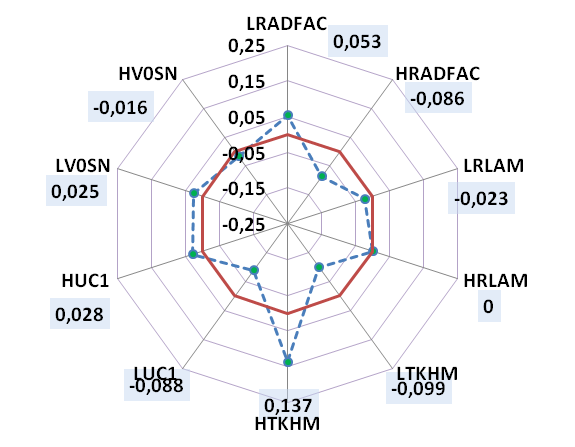 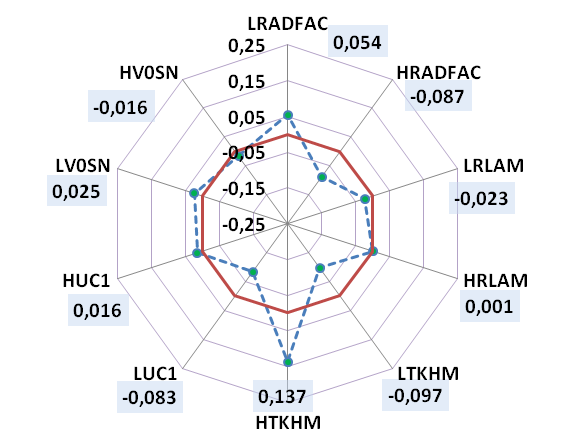 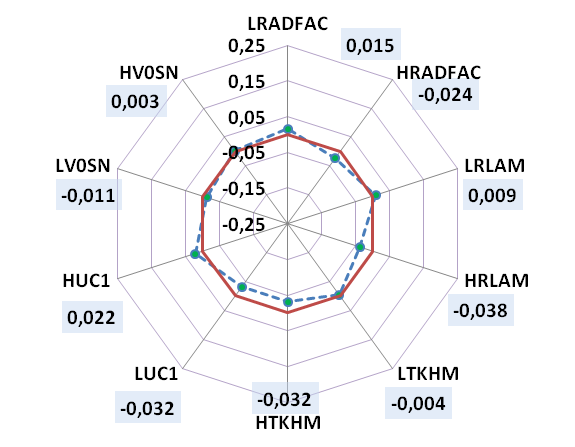 PANORAMA  OF  SENSITIVITIES OVER THE WHOLE 2013
Tmin_2m
T2m_06UTC
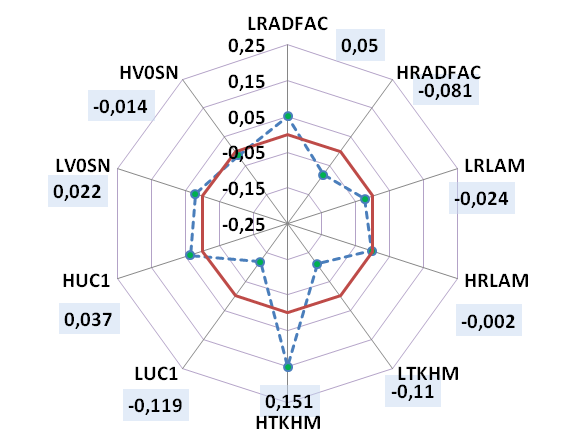 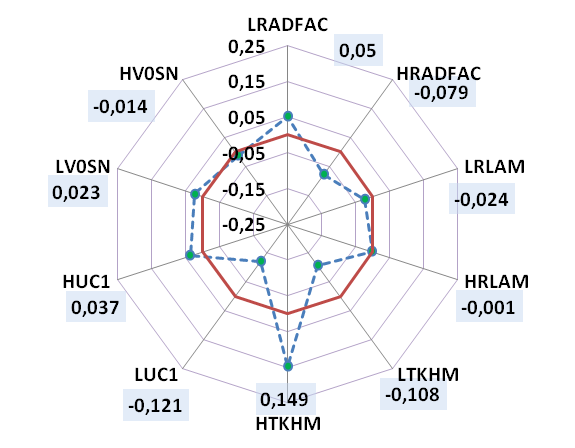 In the present analysis, T2m, Tmax_2m, Tmin_2m, T2m_18UTC, T2m_06UTC display essentially  the same sensitivity.
16
Euripides Avgoustoglou HNMS,  20th COSMO General  Meeting,  September 3rd 2018
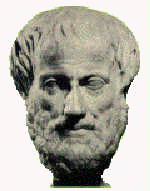 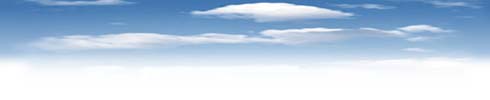 Practically, the most sensitive parameter combinations can be directly addressed from the spider-graphs !
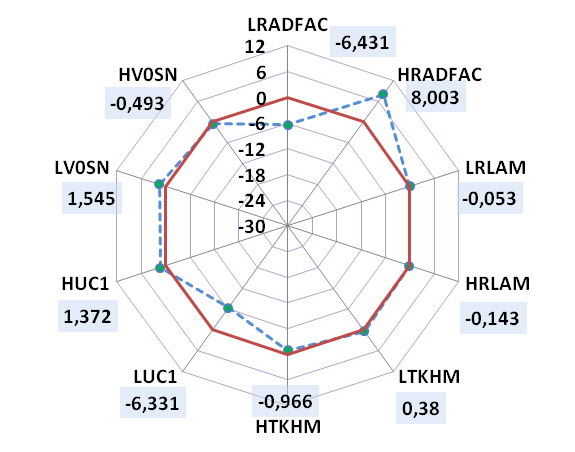 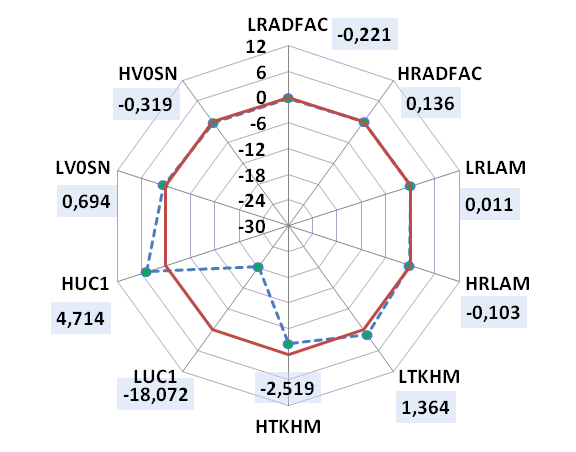 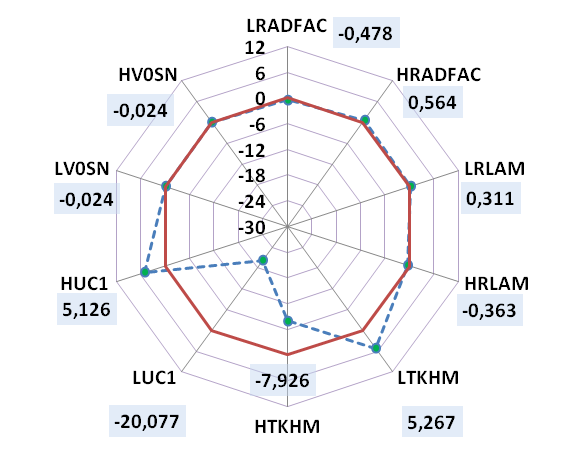 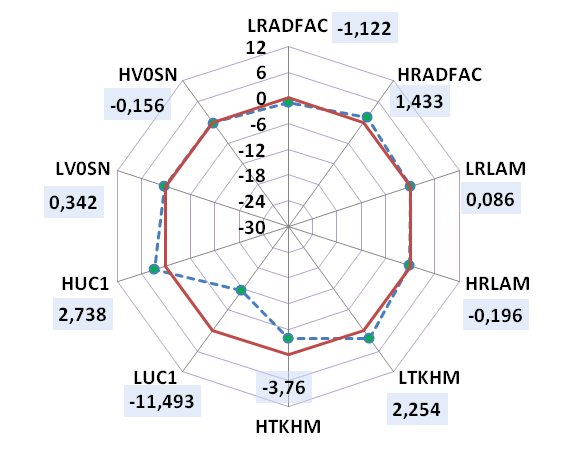 CLCH
CLCM
CLCL
CLCT
SNOW_GSP
TOT_PREC
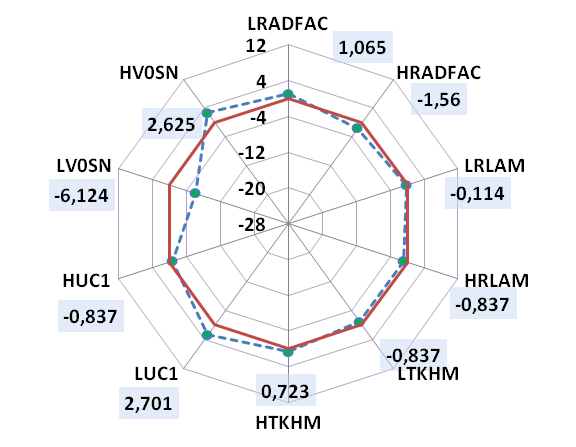 T2m
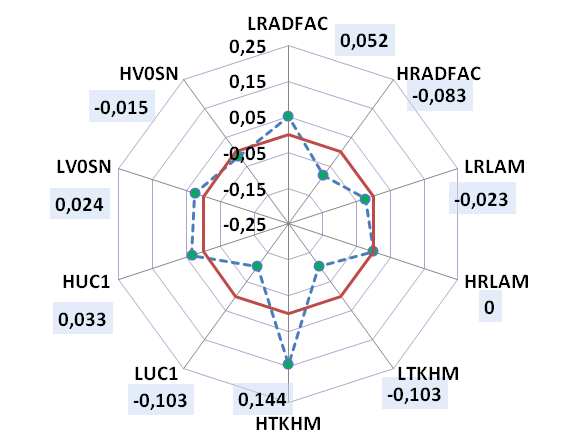 Td
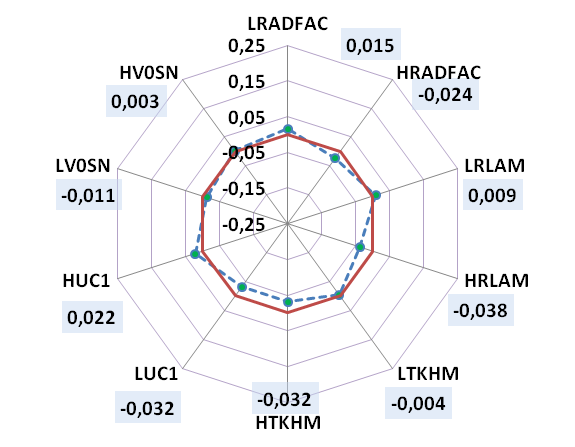 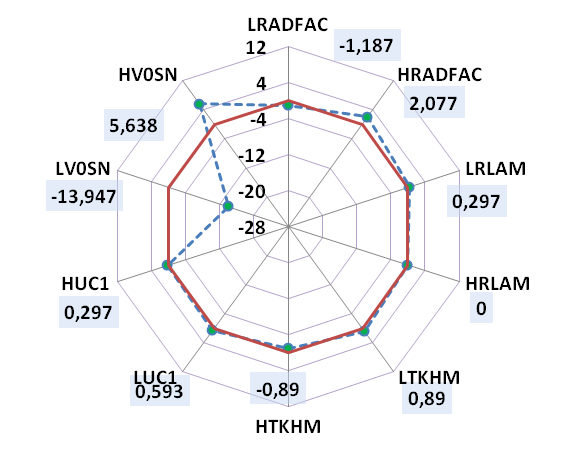 17
Euripides Avgoustoglou HNMS,  20th COSMO General  Meeting,  September 3rd 2018
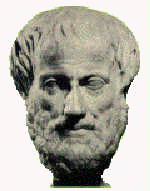 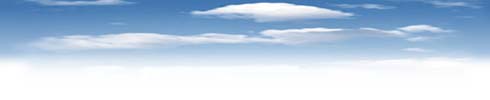 Under the previous analysis, the resulting priority board depicts all sensitivities and further testing strategies can be developed.
PRIORITY BOARD FOR THE WHOLE 2013
18
Euripides Avgoustoglou HNMS,  20th COSMO General  Meeting,  September 3rd  2018
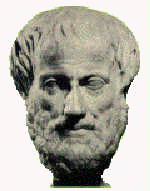 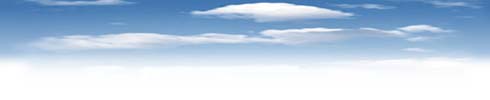 EXTENSION OF THE METHODOLOGY:
    The above analysis can be readily used to get important insight to seasonal or monthly sensitivity through modified spider graphs.
19
Euripides Avgoustoglou HNMS,  20th COSMO General  Meeting,  September 3rd 2018
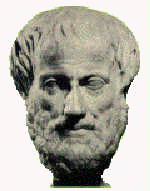 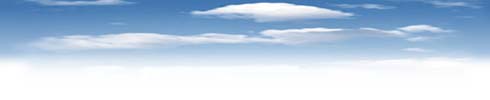 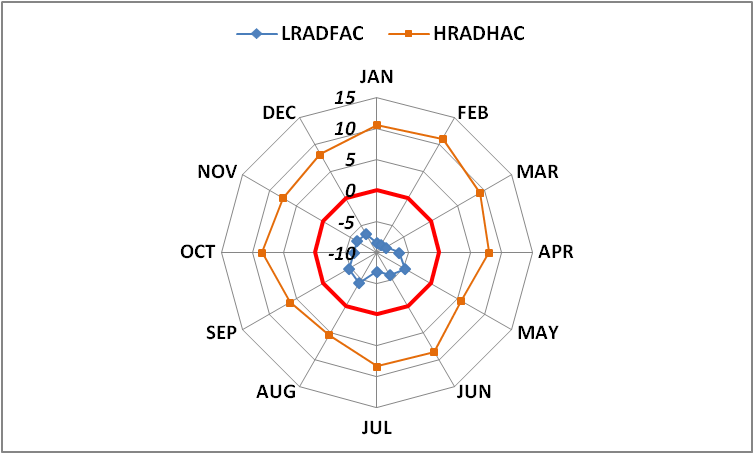 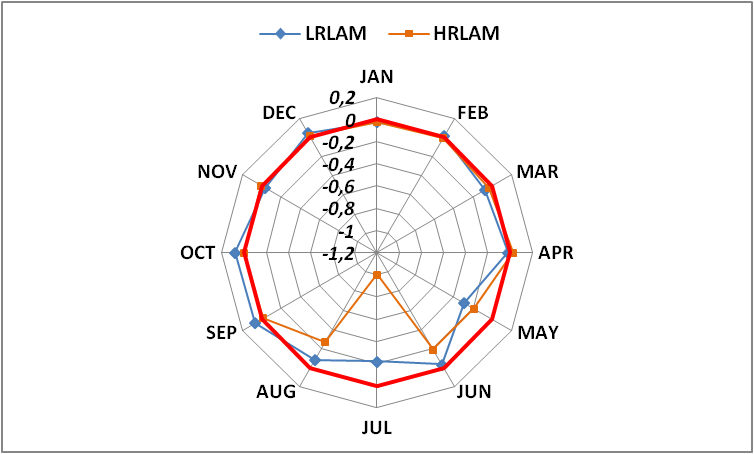 CLCH
 Monthly Sensitivities
! Different scales. The graph with the largest scale range denotes the most sensitive parameter!
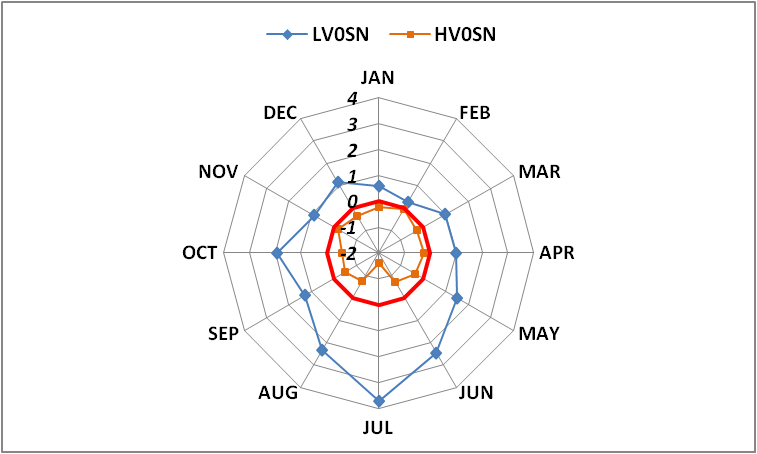 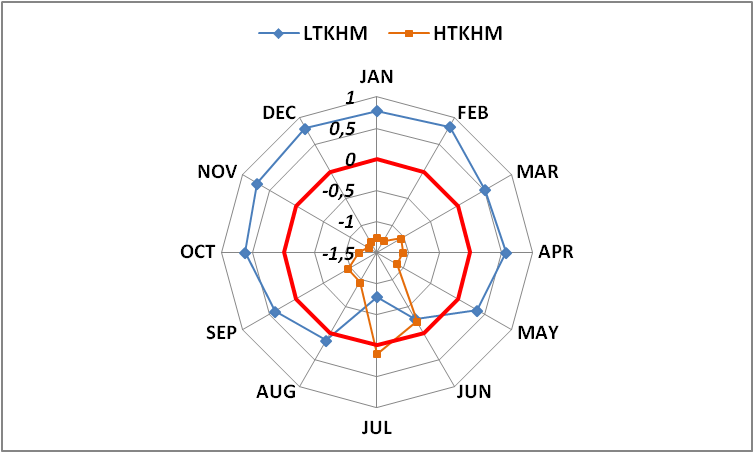 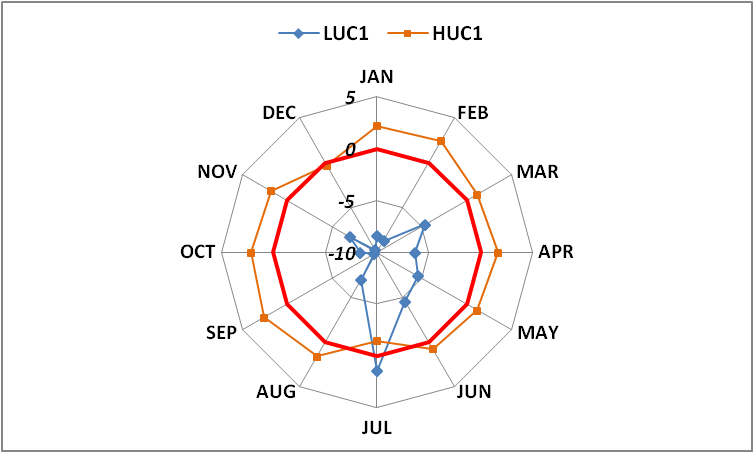 20
Euripides Avgoustoglou HNMS,  20th COSMO General  Meeting,  September 3rd 2018
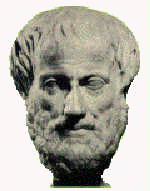 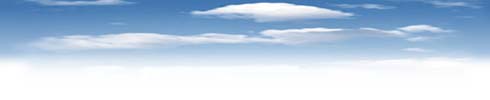 ! Same scales
CLCH (Yearly vs Monthly Sensitivities)
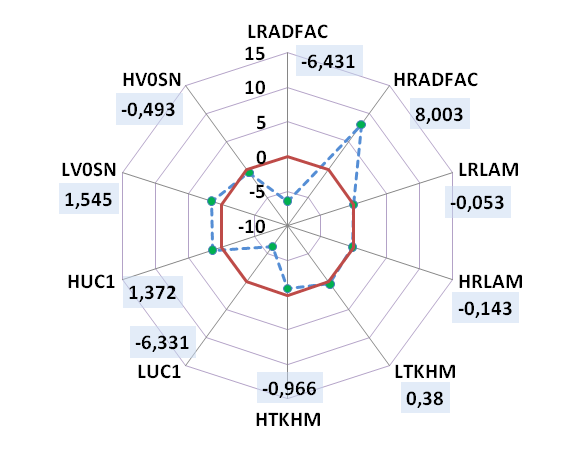 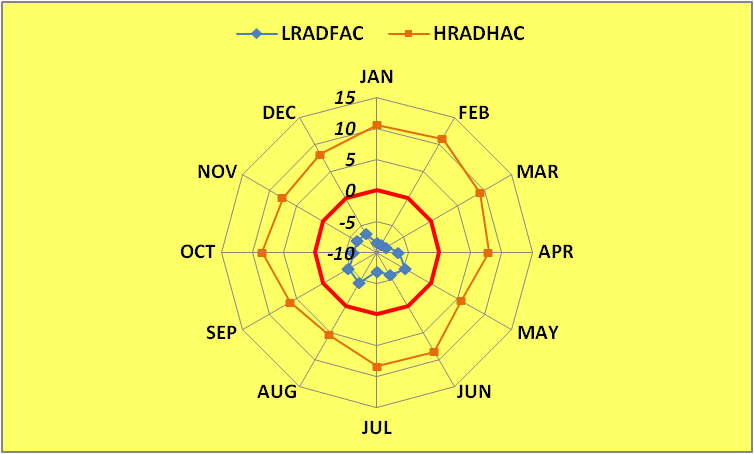 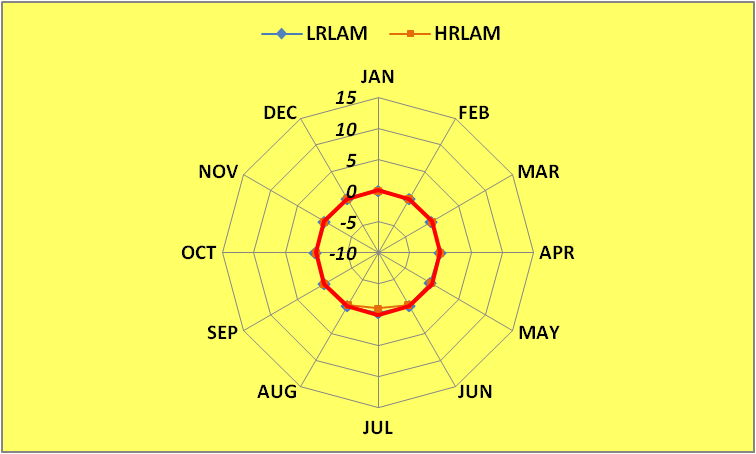 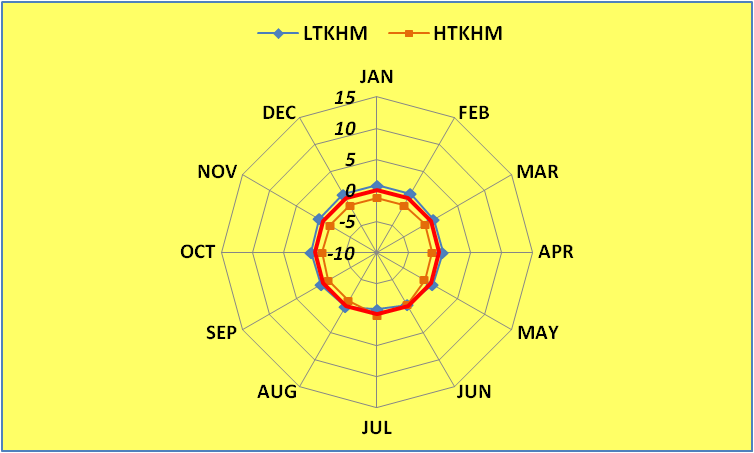 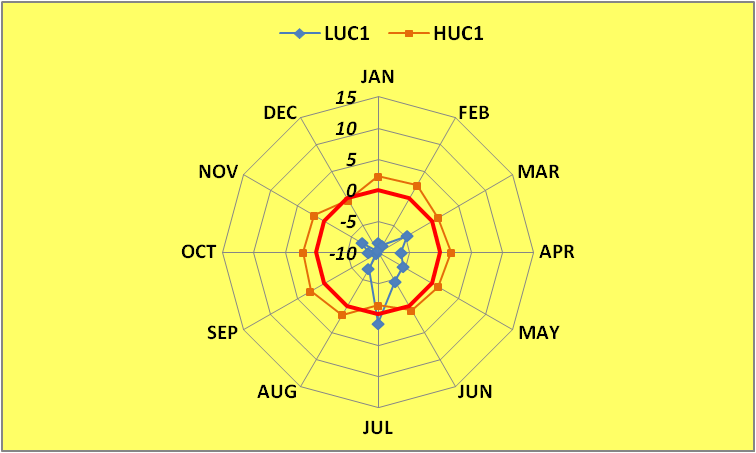 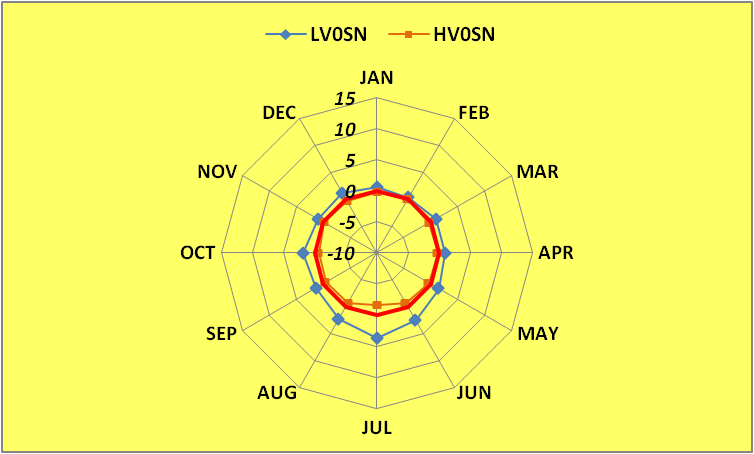 21
Euripides Avgoustoglou HNMS,  20th COSMO General  Meeting,  September 3rd 2018
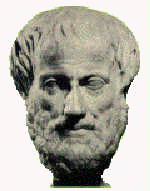 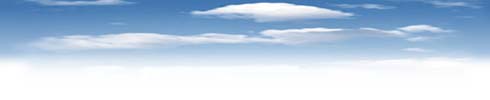 Monthly Sensitivities combined
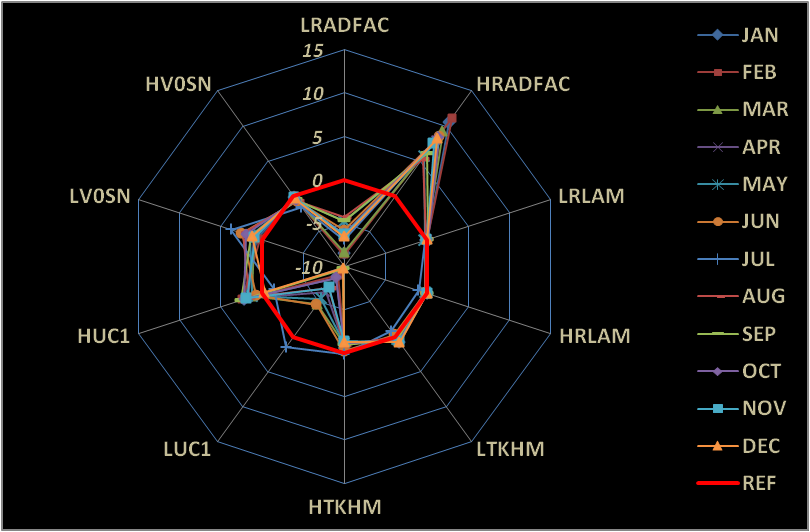 CLCH
22
Euripides Avgoustoglou HNMS,  20th COSMO General  Meeting,  September 3rd 2018
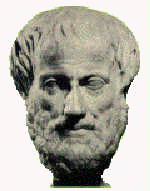 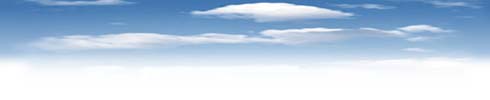 Yearly and Monthly Sensitivities combined
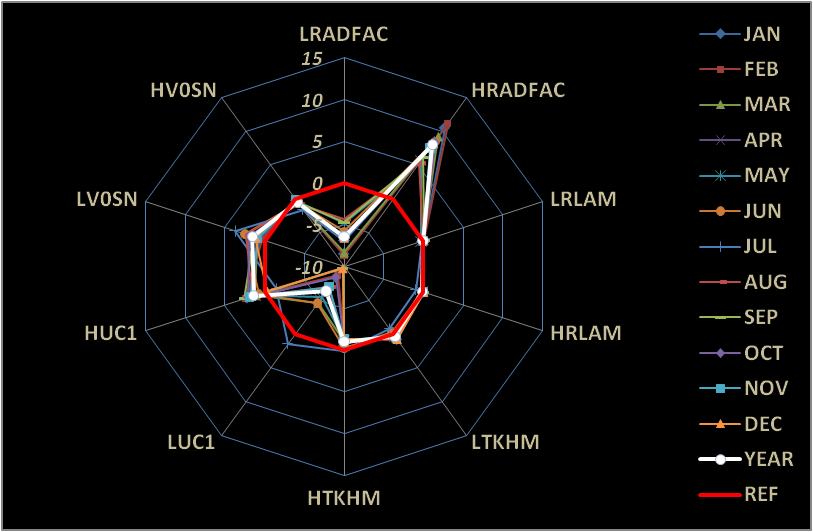 CLCH
23
Euripides Avgoustoglou HNMS,  20th COSMO General  Meeting,  September 3rd 2018
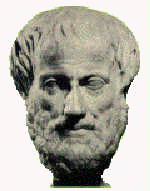 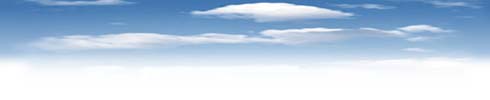 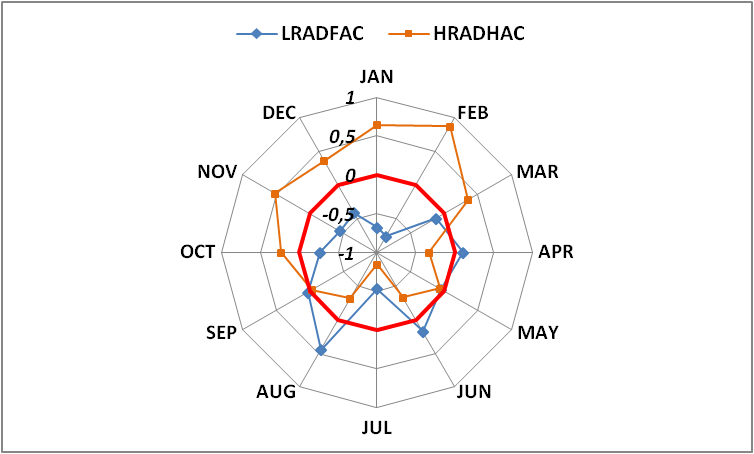 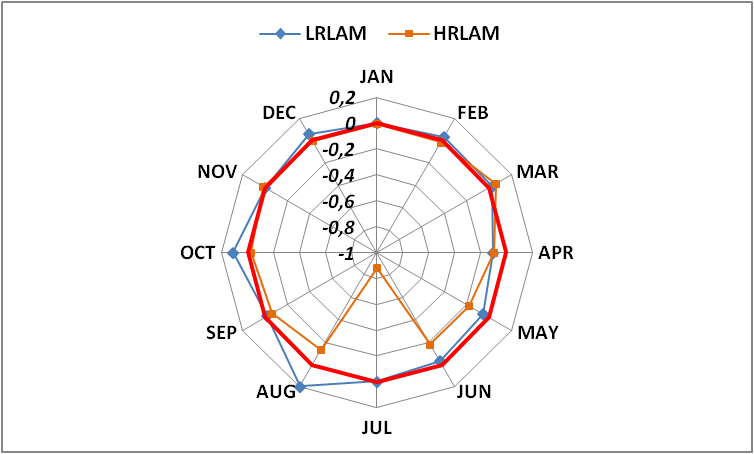 CLCM
 Monthly Sensitivities
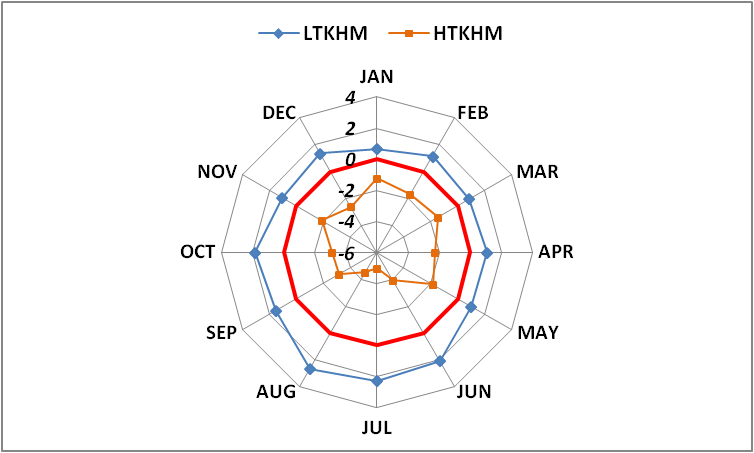 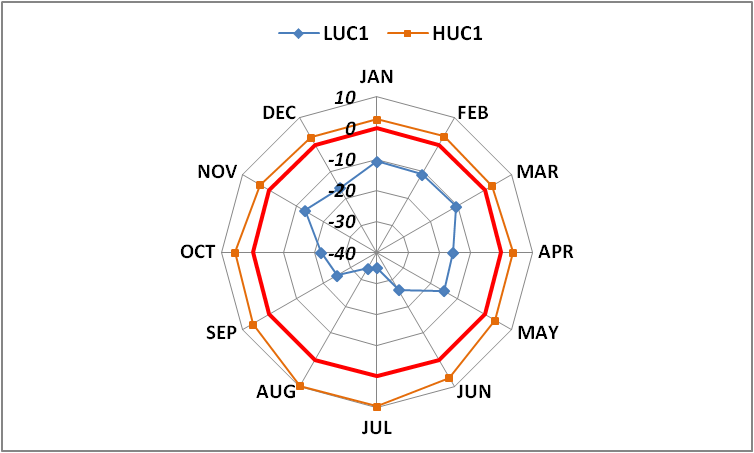 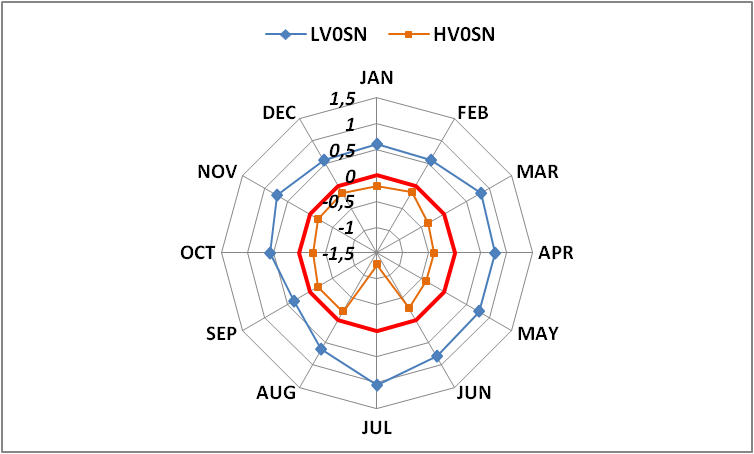 24
Euripides Avgoustoglou HNMS,  20th COSMO General  Meeting,  September 3rd 2018
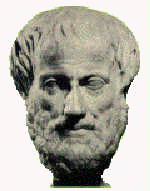 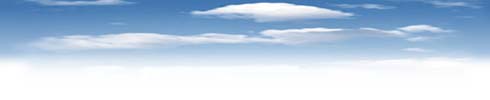 CLCM (Yearly vs Monthly Sensitivities)
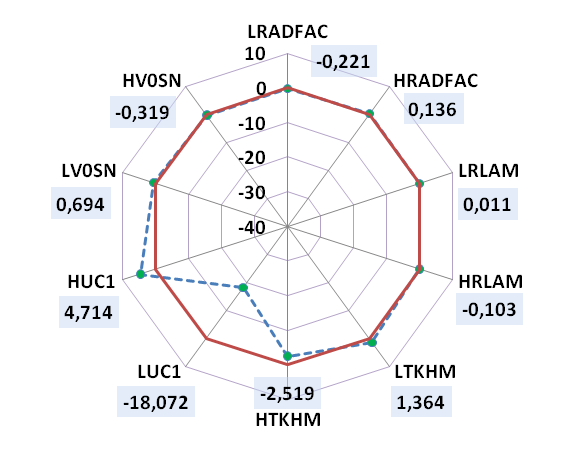 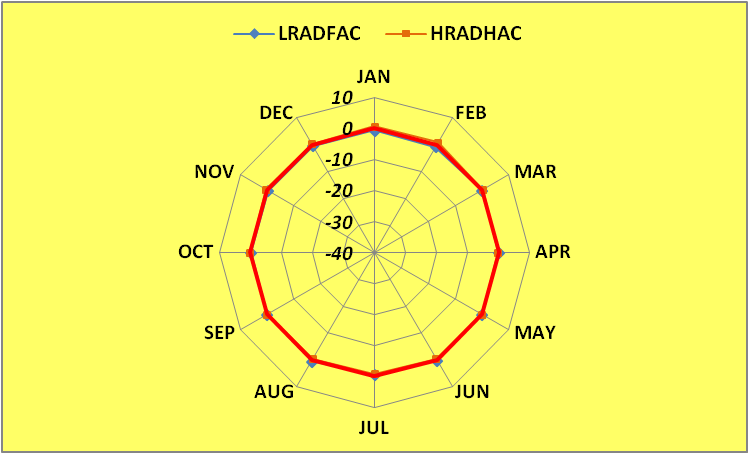 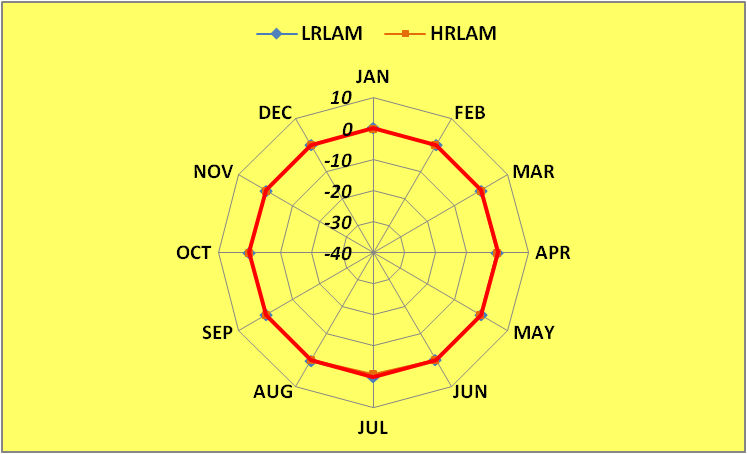 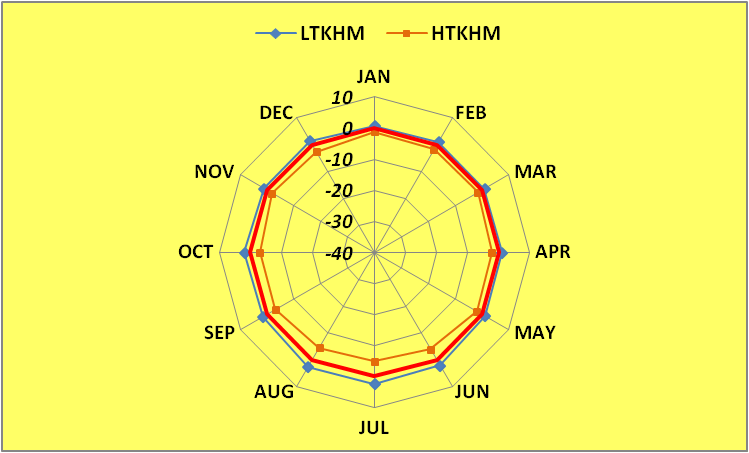 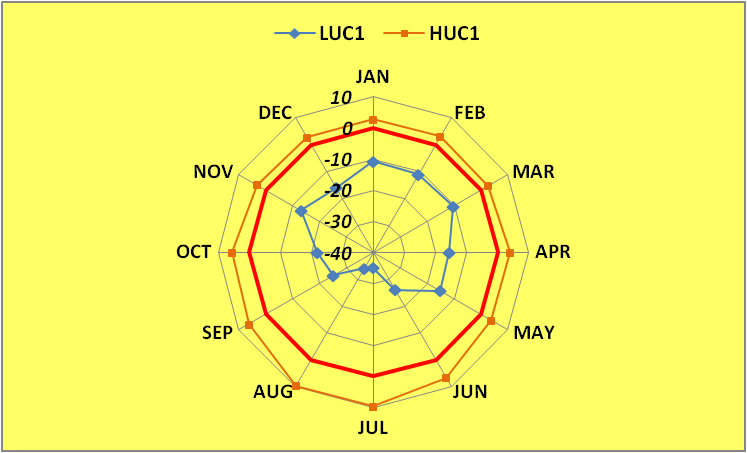 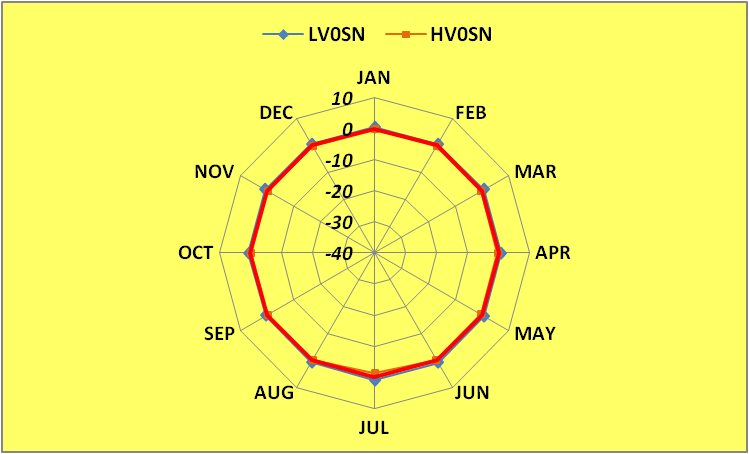 25
Euripides Avgoustoglou HNMS,  20th COSMO General  Meeting,  September 3rd 2018
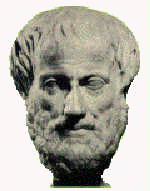 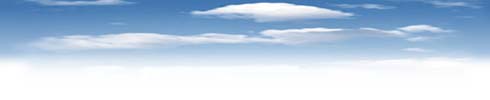 Monthly Sensitivities combined
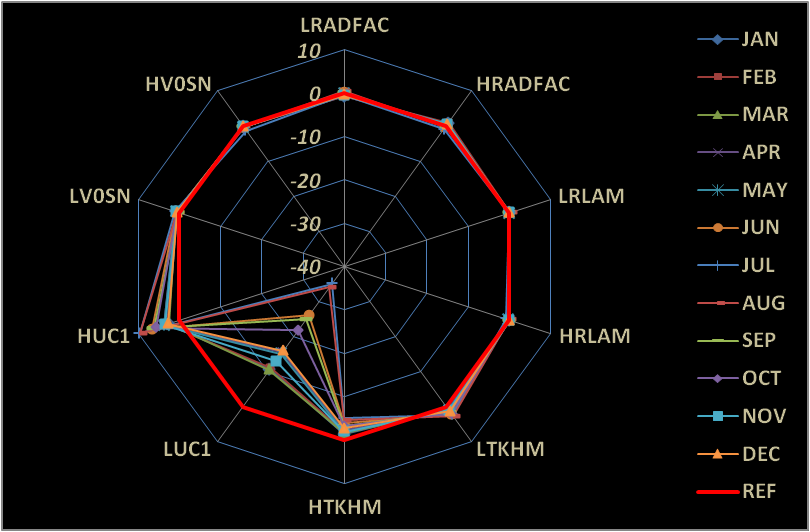 CLCM
26
Euripides Avgoustoglou HNMS,  20th COSMO General  Meeting,  September 3rd 2018
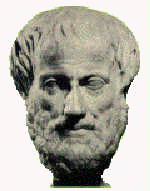 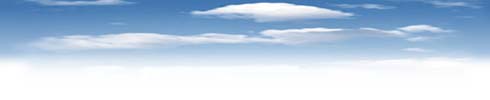 Yearly and Monthly Sensitivities combined
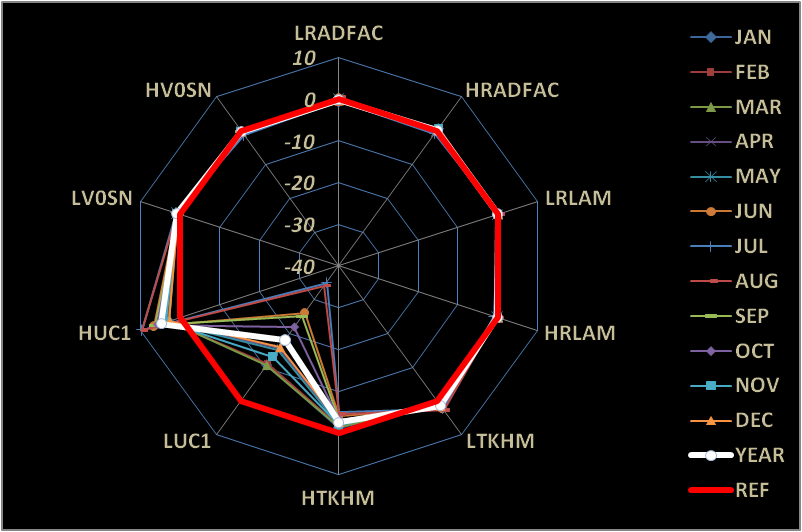 CLCM
27
Euripides Avgoustoglou HNMS,  20th COSMO General  Meeting,  September 3rd 2018
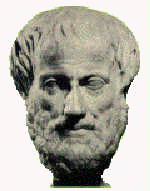 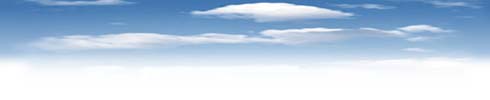 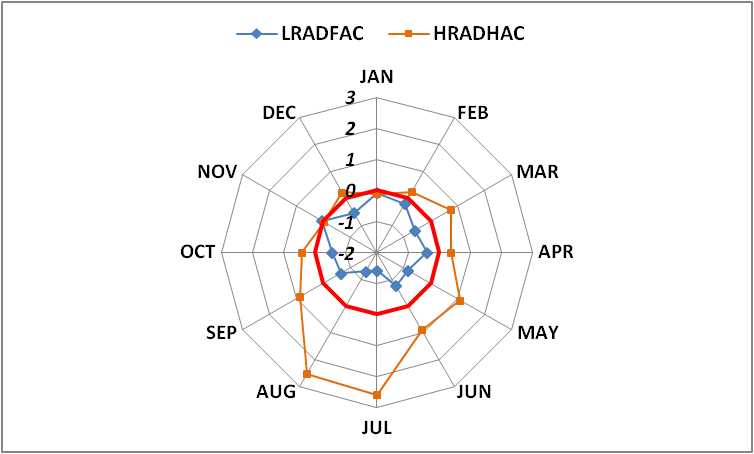 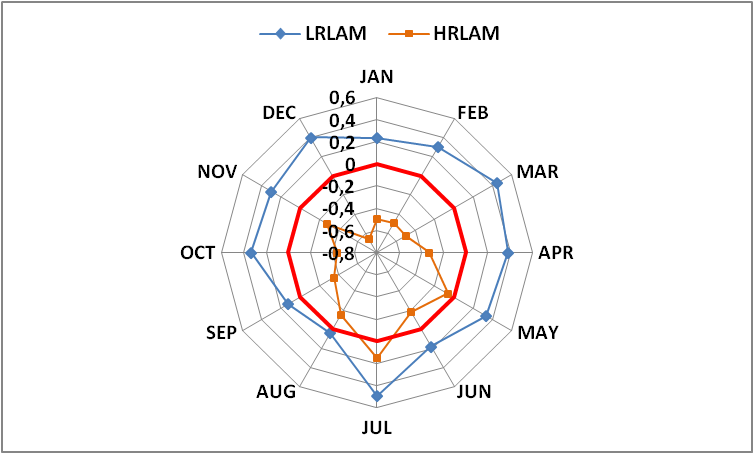 CLCL
 Monthly Sensitivities
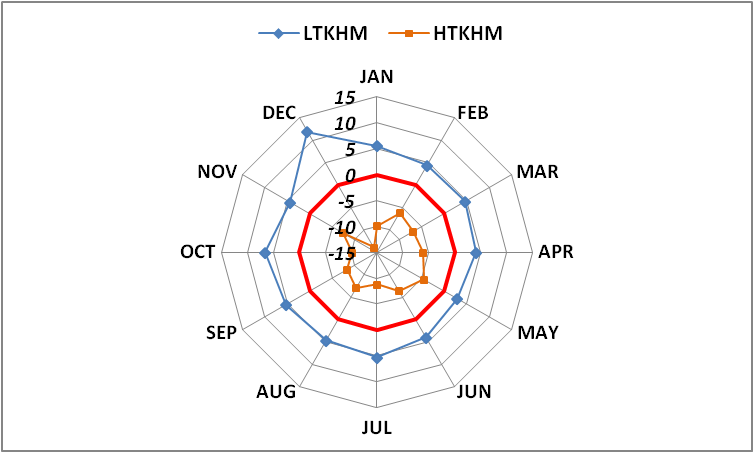 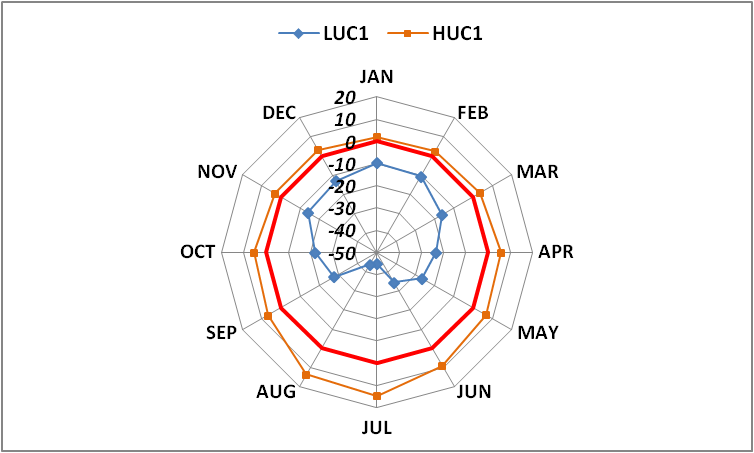 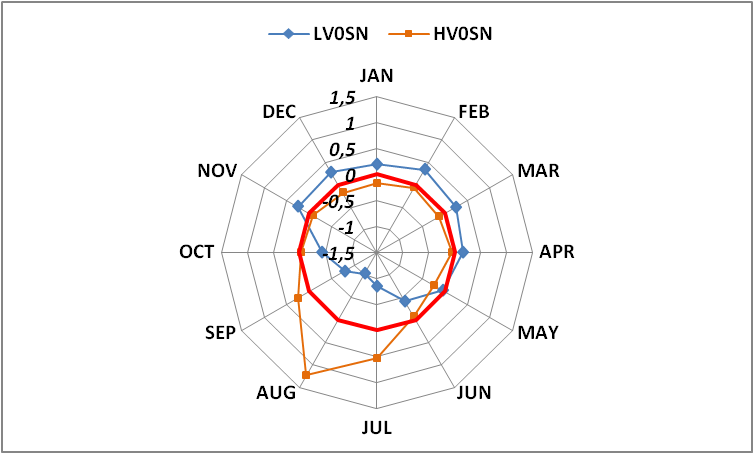 28
Euripides Avgoustoglou HNMS,  20th COSMO General  Meeting,  September 3rd 2018
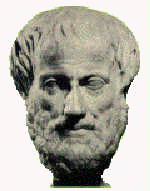 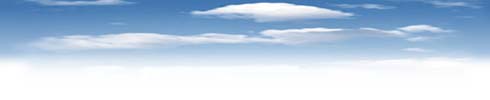 CLCL (Yearly vs Monthly Sensitivities)
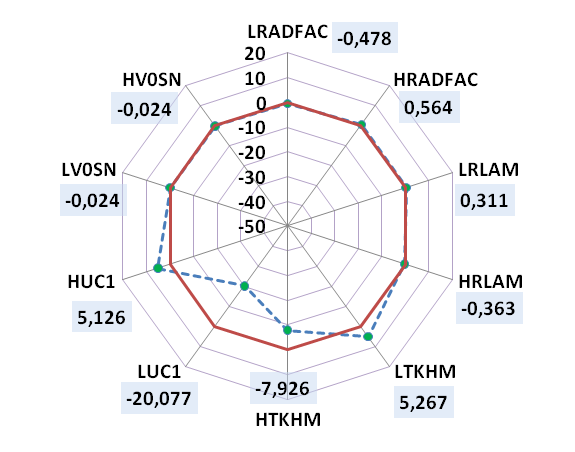 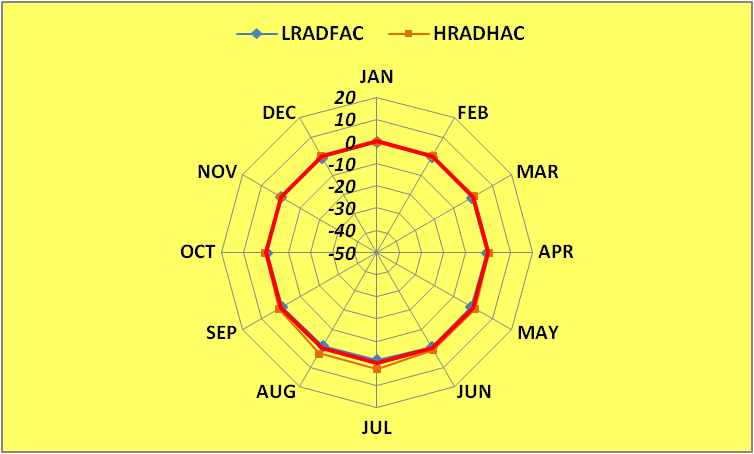 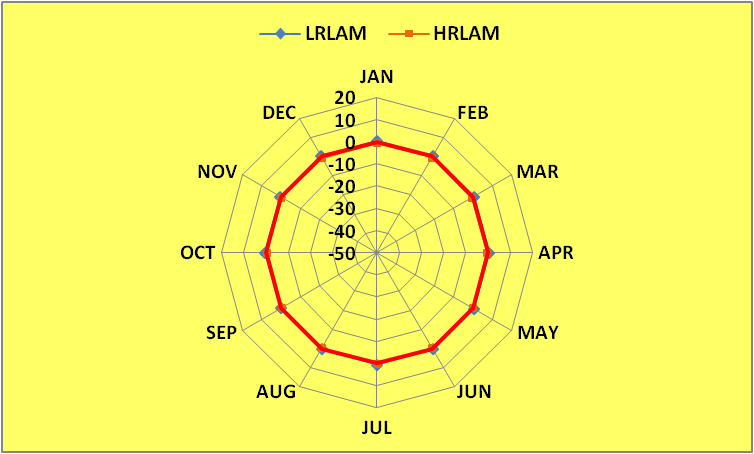 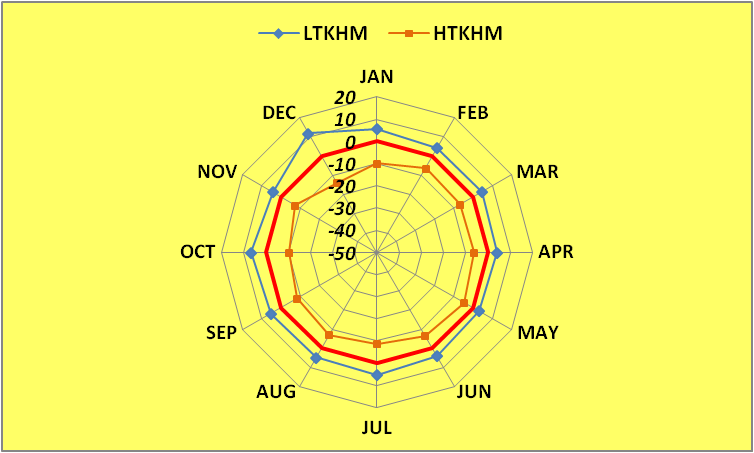 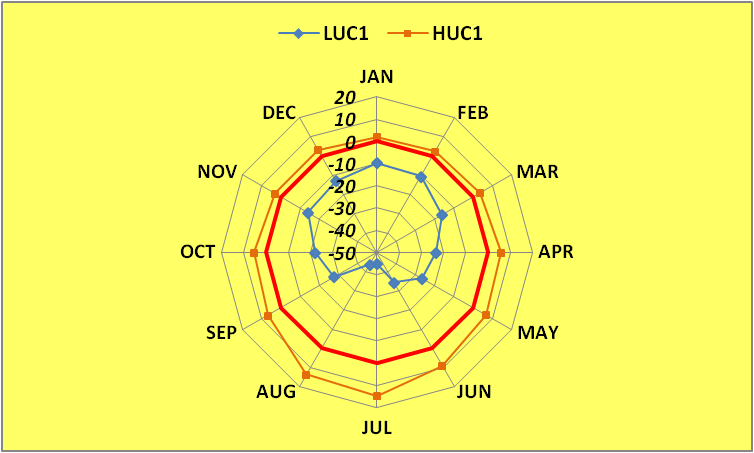 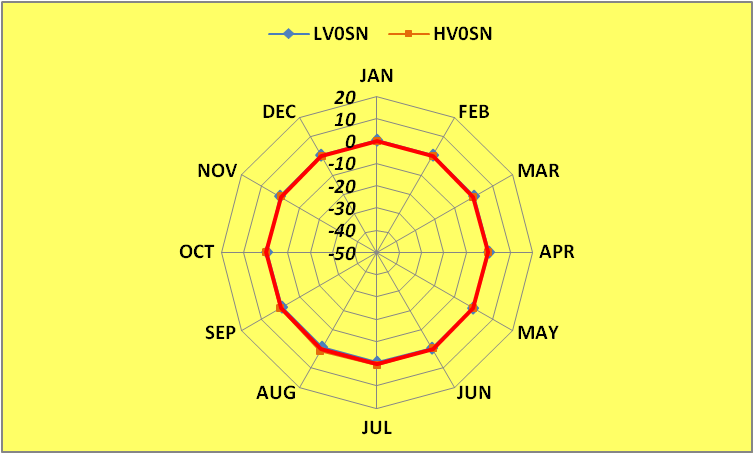 29
Euripides Avgoustoglou HNMS,  20th COSMO General  Meeting,  September 3rd 2018
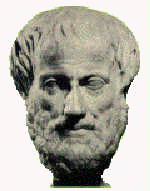 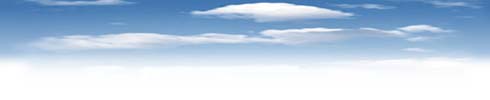 Monthly Sensitivities combined
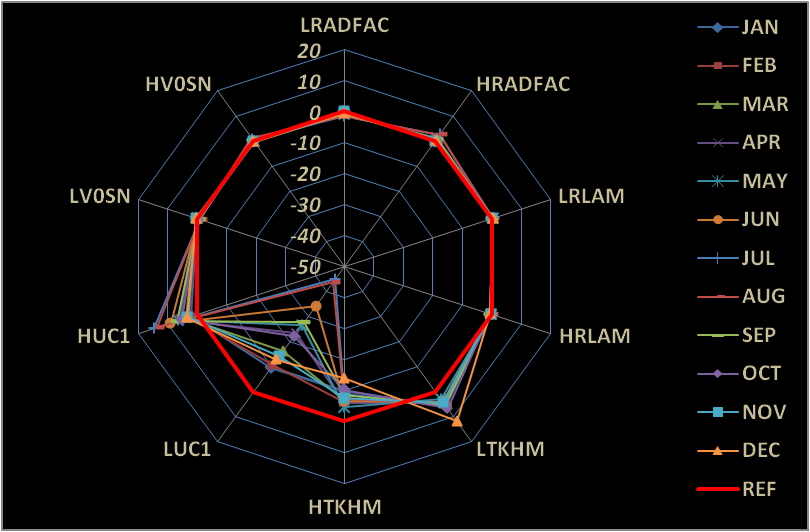 CLCL
30
Euripides Avgoustoglou HNMS,  20th COSMO General  Meeting,  September 3rd 2018
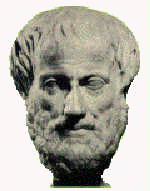 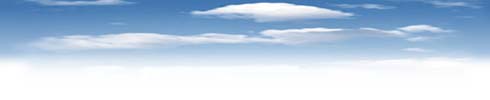 Yearly and Monthly Sensitivities combined
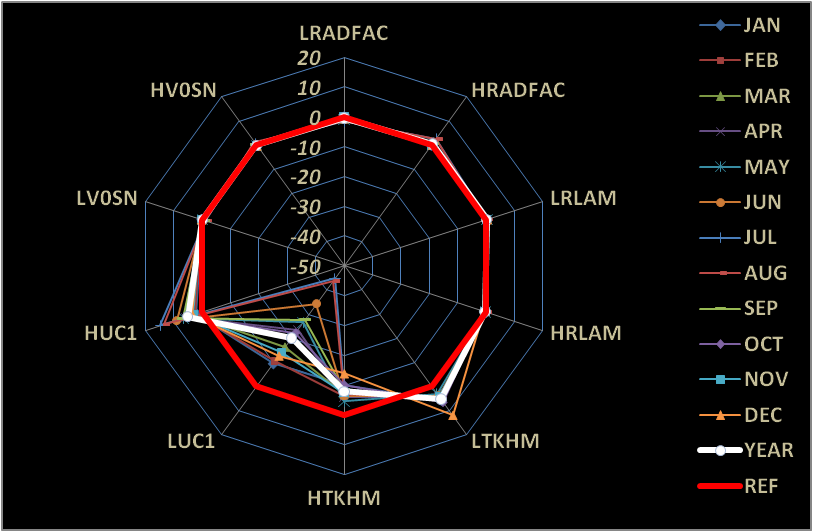 CLCL
31
Euripides Avgoustoglou HNMS,  20th COSMO General  Meeting,  September 3rd 2018
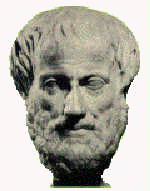 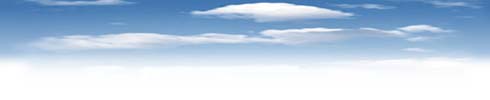 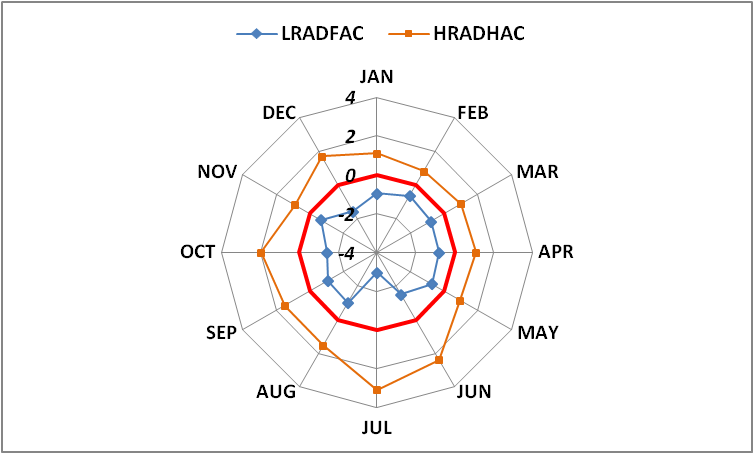 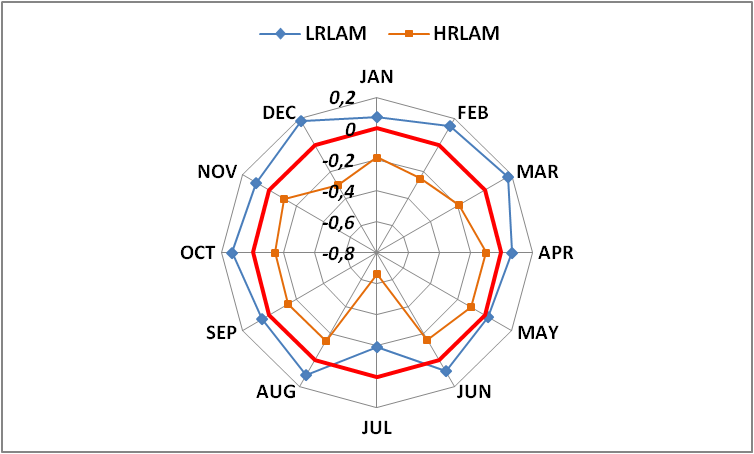 CLCT
 Monthly Sensitivities
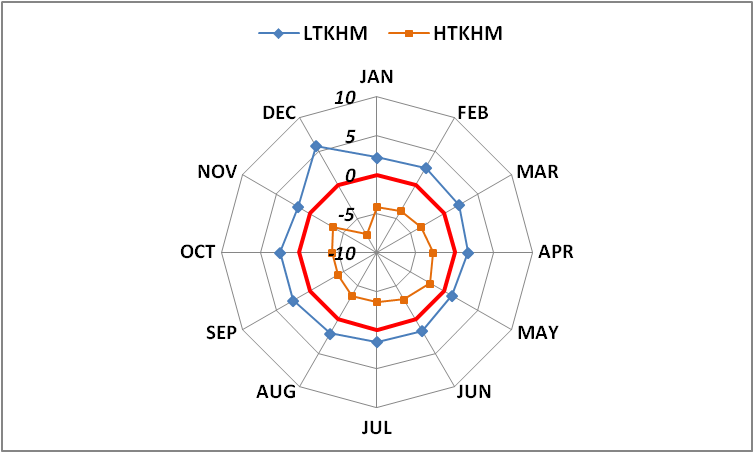 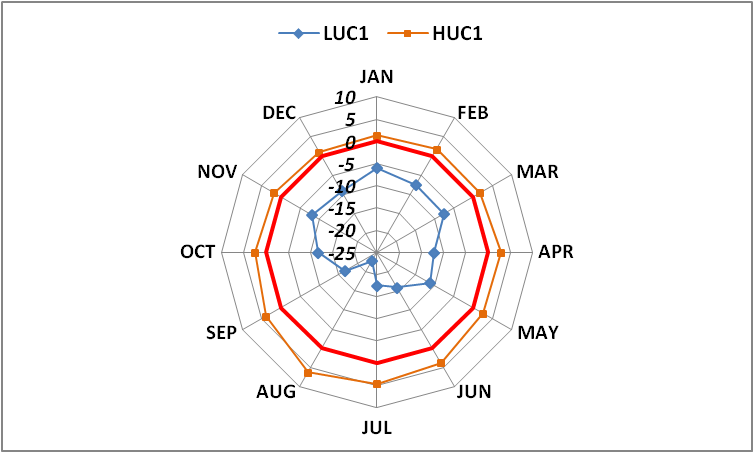 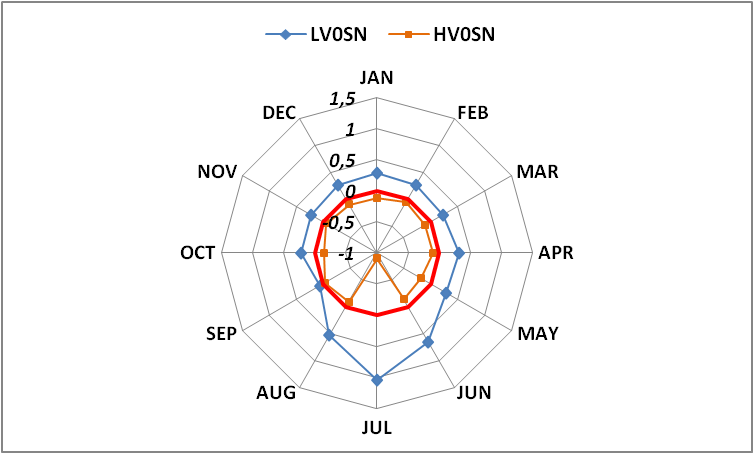 32
Euripides Avgoustoglou HNMS,  20th COSMO General  Meeting,  September 3rd 2018
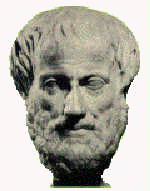 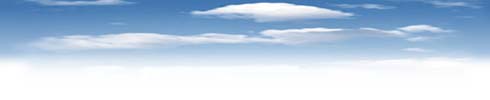 CLCT (Yearly vs Monthly Sensitivities)
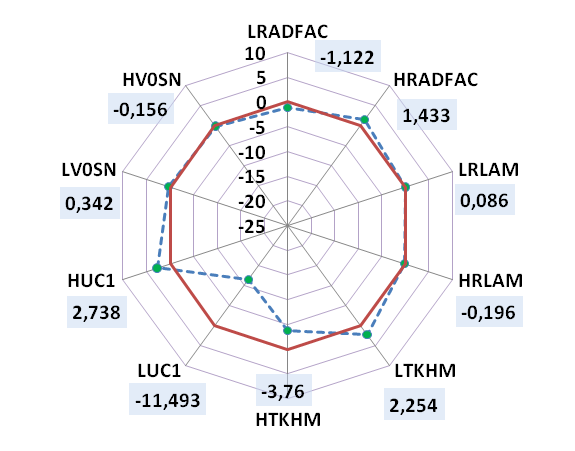 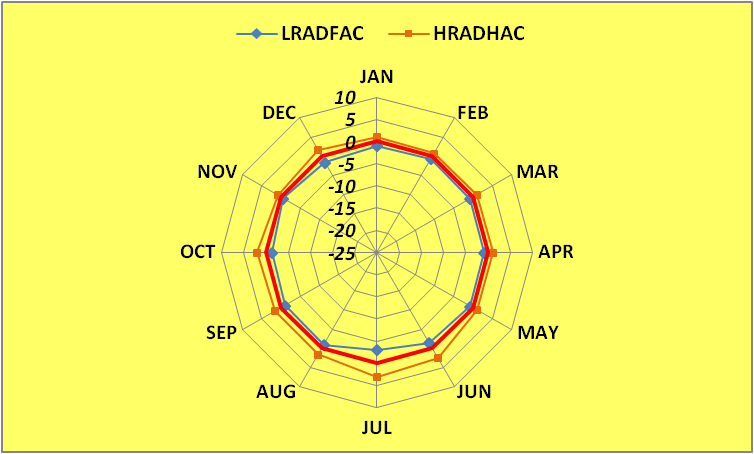 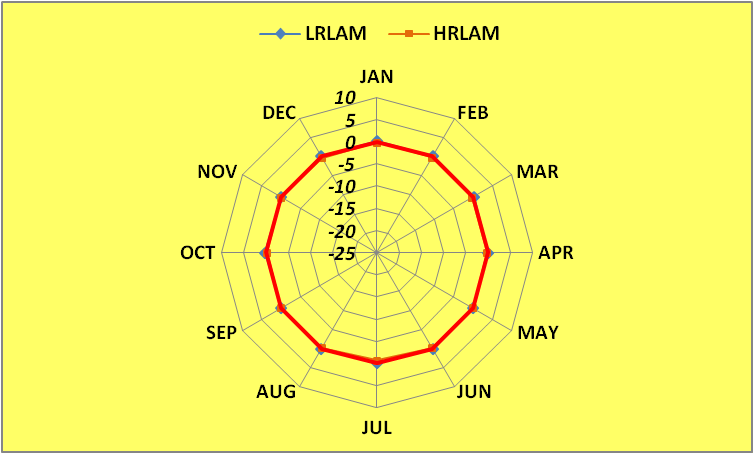 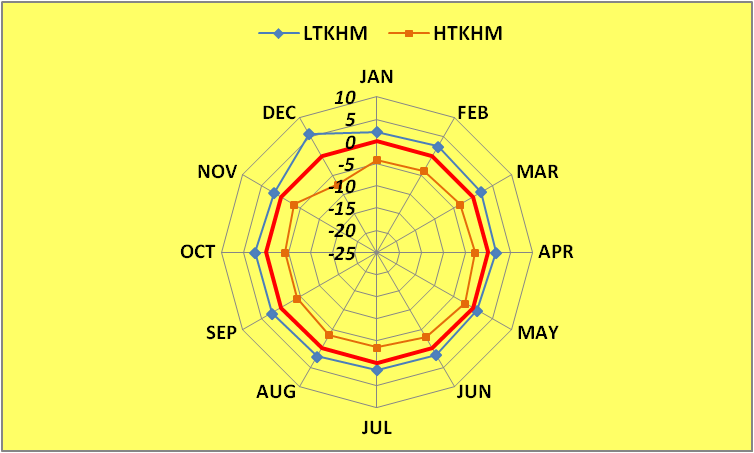 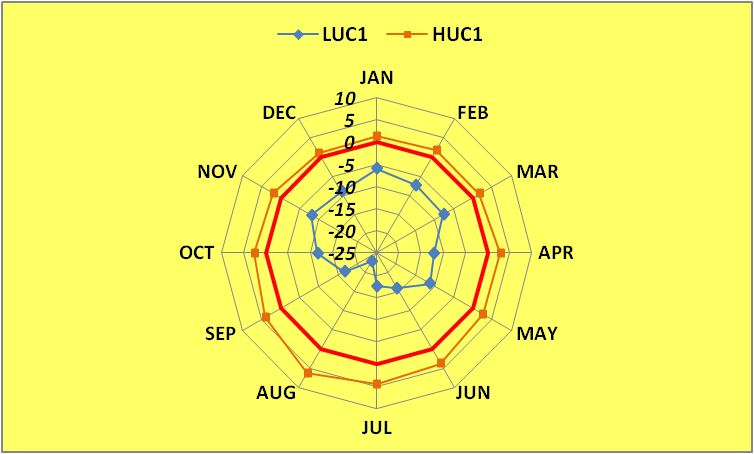 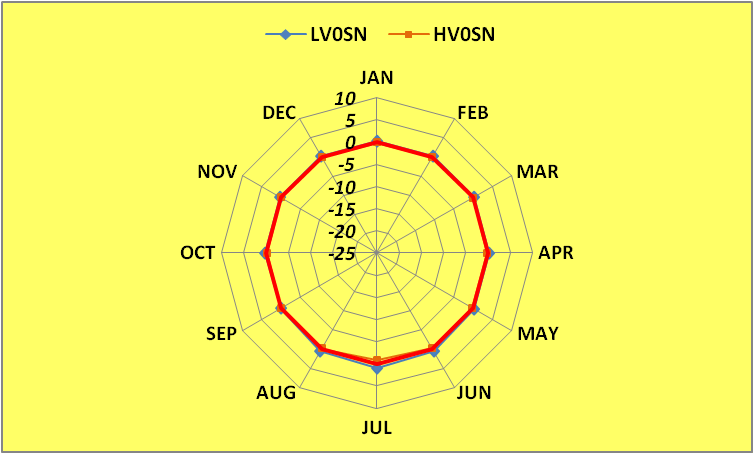 33
Euripides Avgoustoglou HNMS,  20th COSMO General  Meeting,  September 3rd 2018
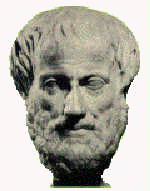 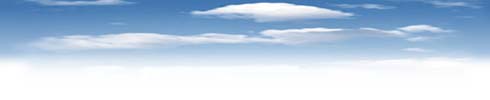 Monthly Sensitivities combined
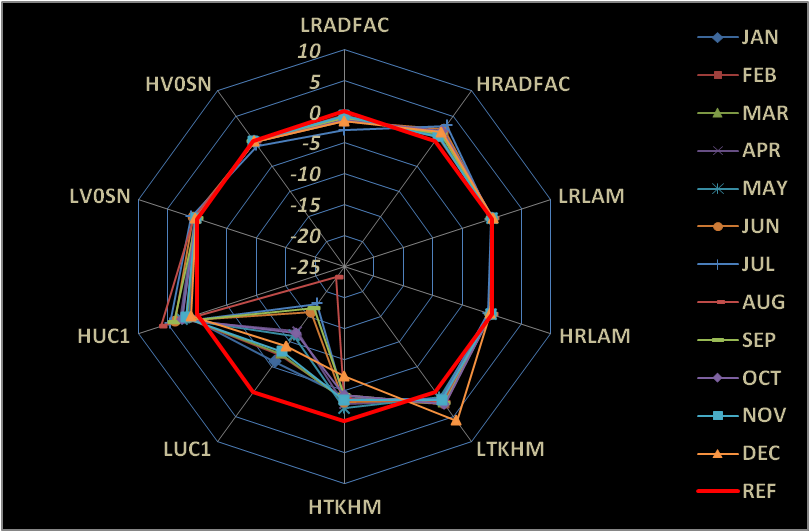 CLCT
34
Euripides Avgoustoglou HNMS,  20th COSMO General  Meeting,  September 3rd 2018
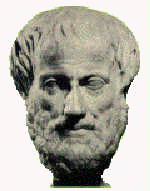 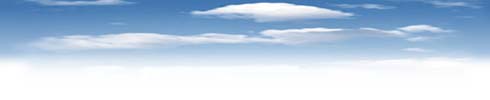 Yearly and Monthly Sensitivities combined
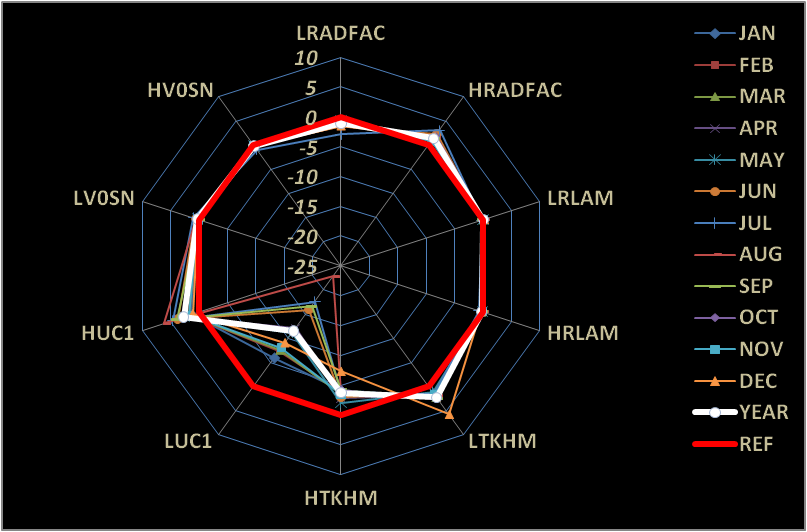 CLCT
35
Euripides Avgoustoglou HNMS,  20th COSMO General  Meeting,  September 3rd 2018
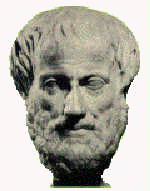 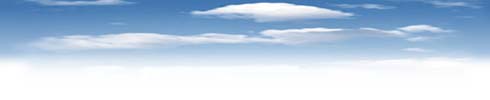 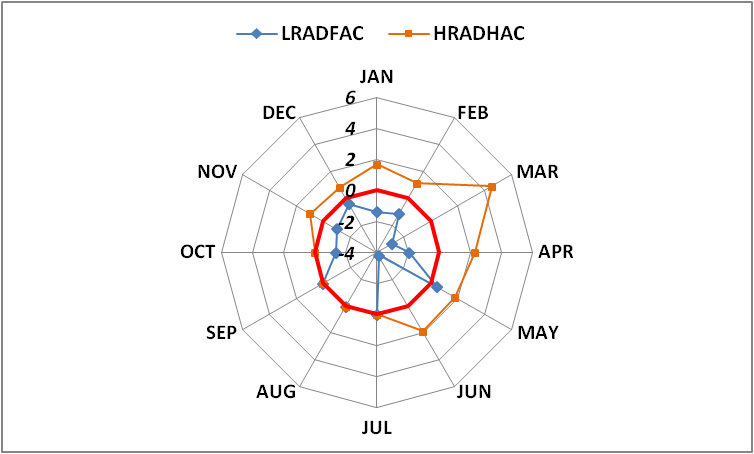 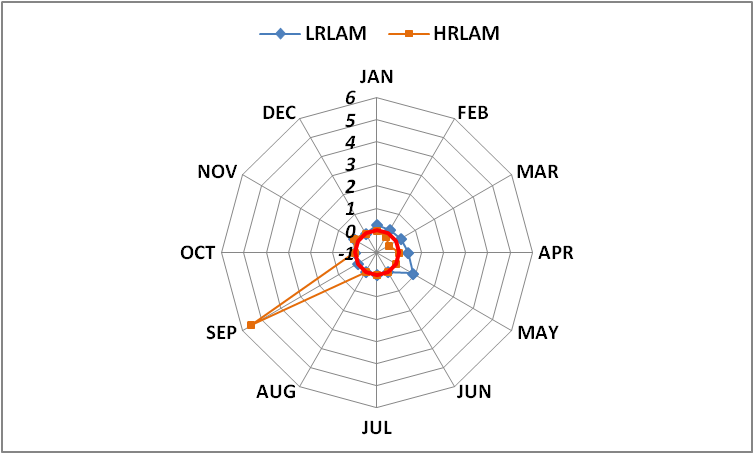 SNOW_GSP
 Monthly Sensitivities
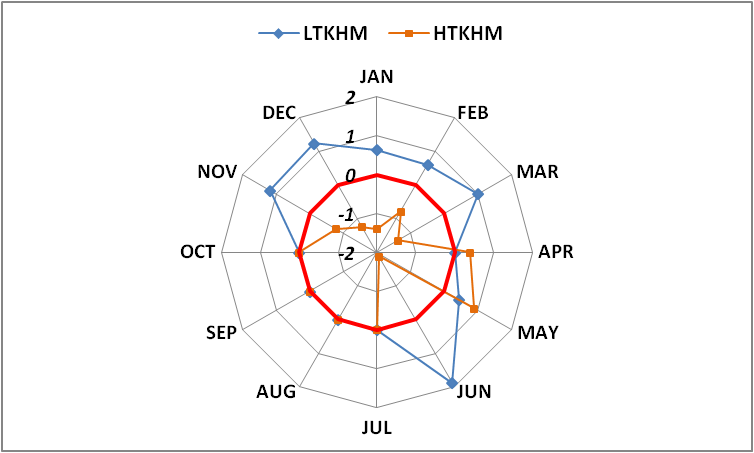 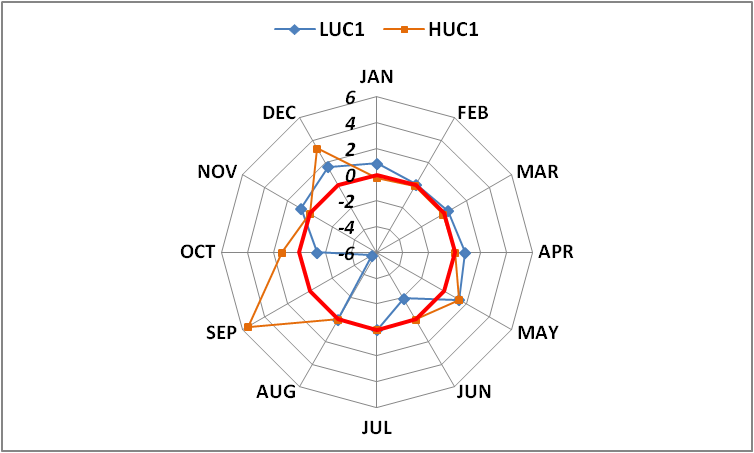 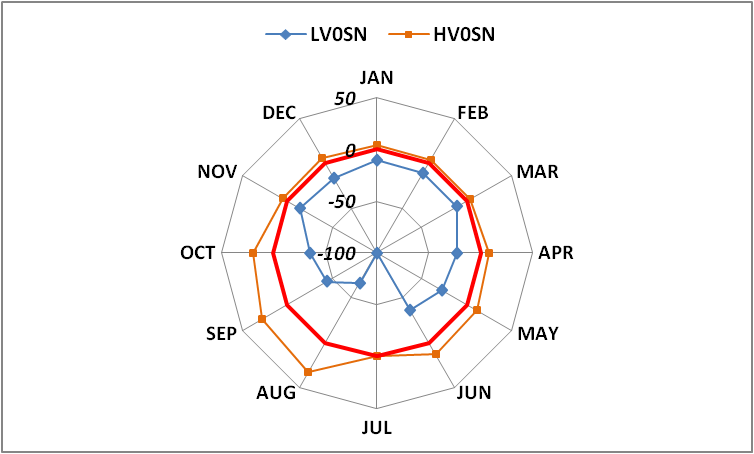 36
Euripides Avgoustoglou HNMS,  20th COSMO General  Meeting,  September 3rd 2018
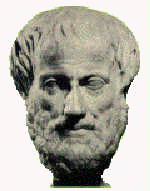 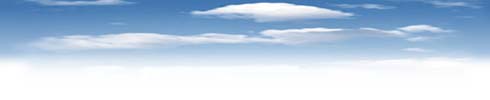 SNOW_GSP (Yearly vs Monthly Sensitivities)
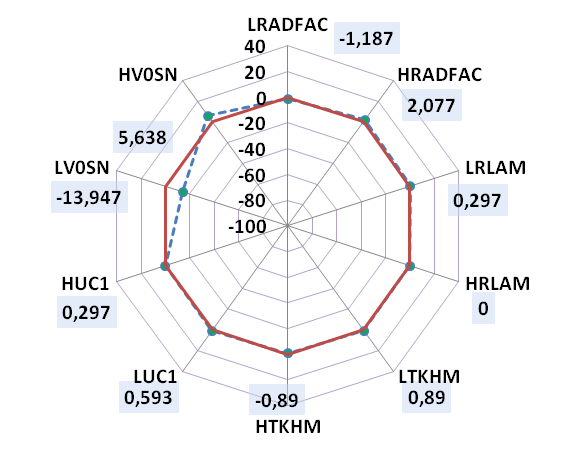 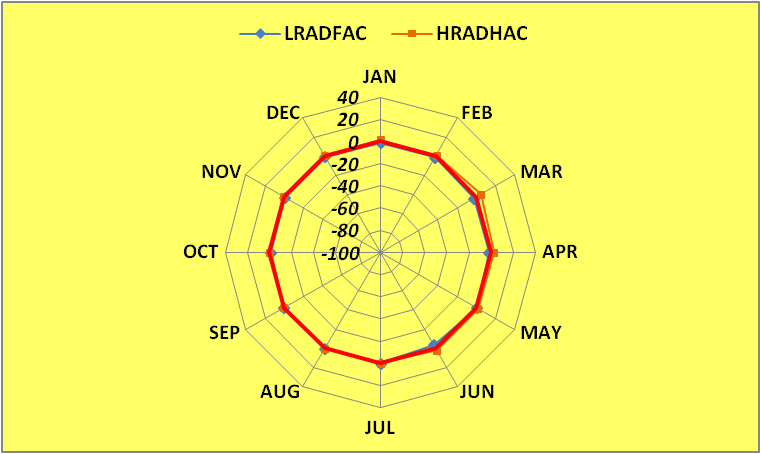 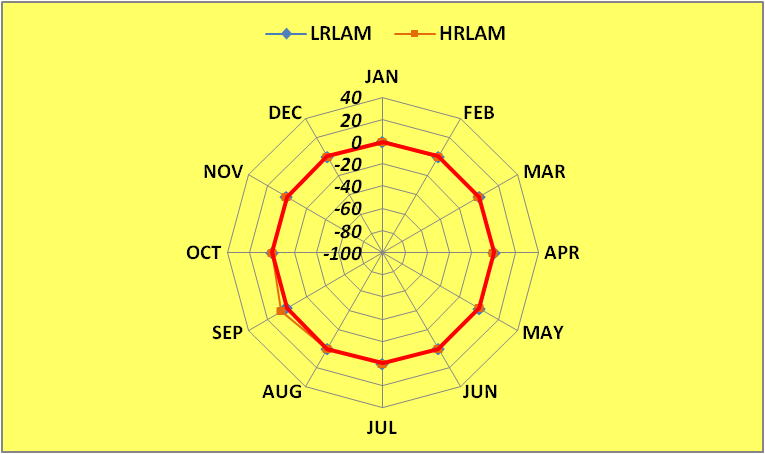 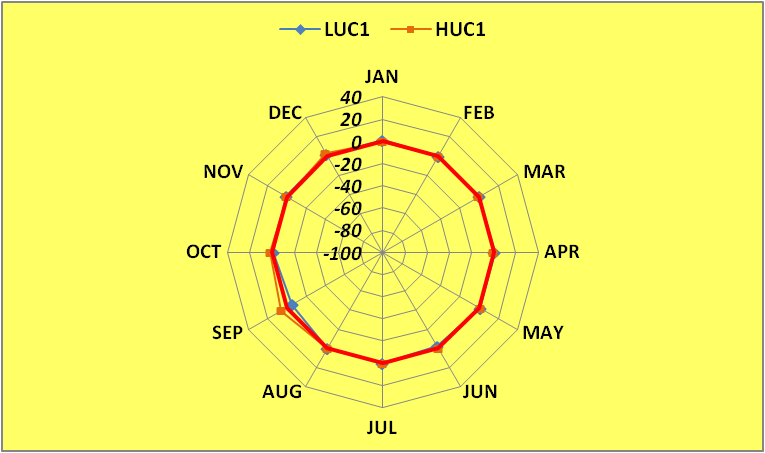 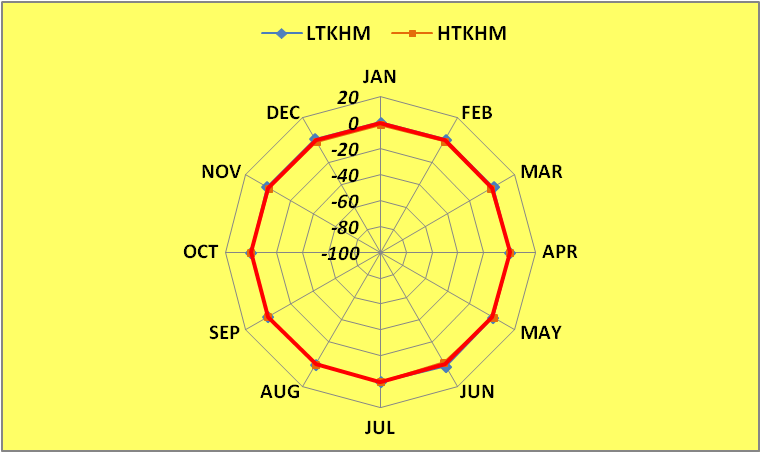 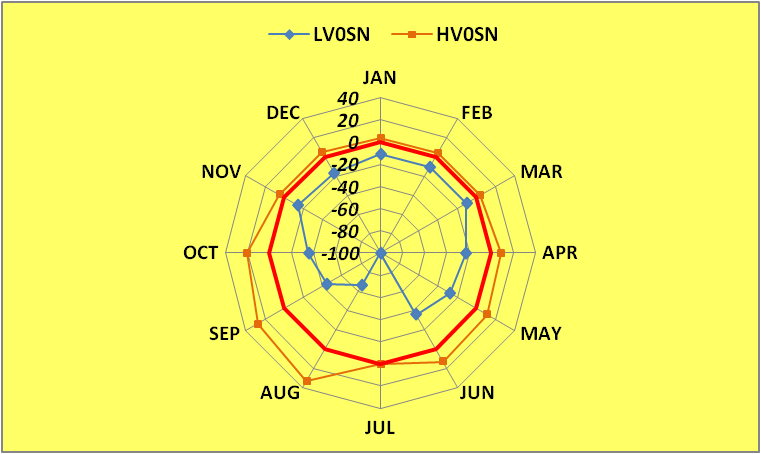 37
Euripides Avgoustoglou HNMS,  20th COSMO General  Meeting,  September 3rd  2018
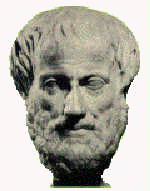 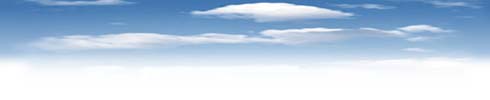 Monthly Sensitivities combined
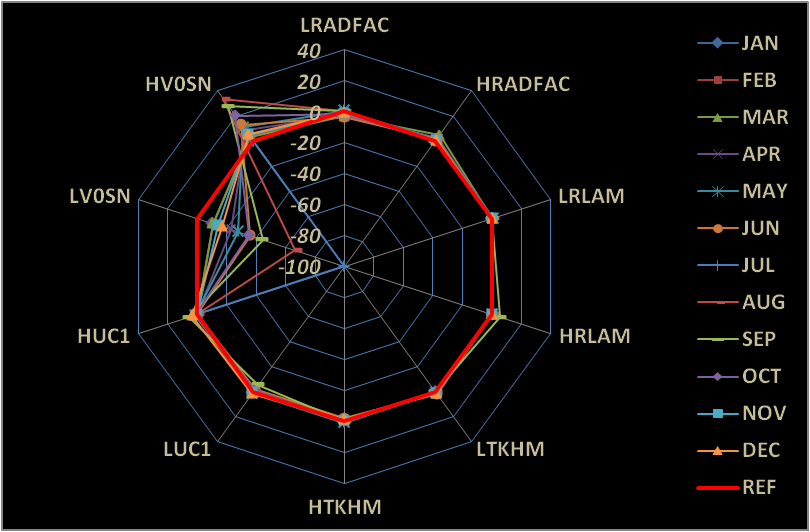 SNOW_GSP
38
Euripides Avgoustoglou HNMS,  20th COSMO General  Meeting,  September 3rd 2018
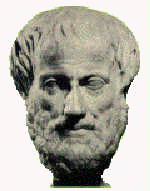 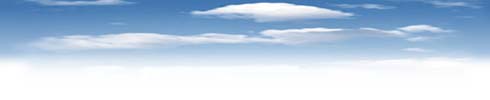 Yearly and Monthly Sensitivities combined
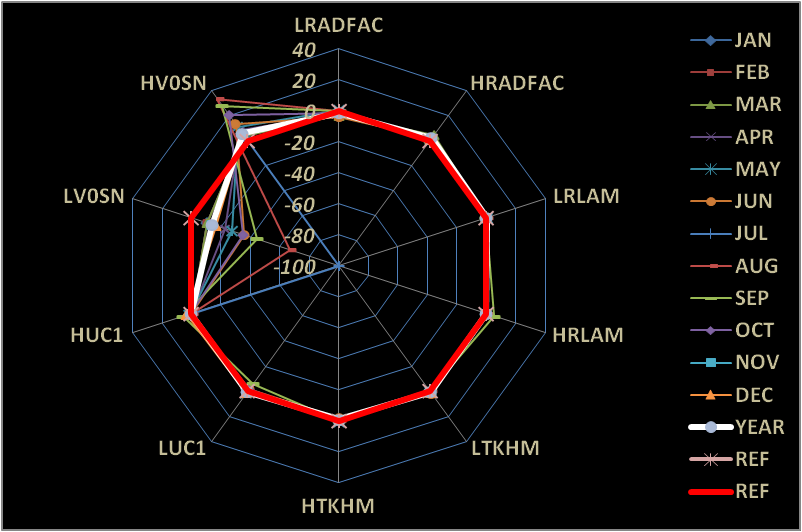 SNOW_GSP
39
Euripides Avgoustoglou HNMS,  20th COSMO General  Meeting,  September 3rd 2018
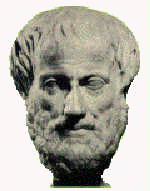 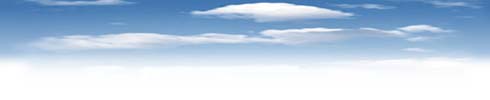 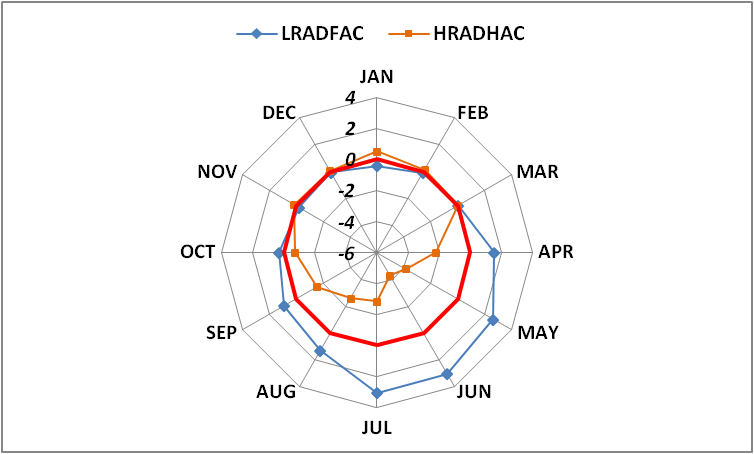 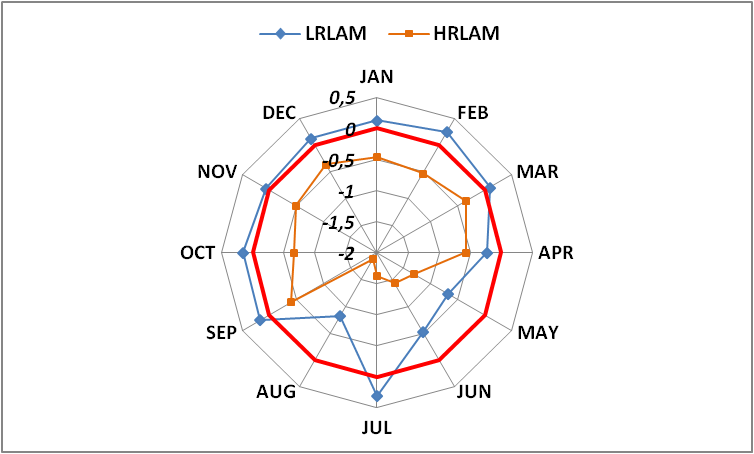 TOT_PREC
 Monthly Sensitivities
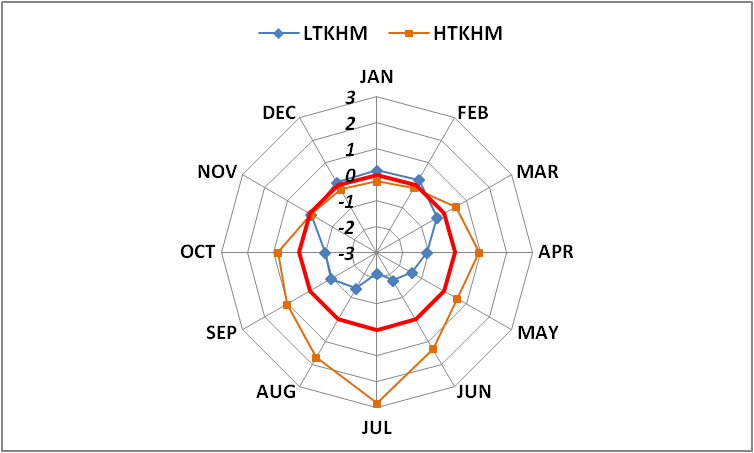 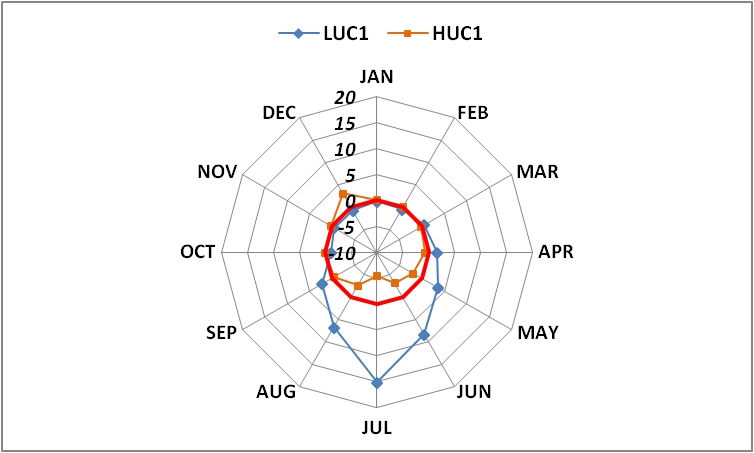 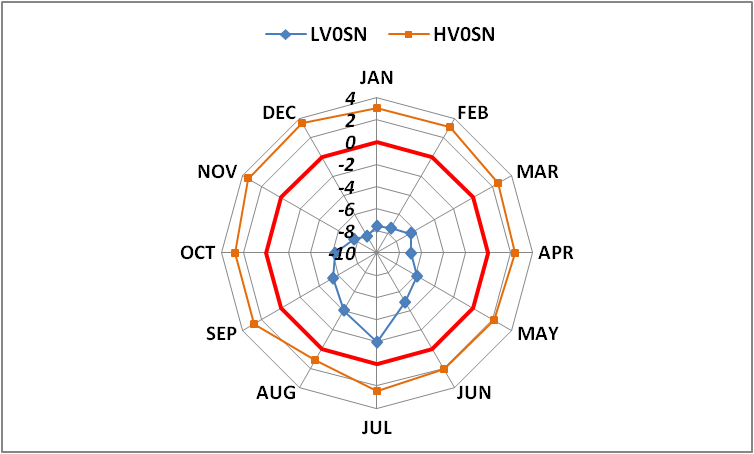 40
Euripides Avgoustoglou HNMS,  20th COSMO General  Meeting,  September 3rd 2018
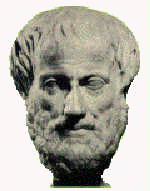 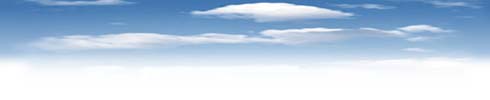 TOT_PREC (Yearly vs Monthly Sensitivities)
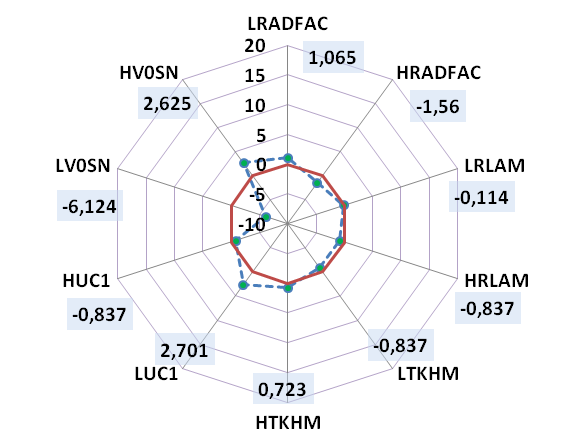 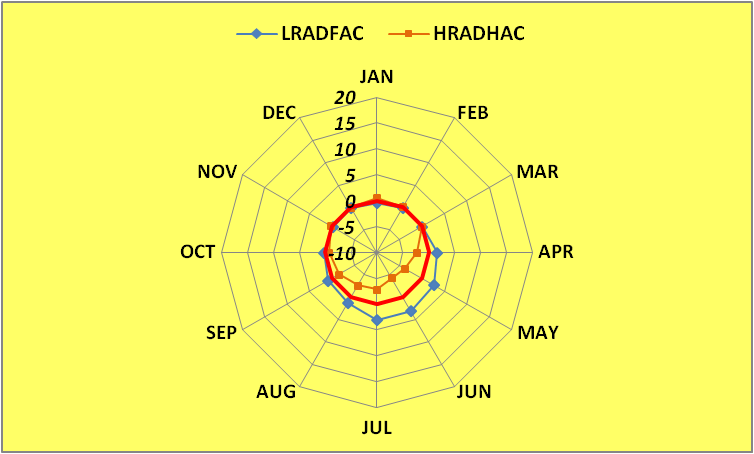 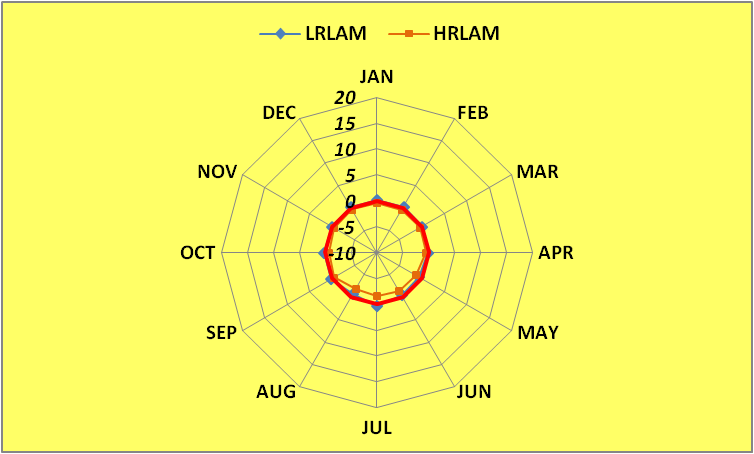 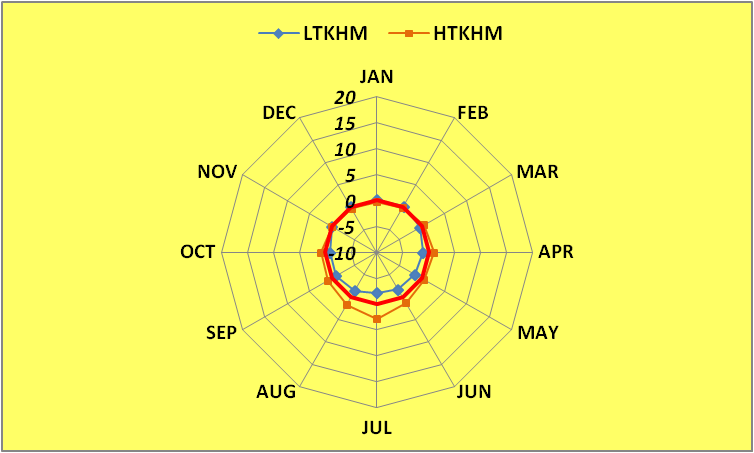 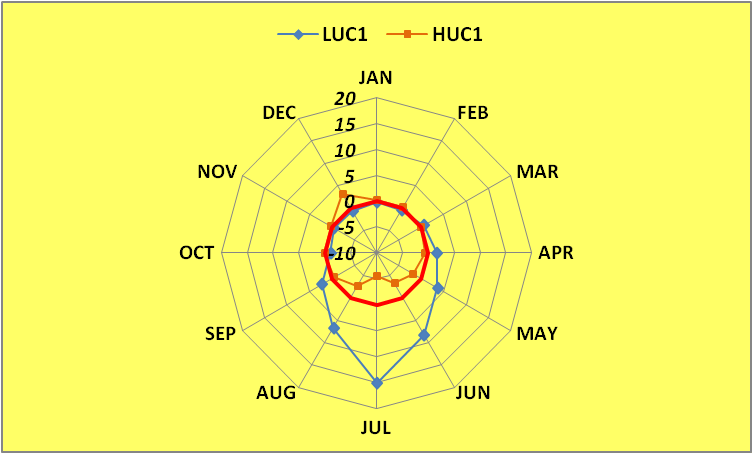 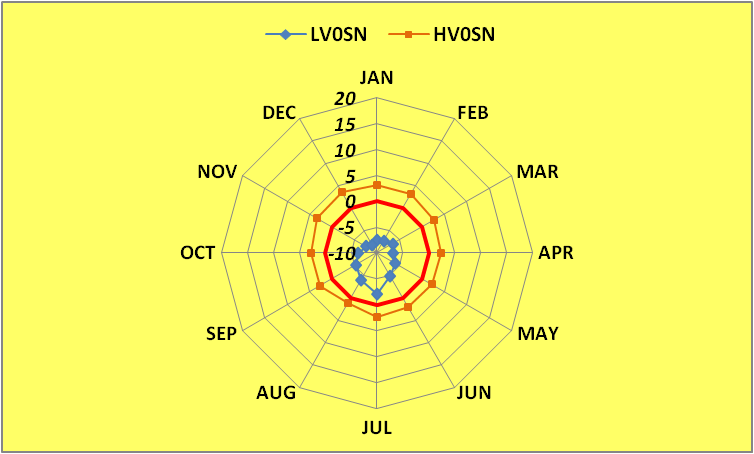 41
Euripides Avgoustoglou HNMS,  20th COSMO General  Meeting,  September 3rd 2018
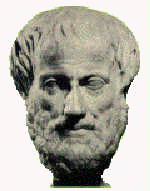 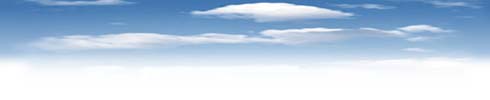 Monthly Sensitivities combined
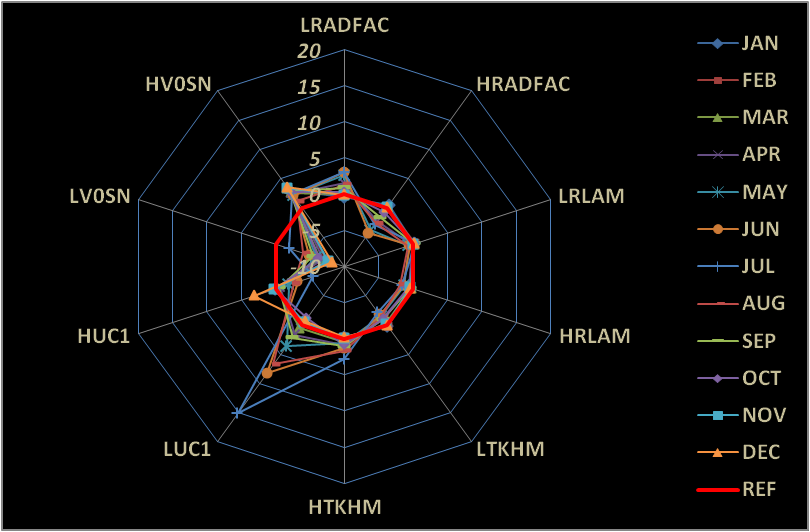 TOT_PREC
42
Euripides Avgoustoglou HNMS,  20th COSMO General  Meeting,  September 3rd 2018
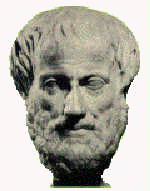 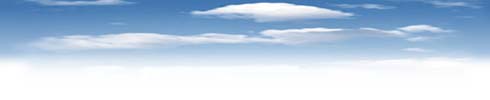 Yearly and Monthly Sensitivities combined
TOT_PREC
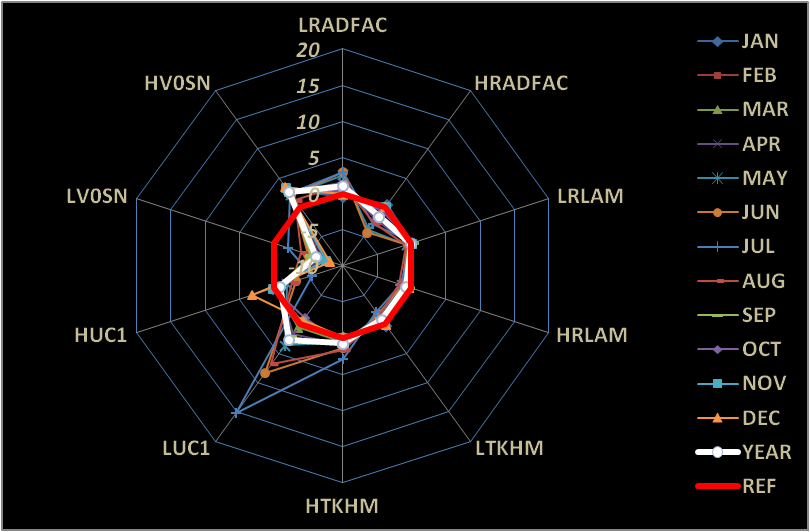 43
Euripides Avgoustoglou HNMS,  20th COSMO General  Meeting,  September 3rd 2018
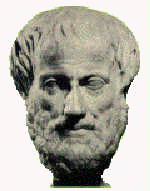 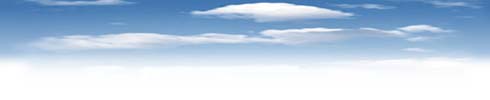 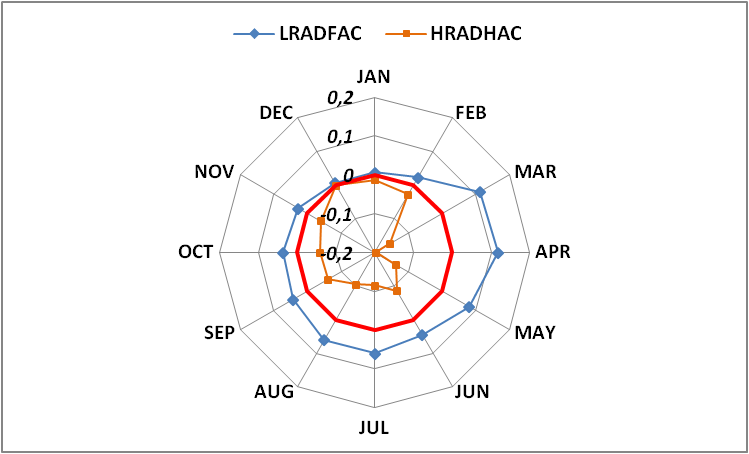 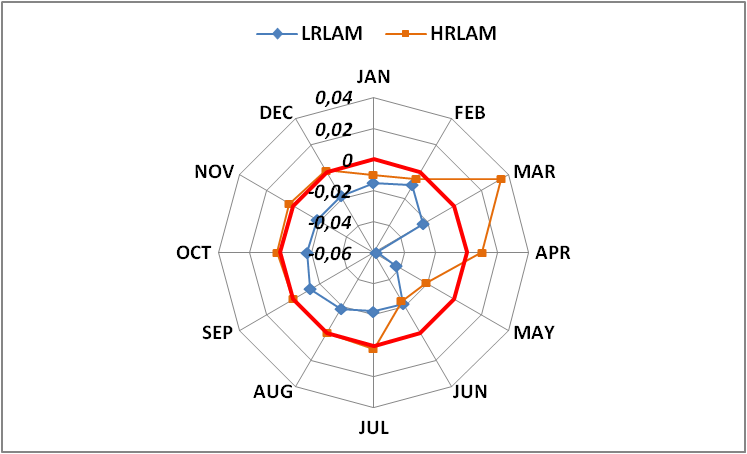 T2m
 Monthly Sensitivities
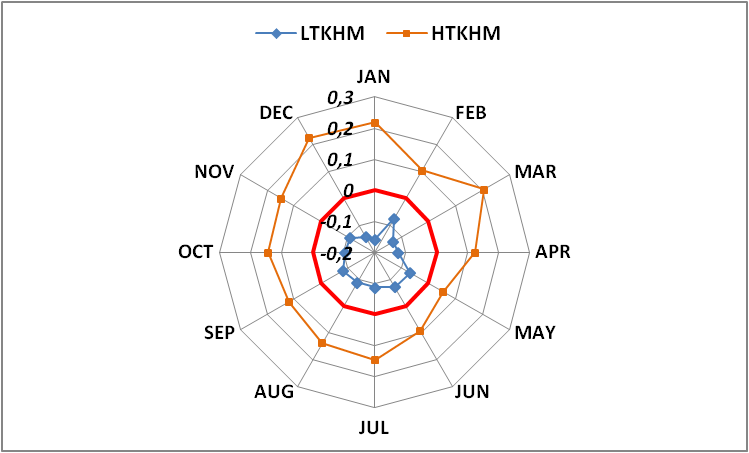 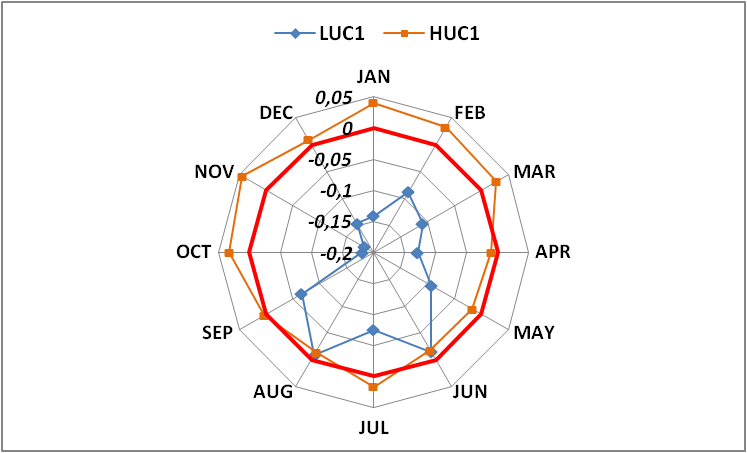 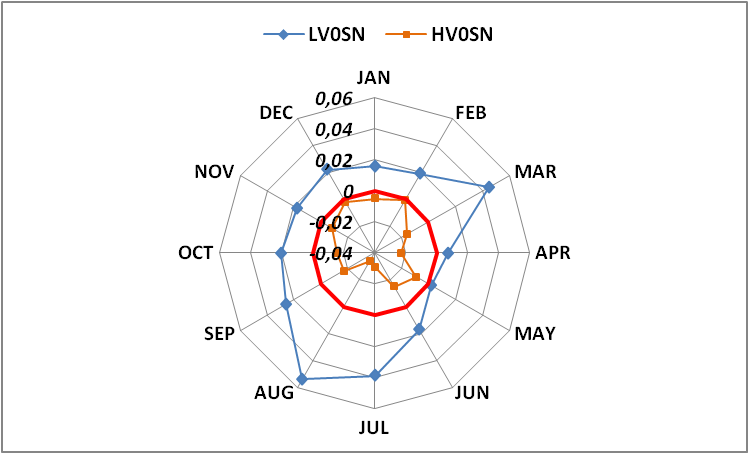 44
Euripides Avgoustoglou HNMS,  20th COSMO General  Meeting,  September 3rd 2018
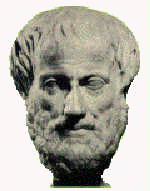 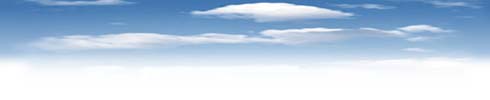 T2m (Yearly vs Monthly Sensitivities)
T2m
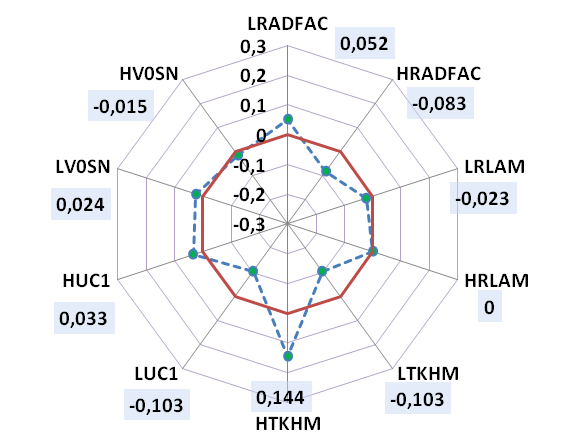 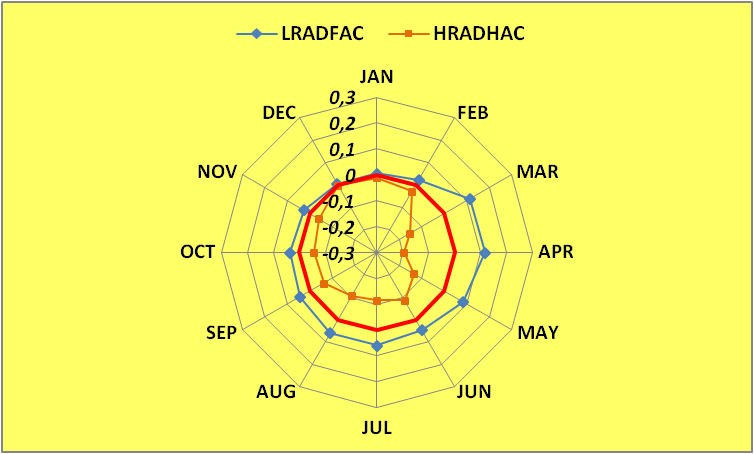 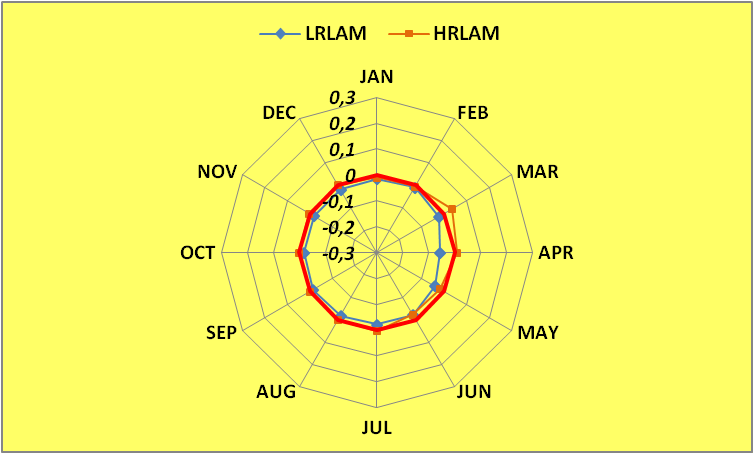 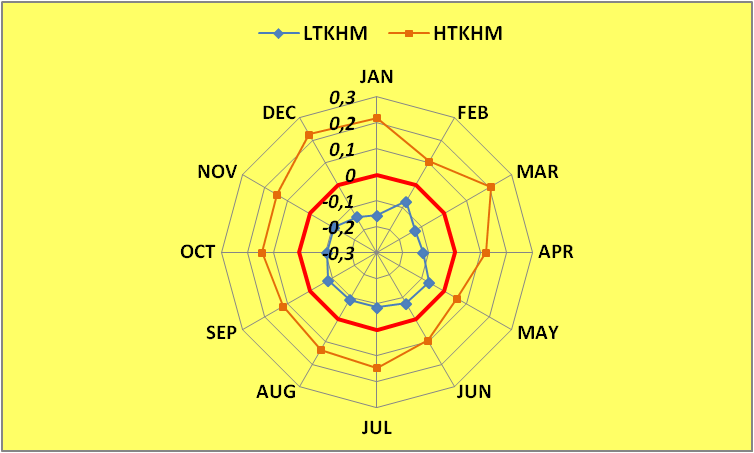 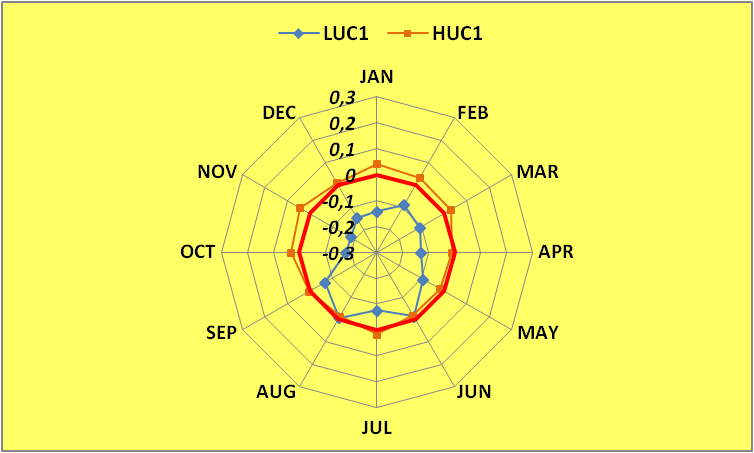 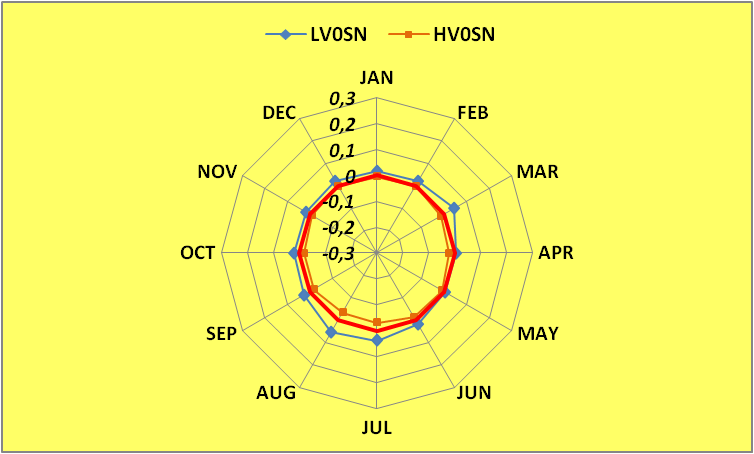 45
Euripides Avgoustoglou HNMS,  20th COSMO General  Meeting,  September 3rd 2018
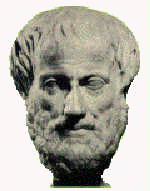 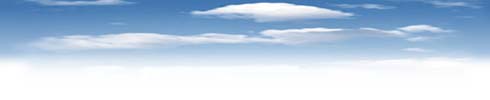 Monthly Sensitivities combined
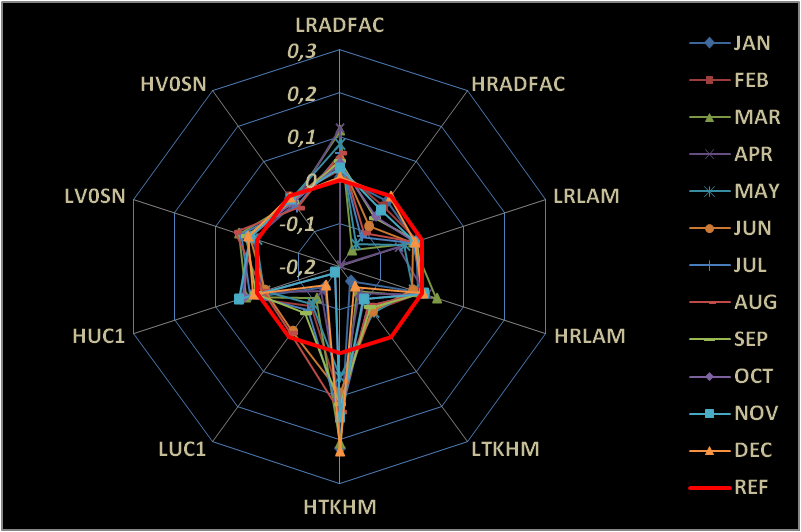 T2m
46
Euripides Avgoustoglou HNMS,  20th COSMO General  Meeting,  September 3rd 2018
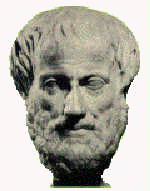 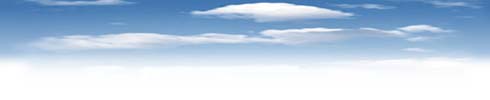 Yearly and Monthly Sensitivities combined
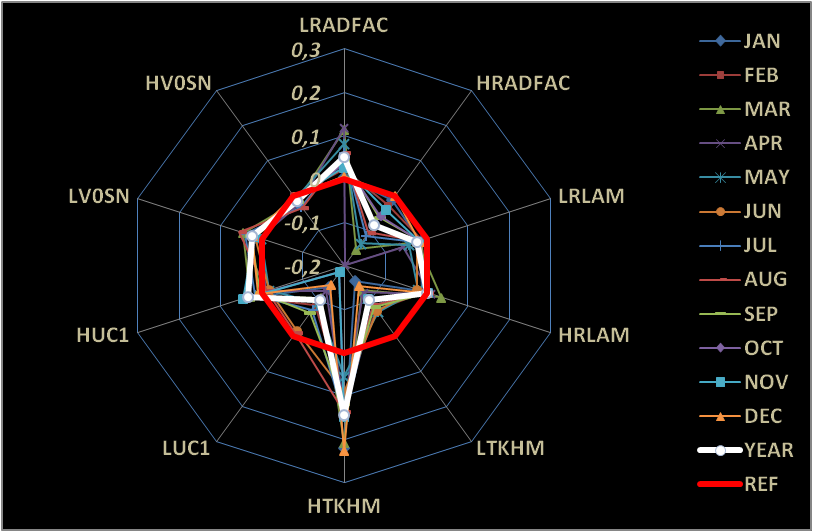 T2m
47
Euripides Avgoustoglou HNMS,  20th COSMO General  Meeting,  September 3rd 2018
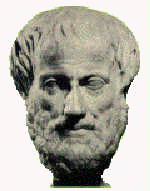 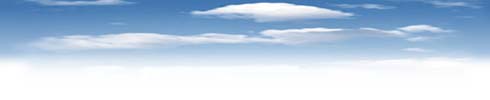 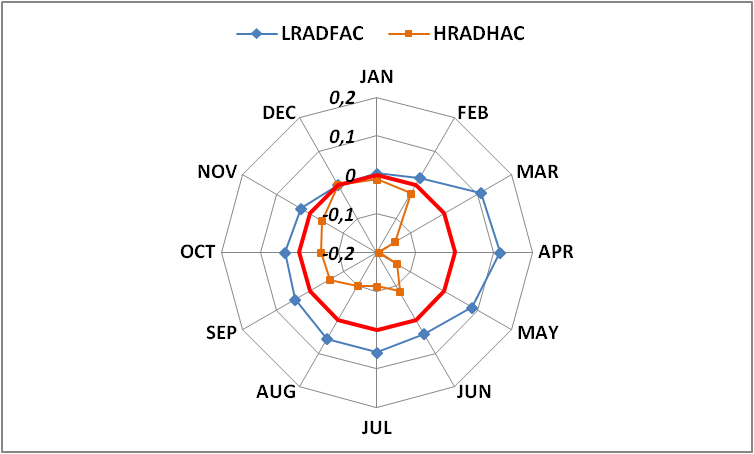 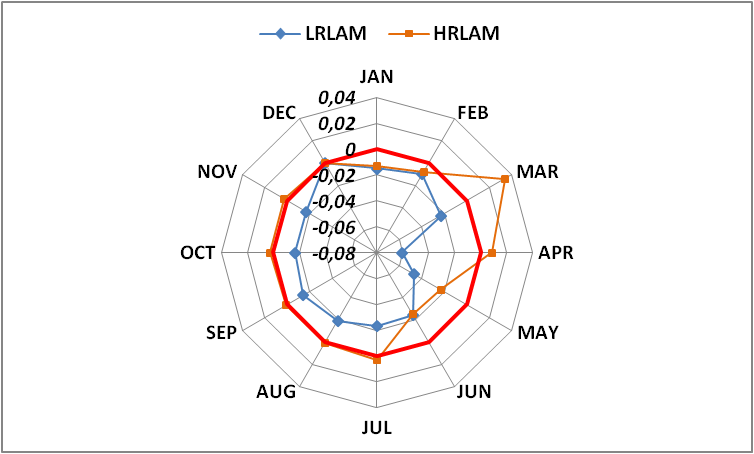 Tmin2m
 Monthly Sensitivities
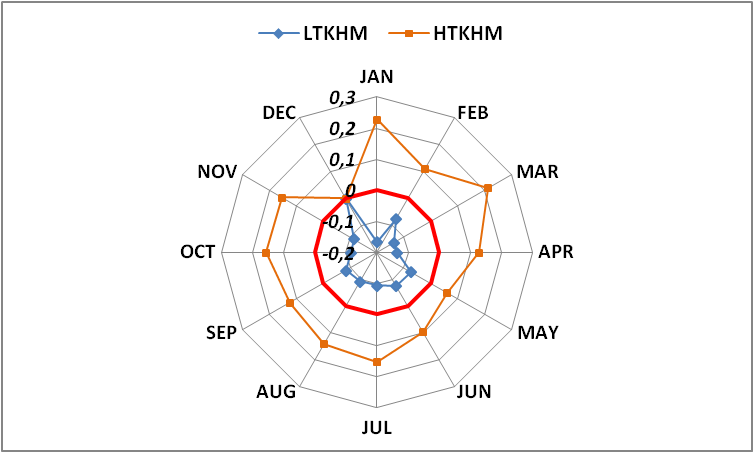 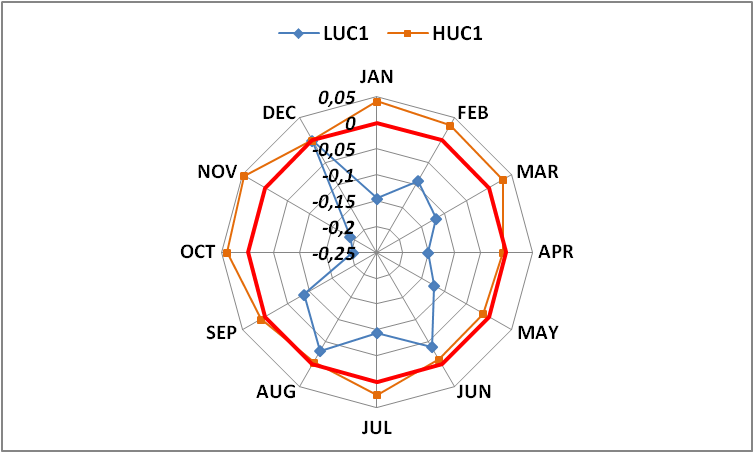 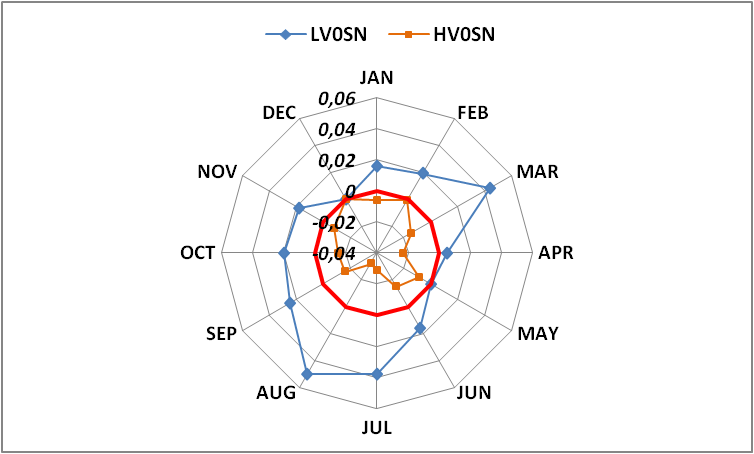 48
Euripides Avgoustoglou HNMS,  20th COSMO General  Meeting,  September 3rd 2018
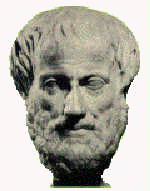 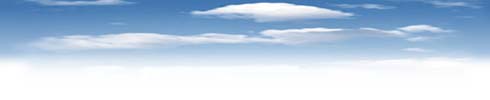 Tmin2m (Yearly vs Monthly Sensitivities)
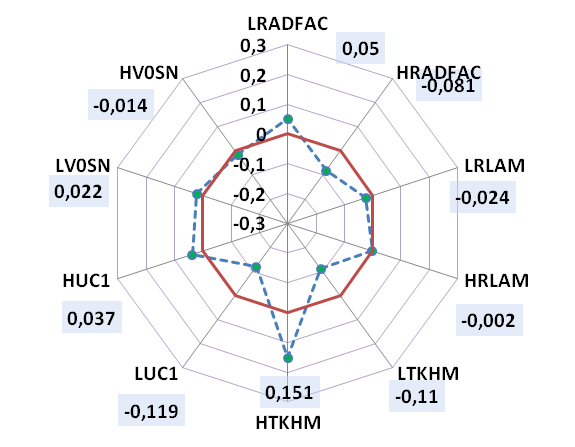 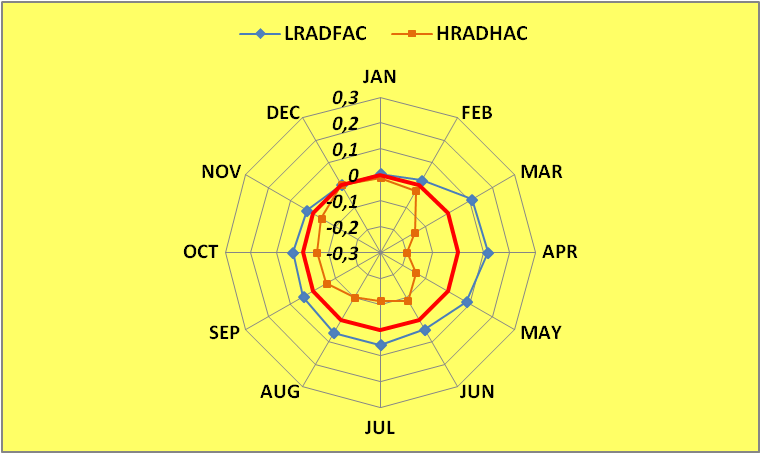 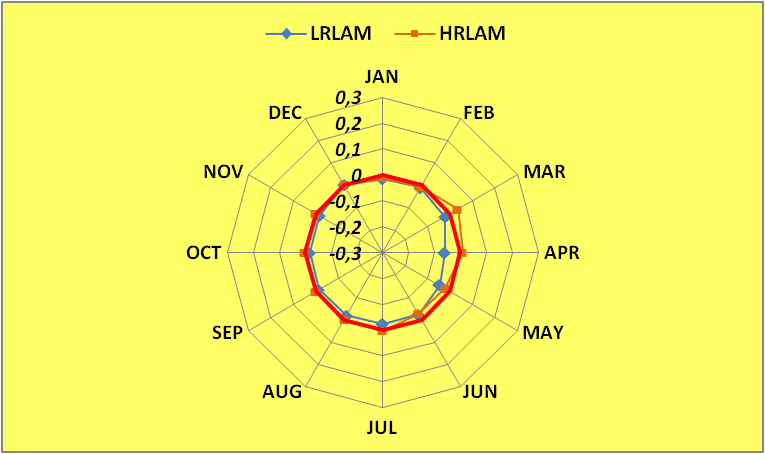 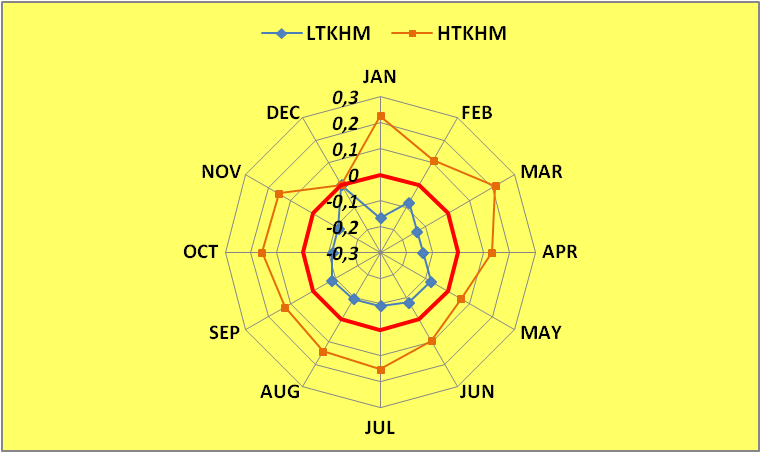 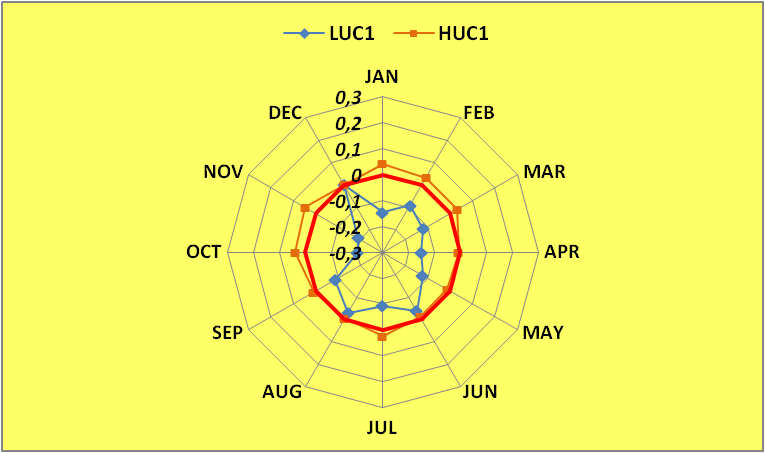 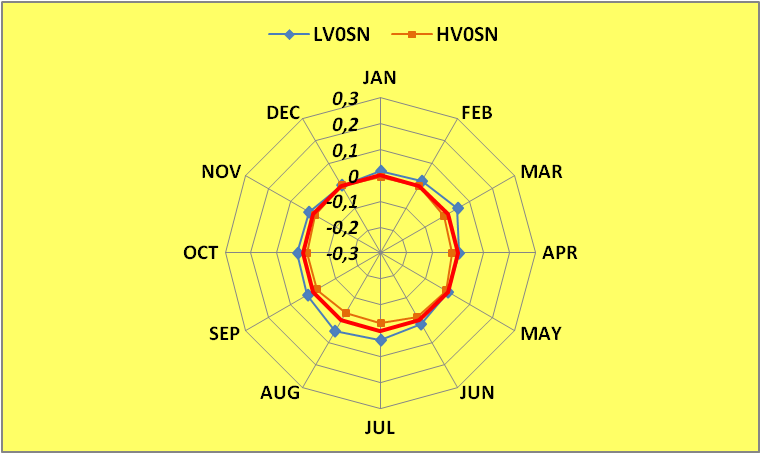 49
Euripides Avgoustoglou HNMS,  20th COSMO General  Meeting,  September 3rd 2018
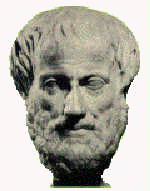 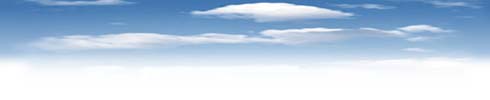 Monthly Sensitivities combined
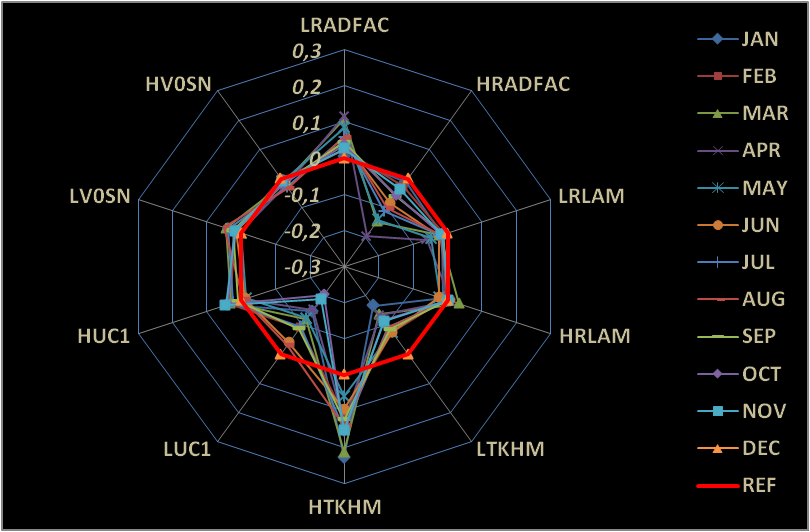 Tmin2m
50
Euripides Avgoustoglou HNMS,  20th COSMO General  Meeting,  September 3rd 2018
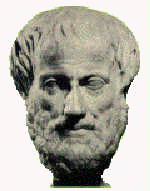 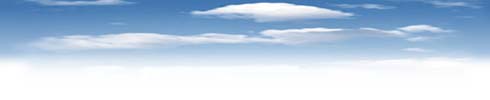 Yearly and Monthly Sensitivities combined
Tmin2m
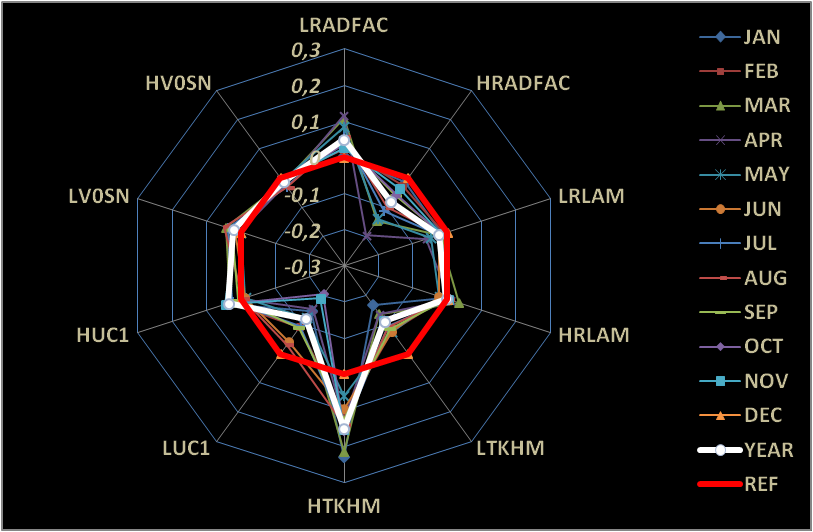 51
Euripides Avgoustoglou HNMS,  20th COSMO General  Meeting,  September 3rd 2018
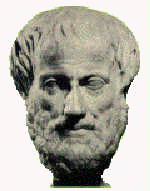 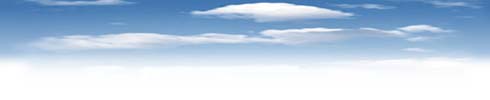 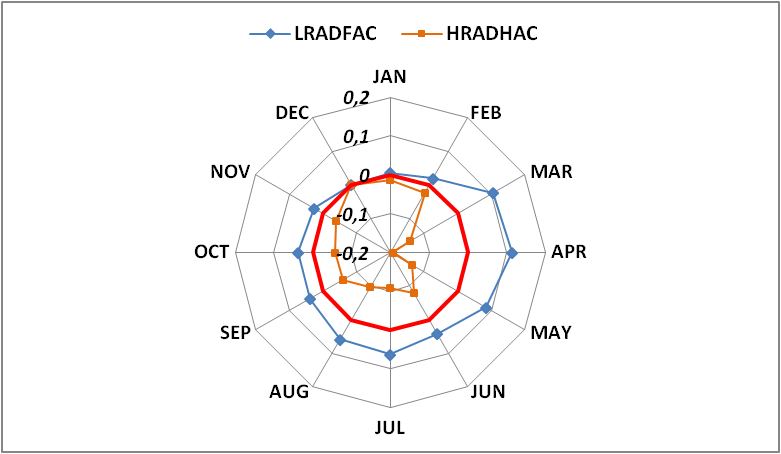 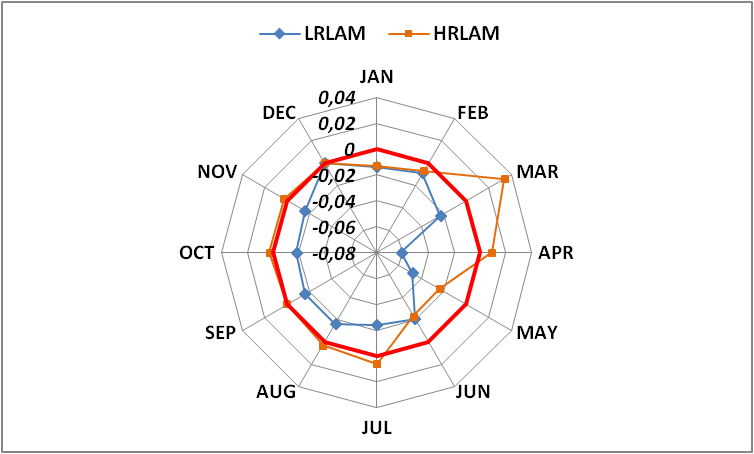 T2m06UTC
 Monthly Sensitivities
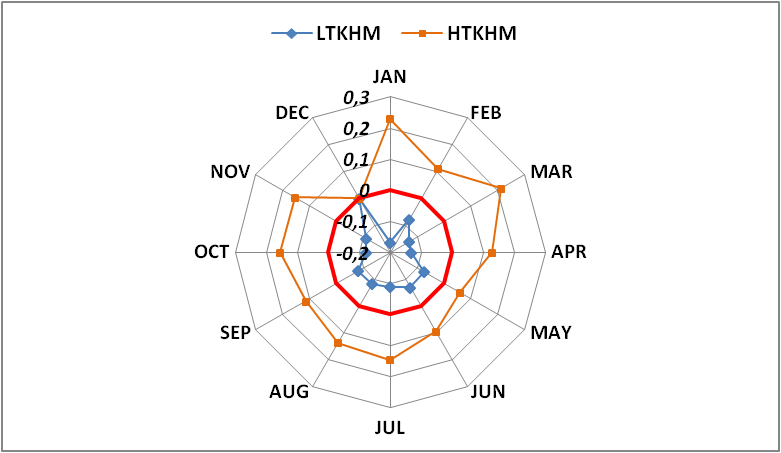 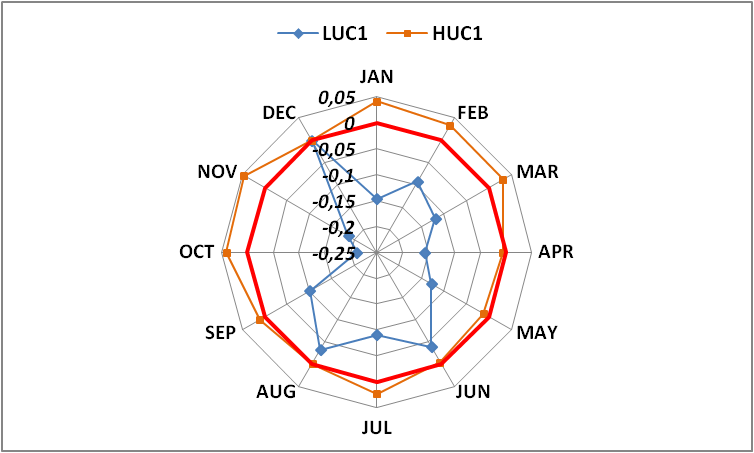 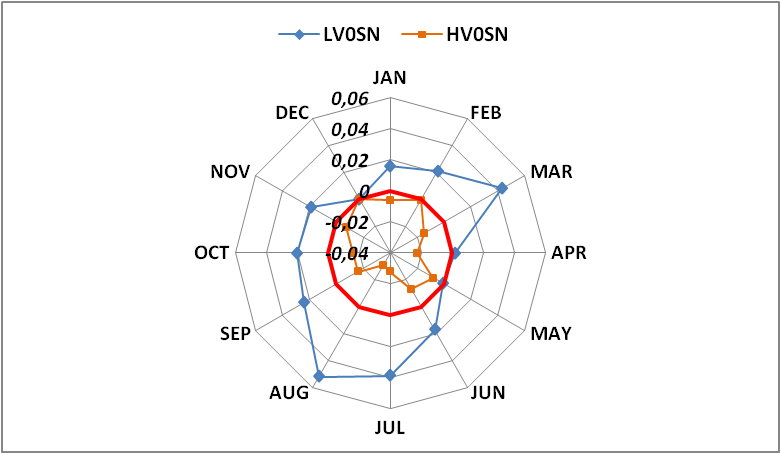 52
Euripides Avgoustoglou HNMS,  20th COSMO General  Meeting,  September 3rd 2018
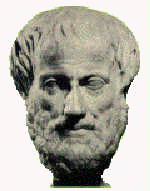 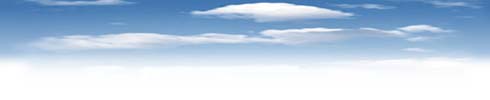 T2m06UTC (Yearly vs Monthly Sensitivities)
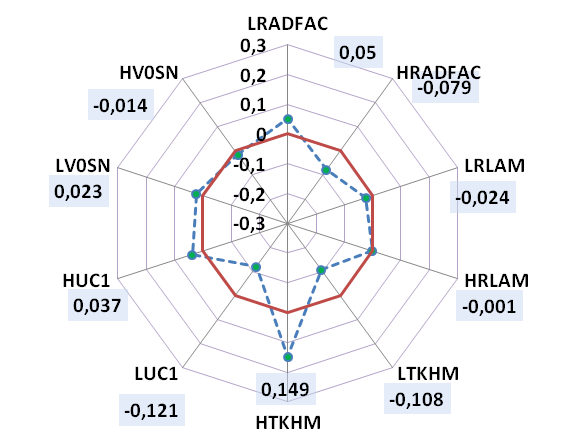 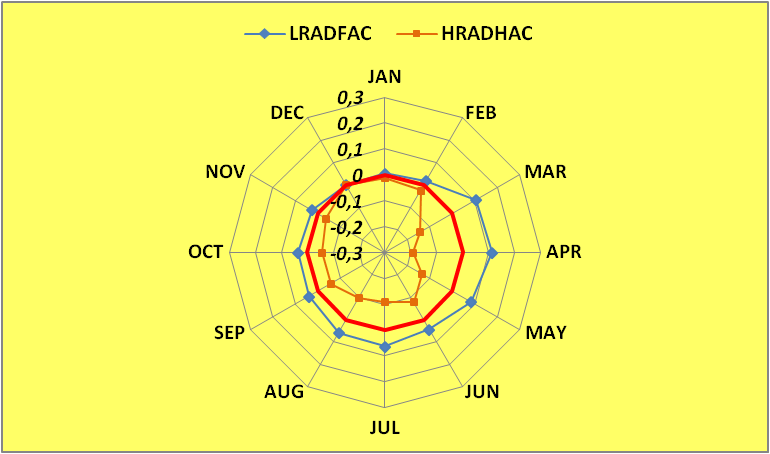 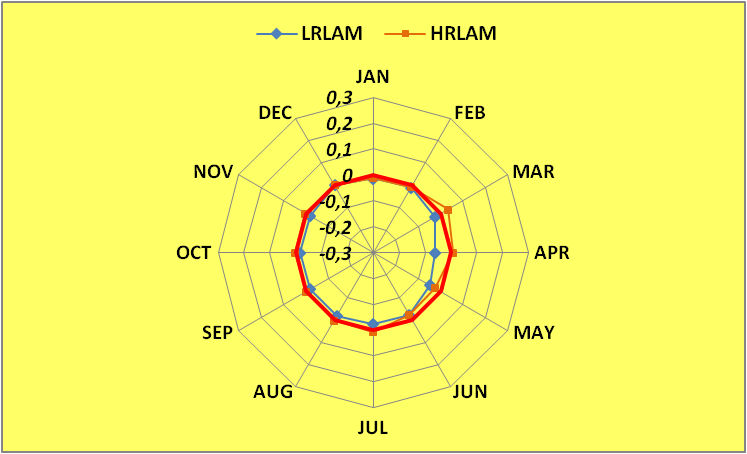 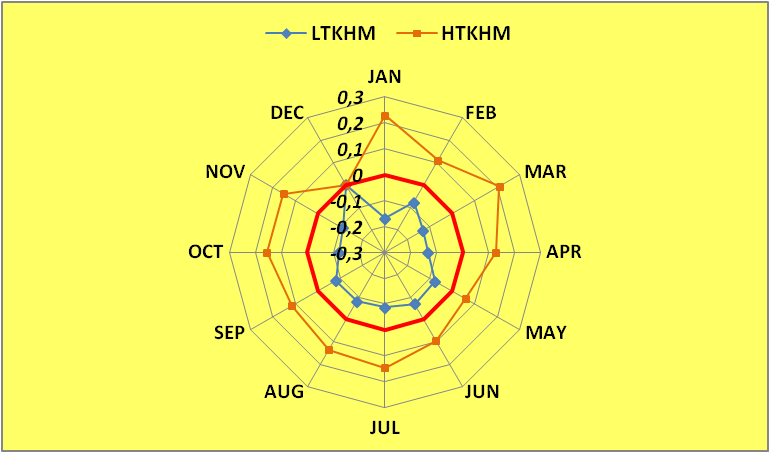 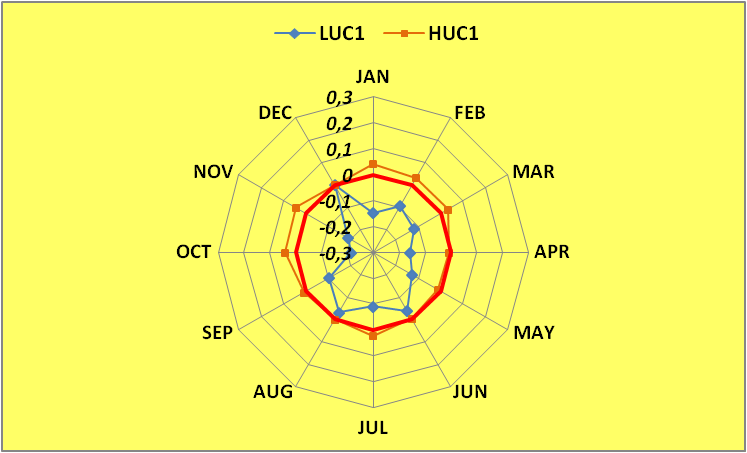 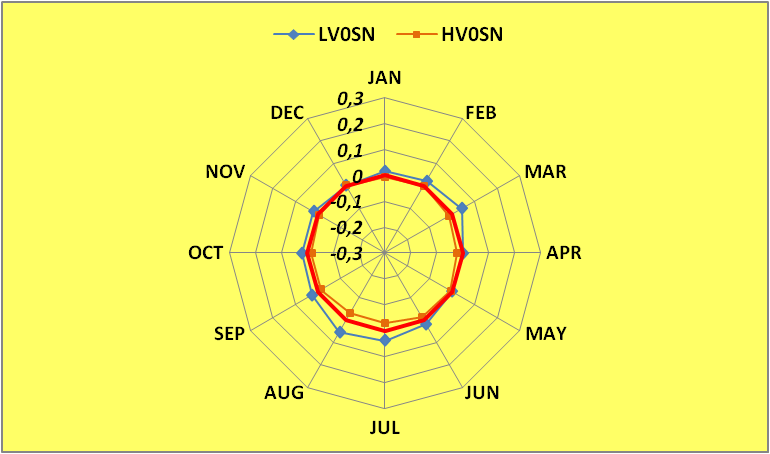 53
Euripides Avgoustoglou HNMS,  20th COSMO General  Meeting,  September 3rd 2018
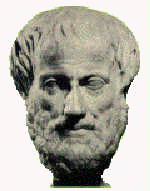 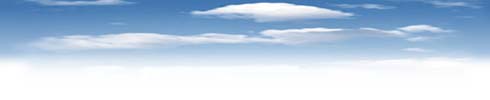 Monthly Sensitivities combined
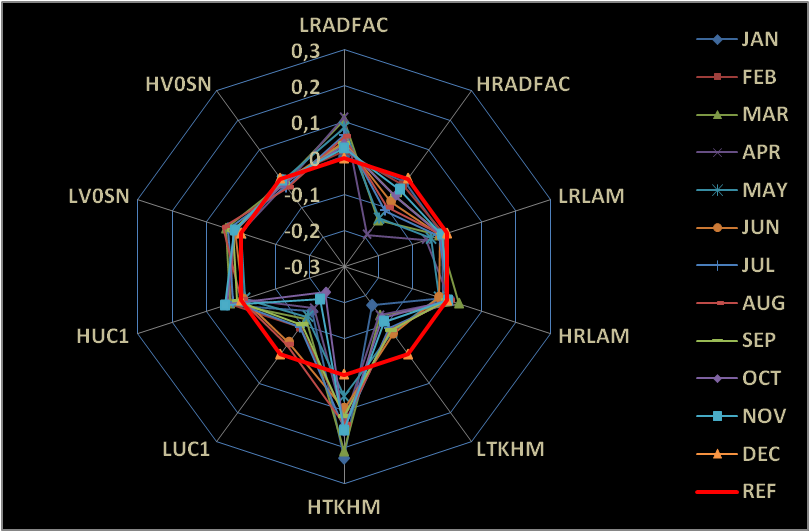 T2m06UTC
54
Euripides Avgoustoglou HNMS,  20th COSMO General  Meeting,  September 3rd 2018
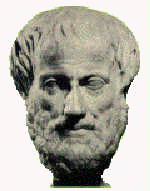 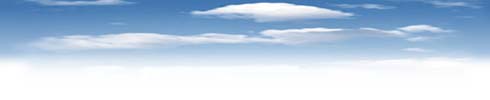 Yearly and Monthly Sensitivities combined
T2m06UTC
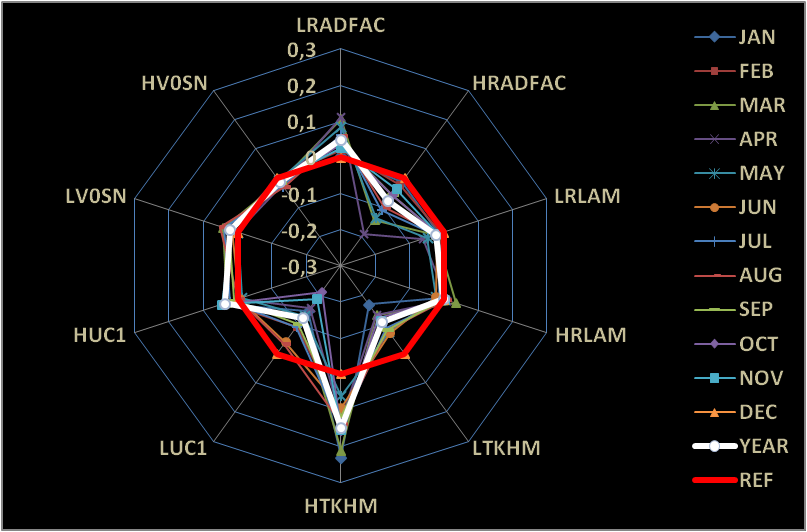 55
Euripides Avgoustoglou HNMS,  20th COSMO General  Meeting,  September 3rd 2018
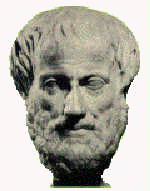 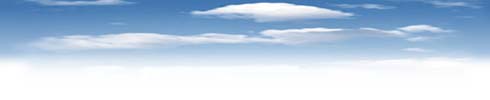 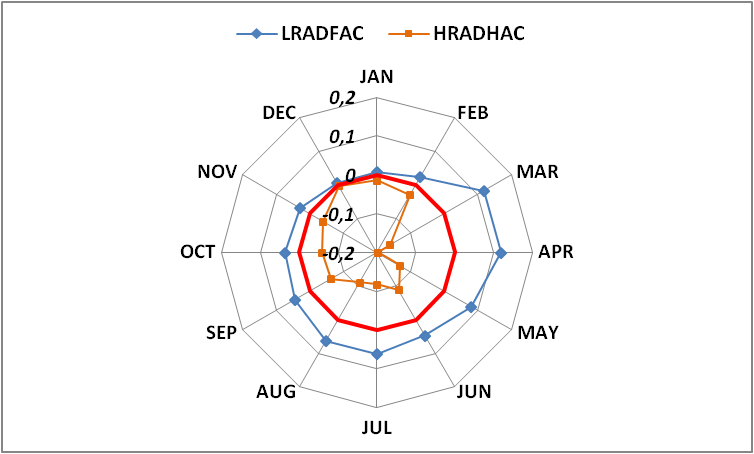 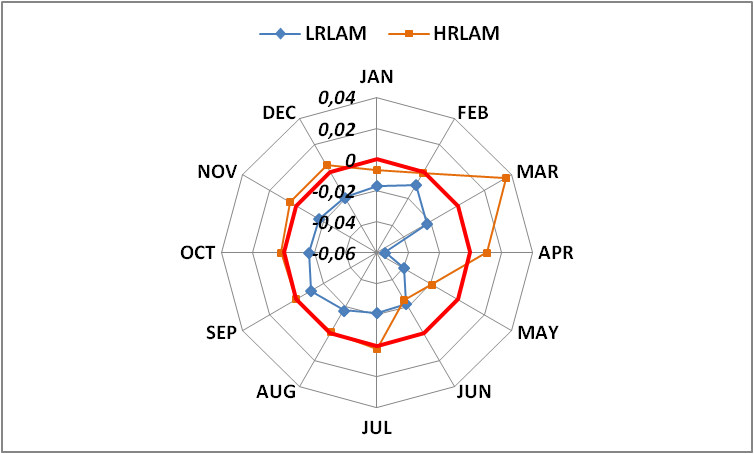 Tmax2m
 Monthly Sensitivities
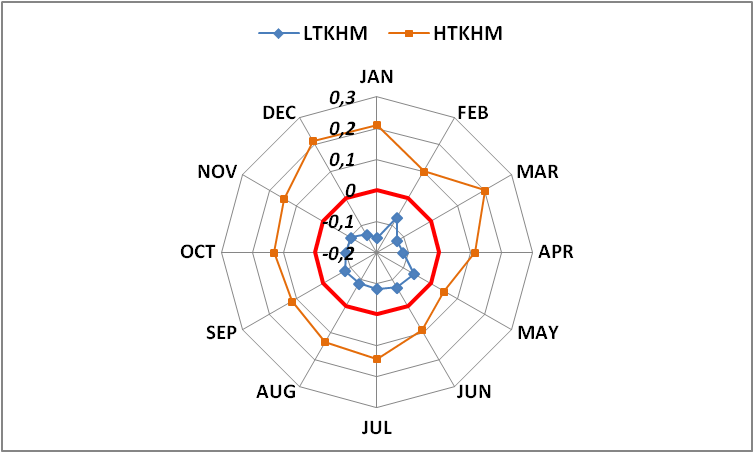 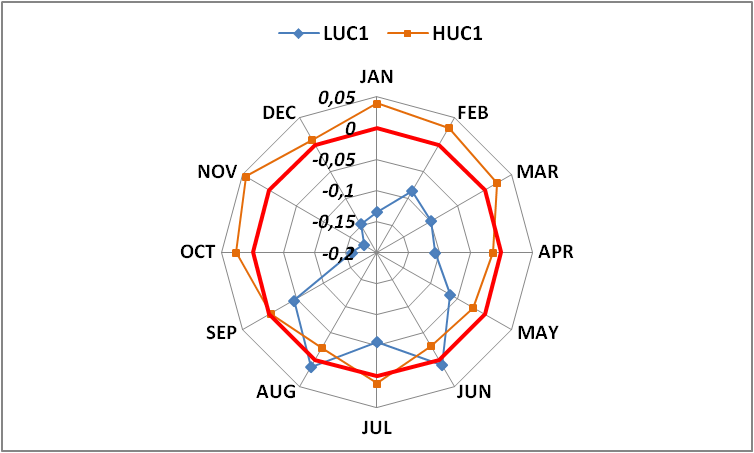 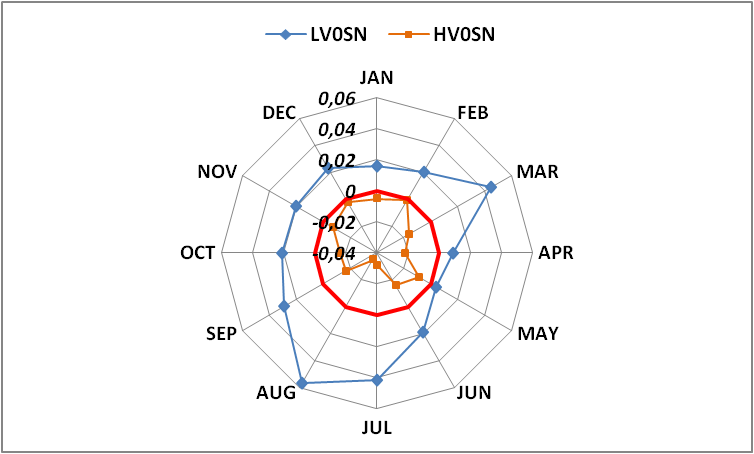 56
Euripides Avgoustoglou HNMS,  20th COSMO General  Meeting,  September 3rd 2018
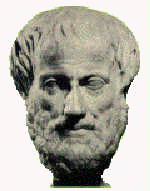 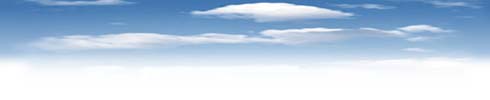 Tmax2m (Yearly vs Monthly Sensitivities)
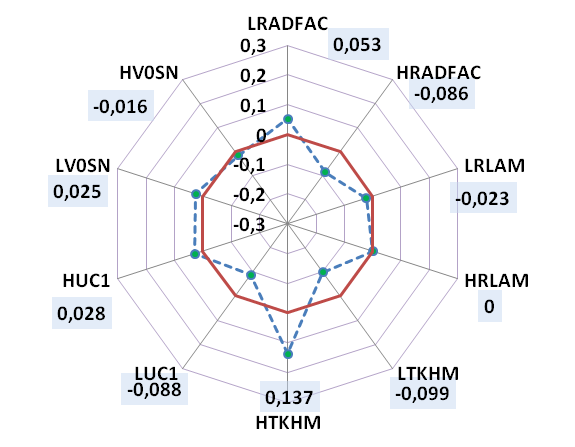 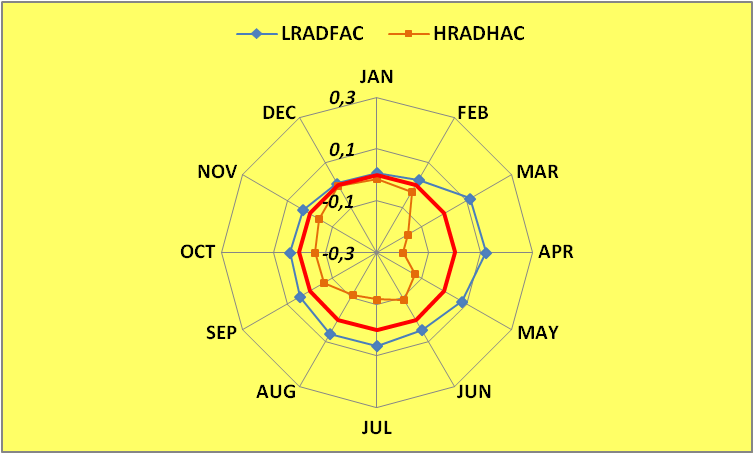 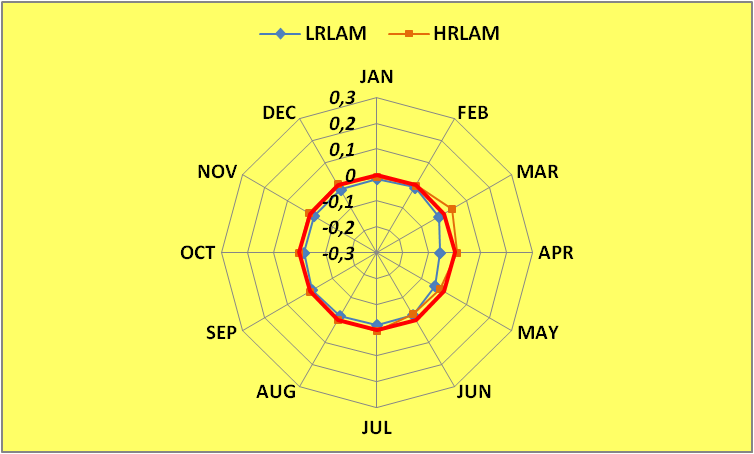 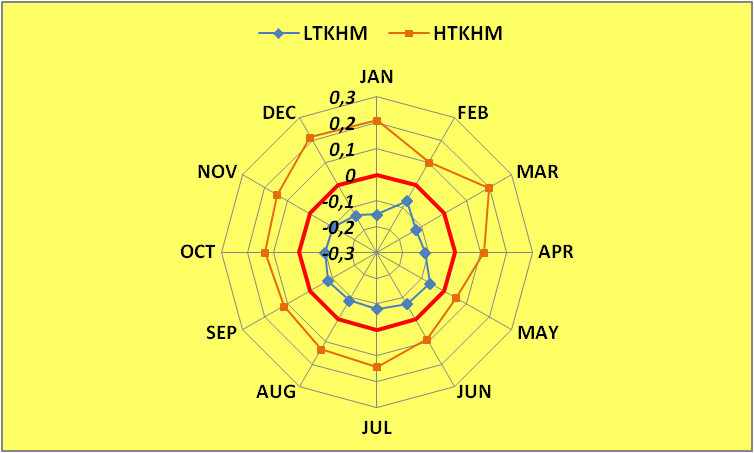 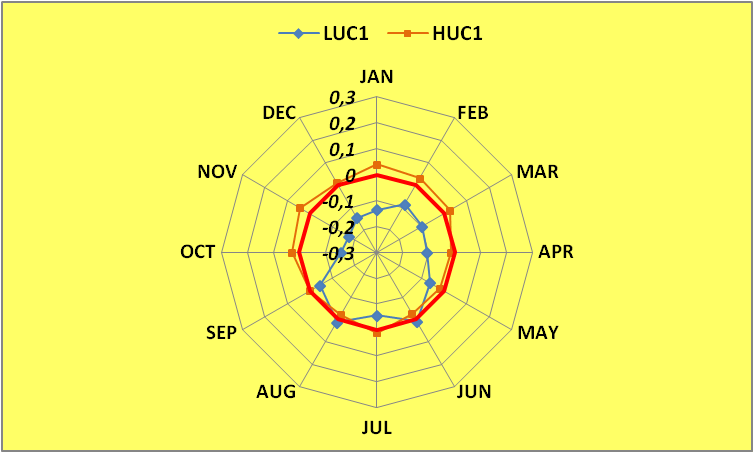 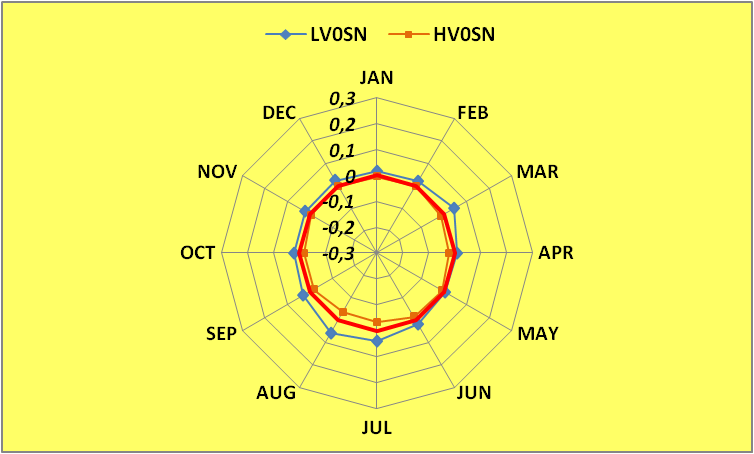 57
Euripides Avgoustoglou HNMS,  20th COSMO General  Meeting,  September 3rd 2018
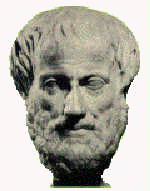 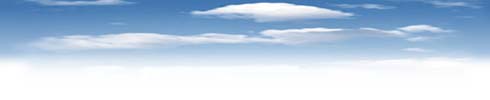 Monthly Sensitivities combined
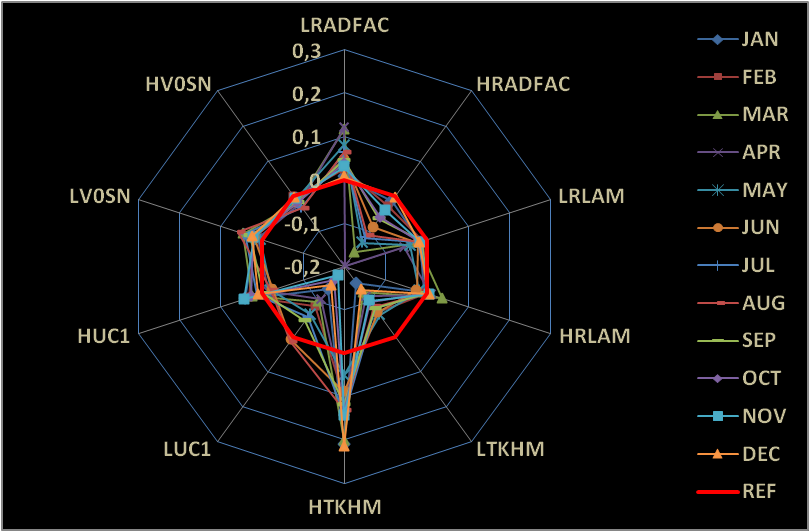 Tmax2m
58
Euripides Avgoustoglou HNMS,  20th COSMO General  Meeting,  September 3rd 2018
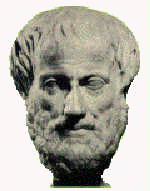 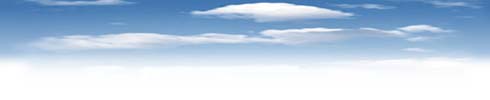 Yearly and Monthly Sensitivities combined
Tmax2m
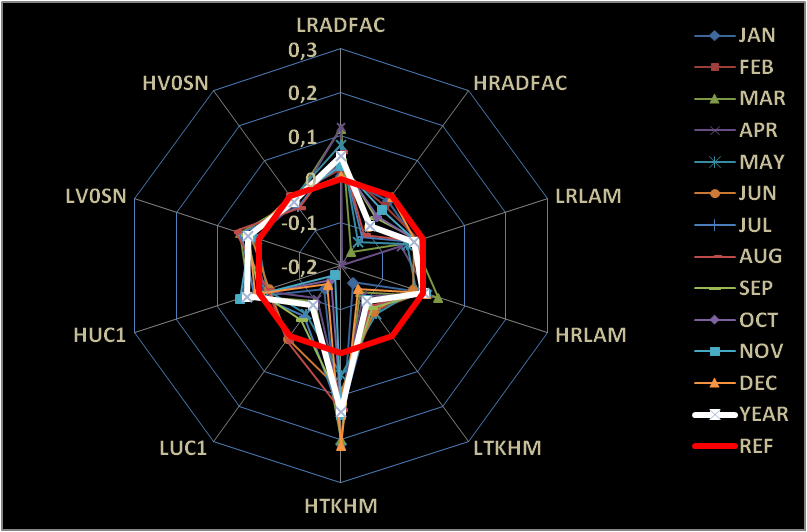 59
Euripides Avgoustoglou HNMS,  20th COSMO General  Meeting,  September 3rd 2018
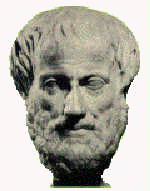 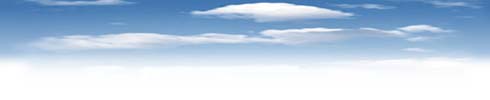 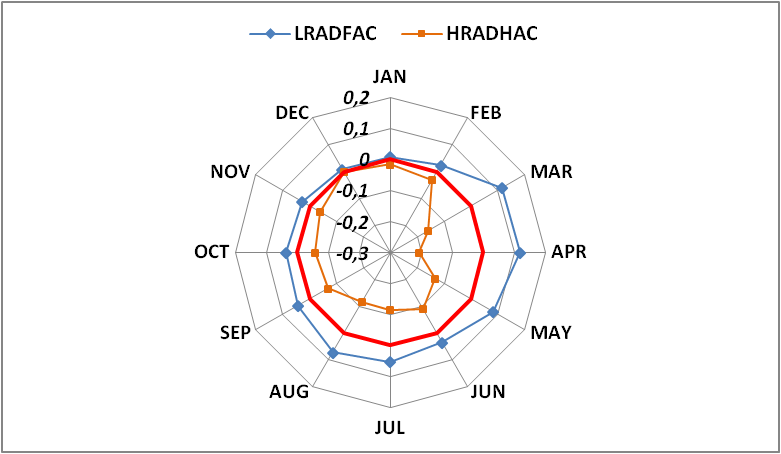 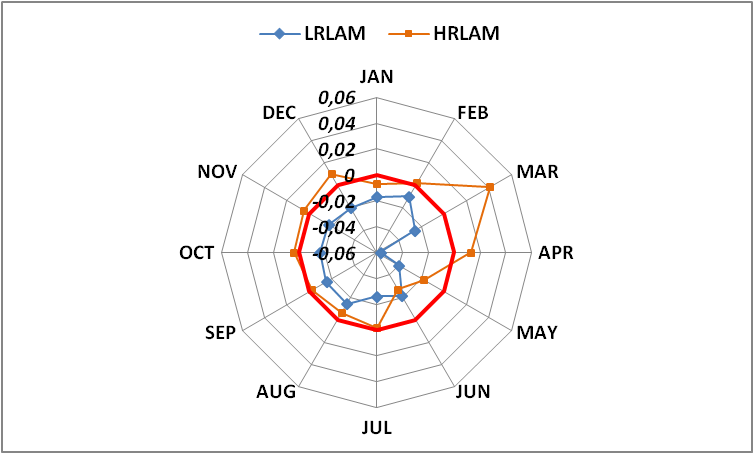 T2m18UTC
 Monthly Sensitivities
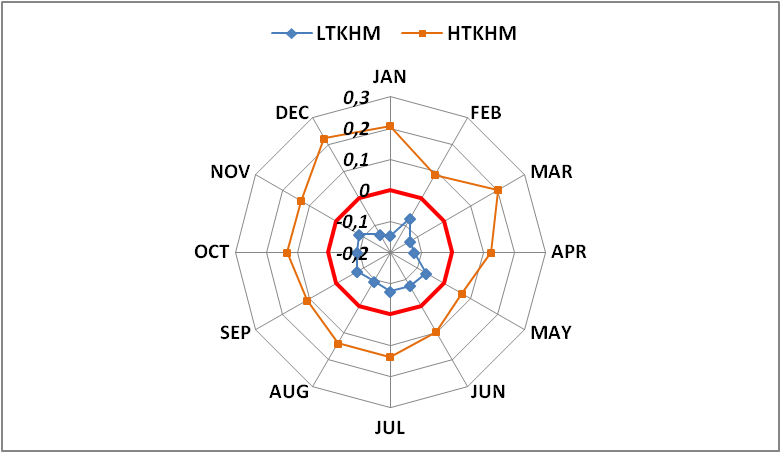 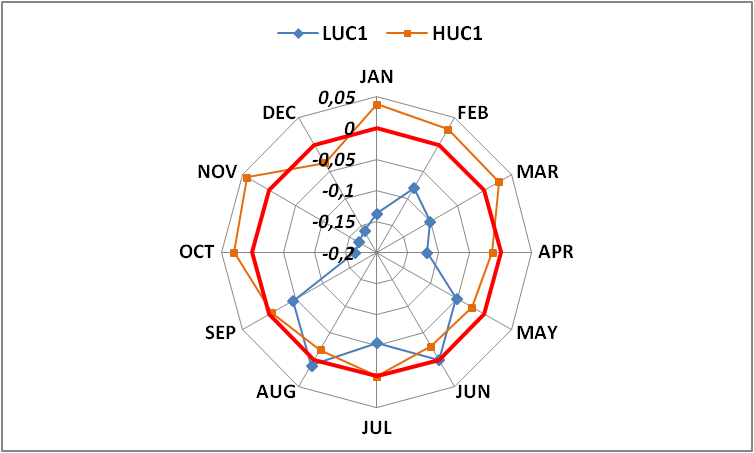 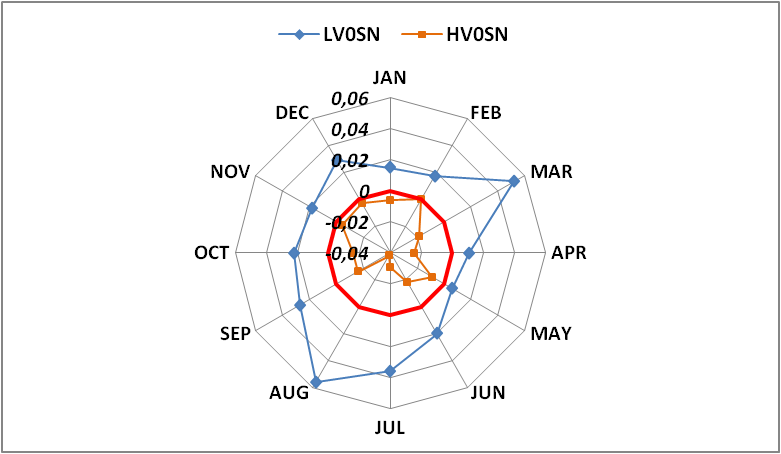 60
Euripides Avgoustoglou HNMS,  20th COSMO General  Meeting,  September 3rd 2018
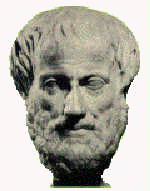 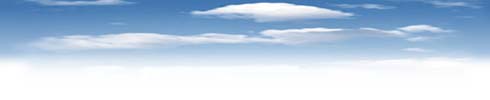 T2m18UTC (Yearly vs Monthly Sensitivities)
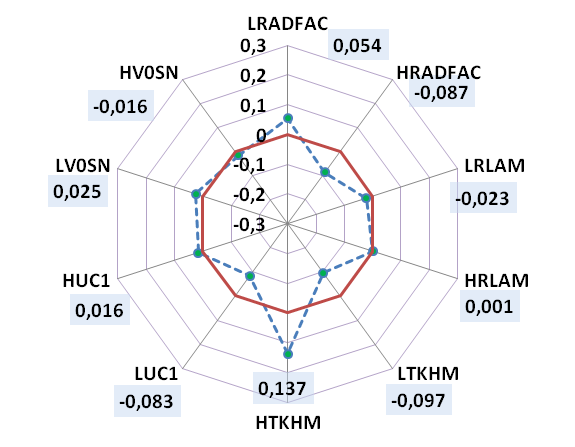 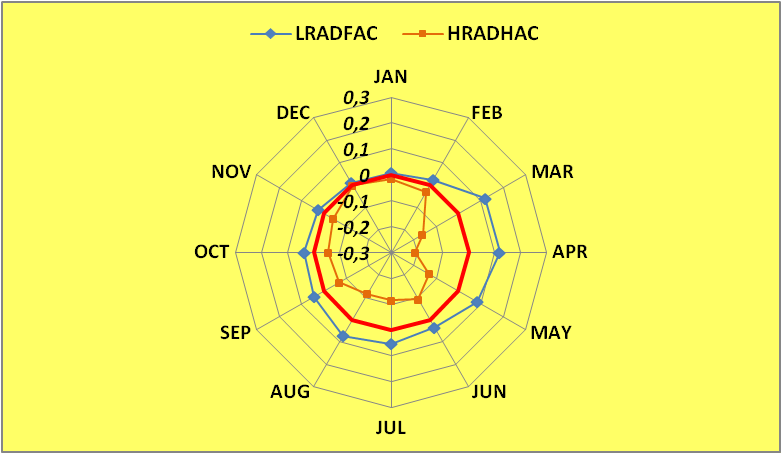 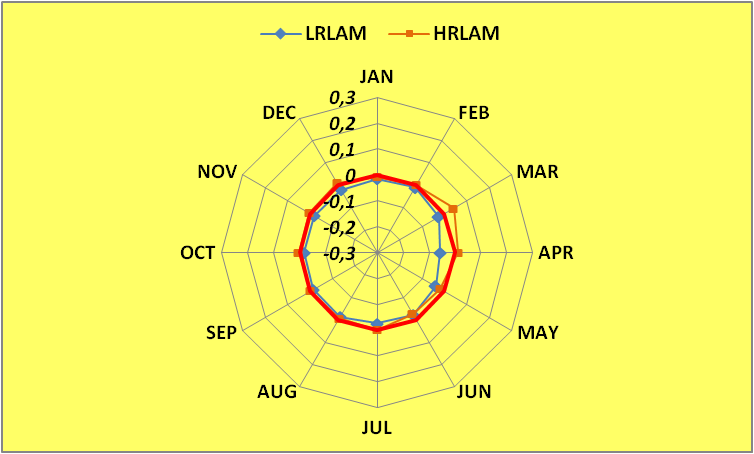 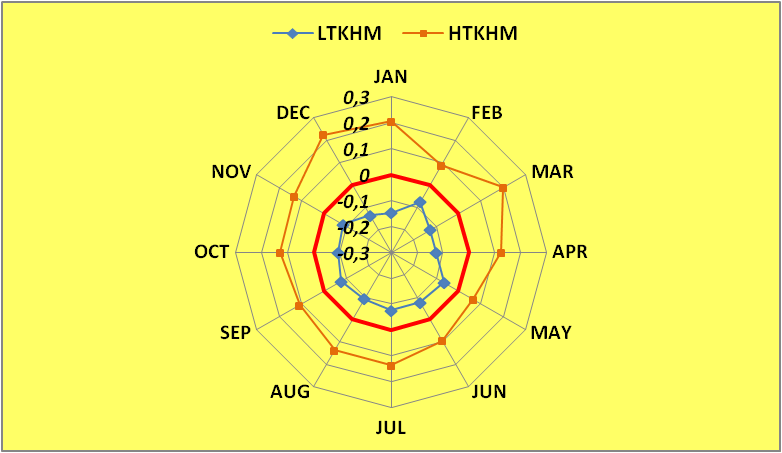 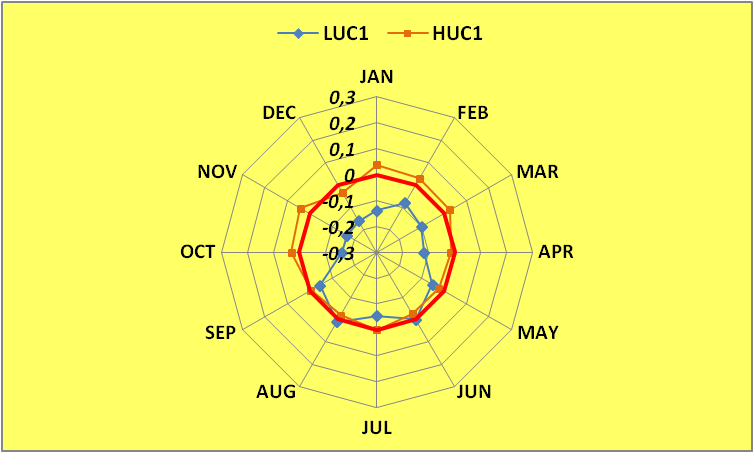 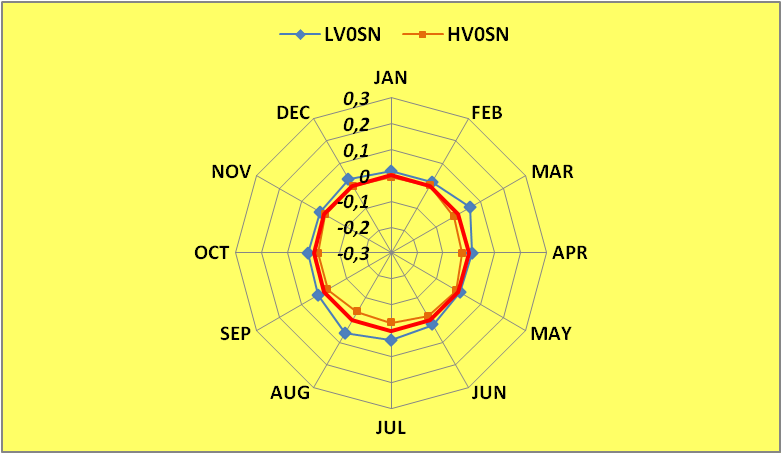 61
Euripides Avgoustoglou HNMS,  20th COSMO General  Meeting,  September 3rd 2018
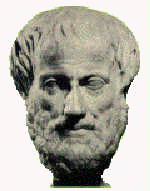 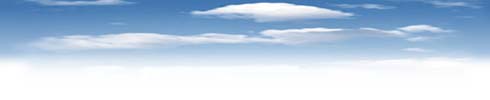 Monthly Sensitivities combined
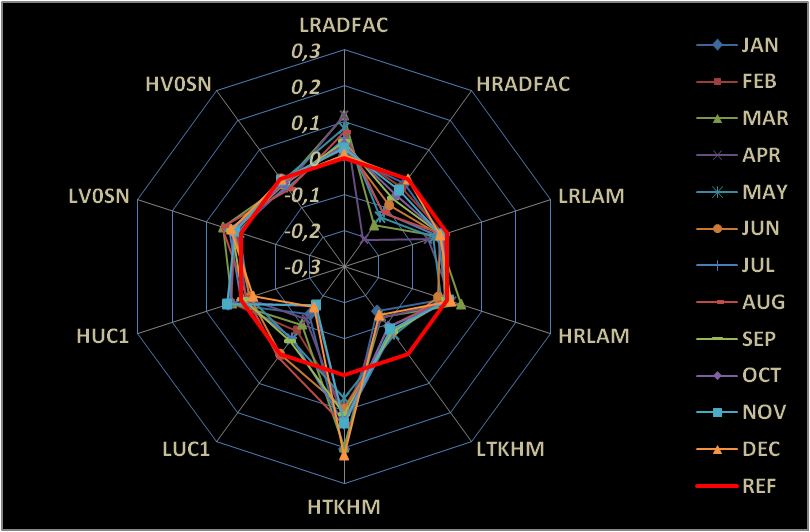 T2m18UTC
62
Euripides Avgoustoglou HNMS,  20th COSMO General  Meeting,  September 3rd 2018
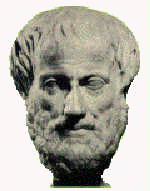 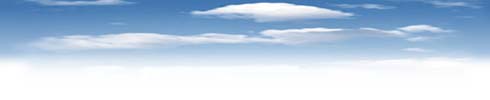 Yearly and Monthly Sensitivities combined
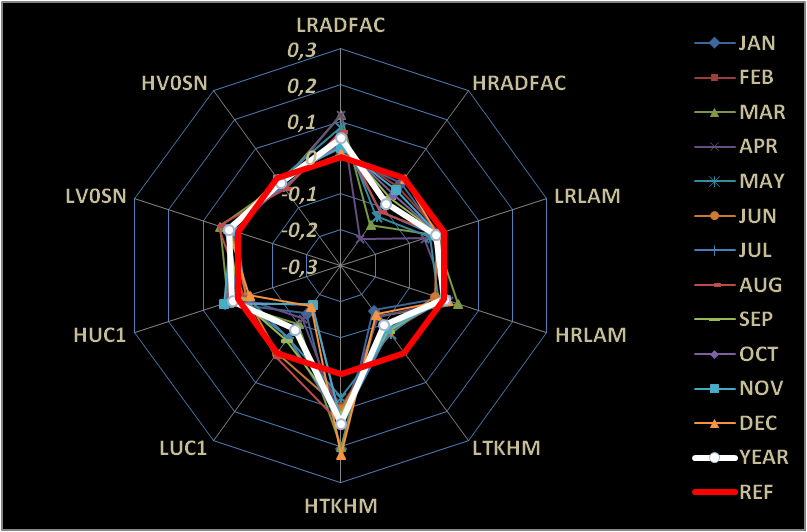 T2m18UTC
63
Euripides Avgoustoglou HNMS,  20th COSMO General  Meeting,  September 3rd 2018
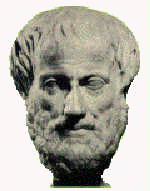 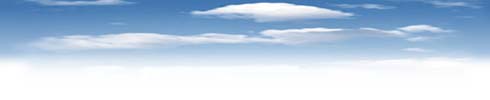 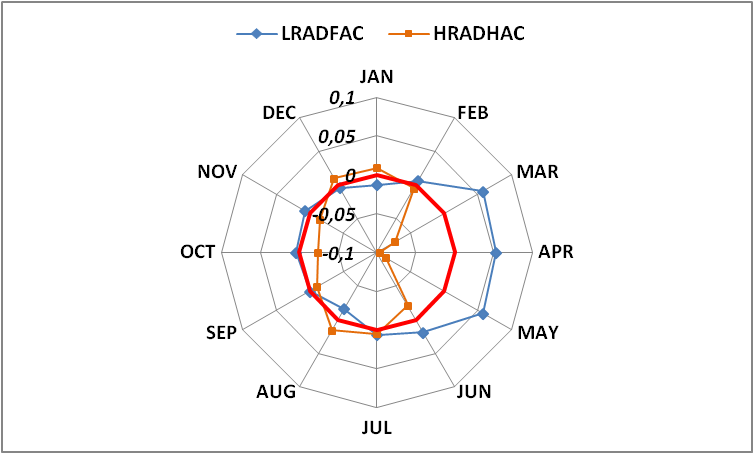 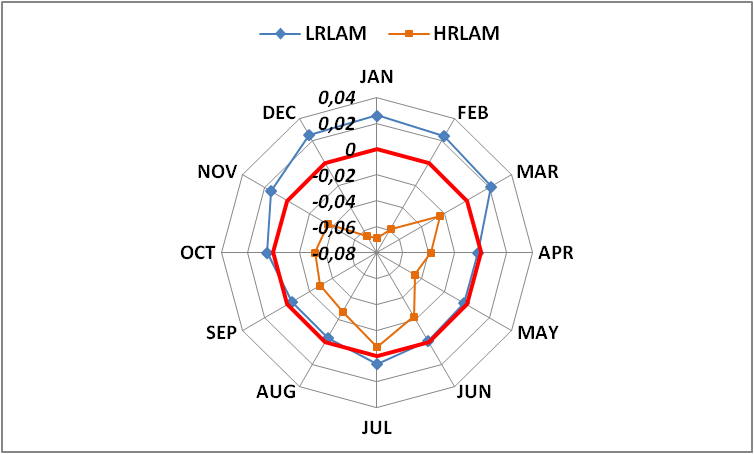 Td
 Monthly Sensitivities
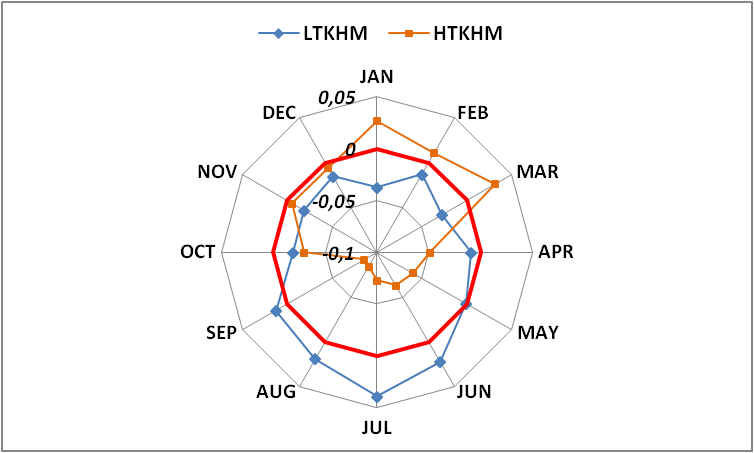 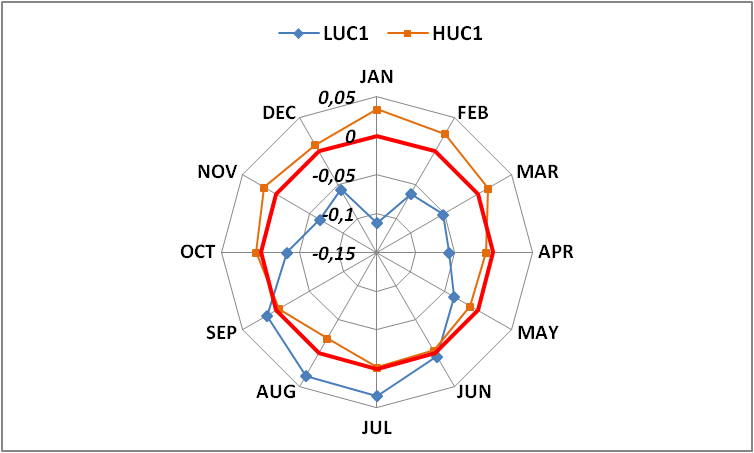 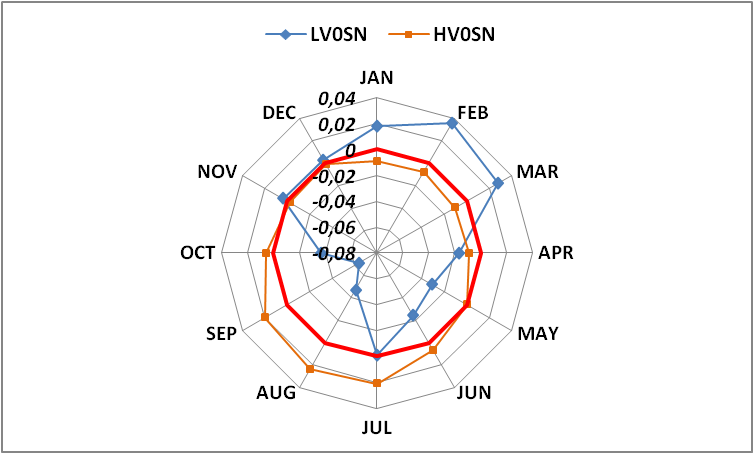 64
Euripides Avgoustoglou HNMS,  20th COSMO General  Meeting,  September 3rd 2018
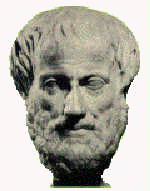 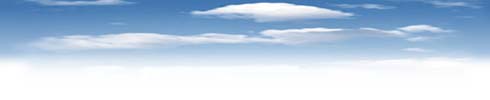 Td (Yearly vs Monthly Sensitivities)
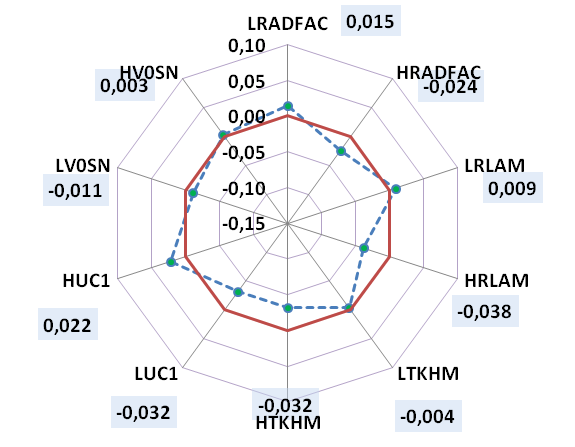 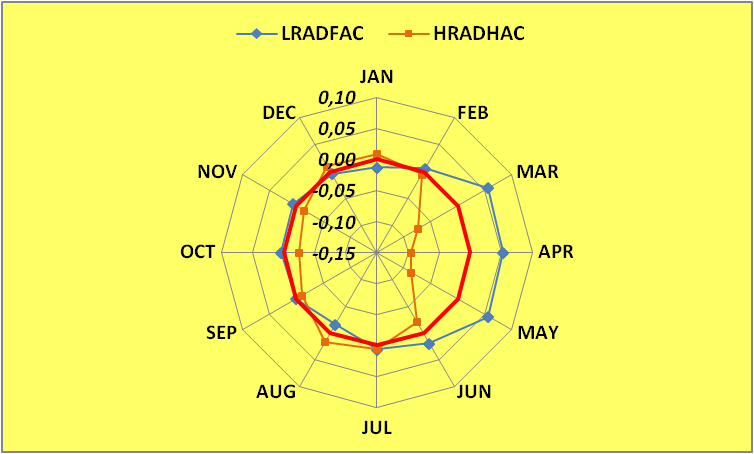 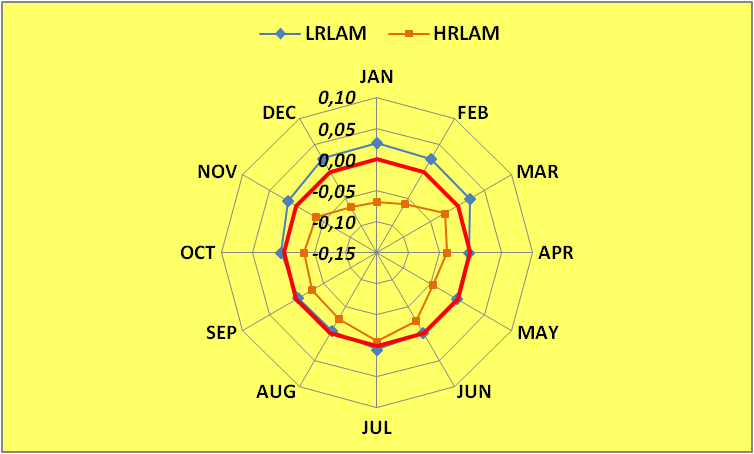 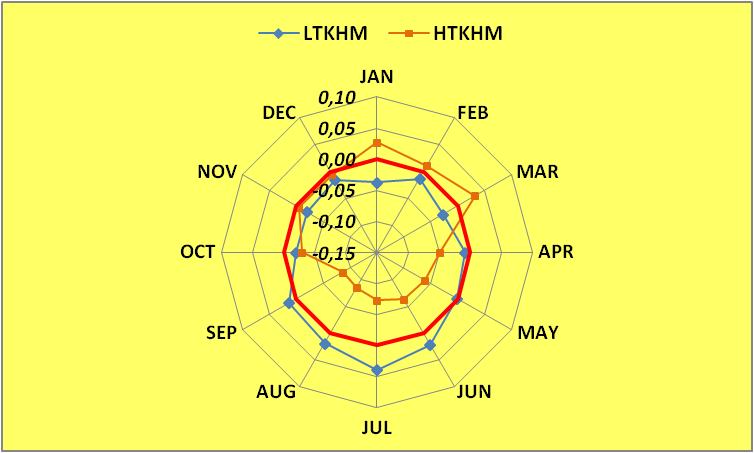 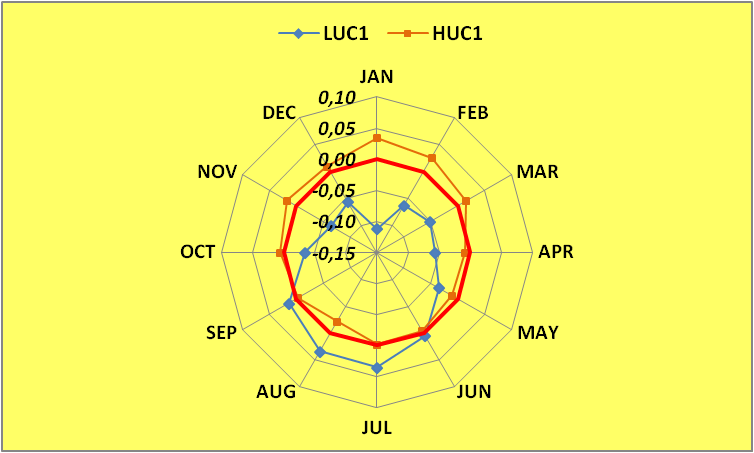 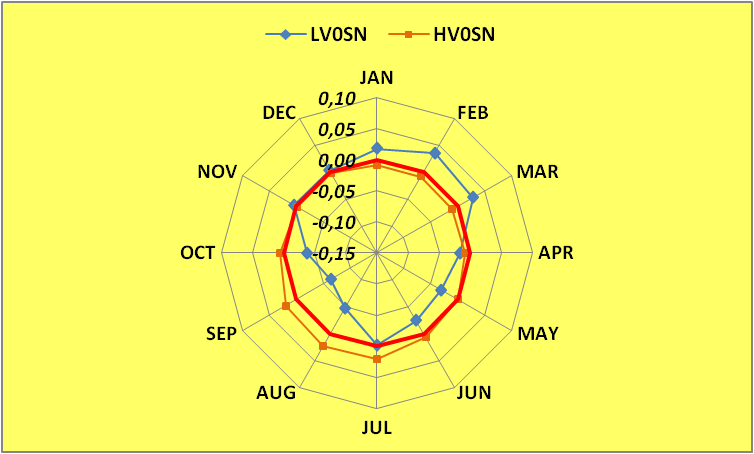 65
Euripides Avgoustoglou HNMS,  20th COSMO General  Meeting,  September 3rd 2018
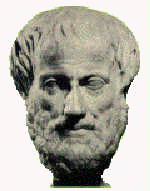 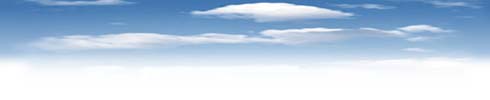 Monthly Sensitivities combined
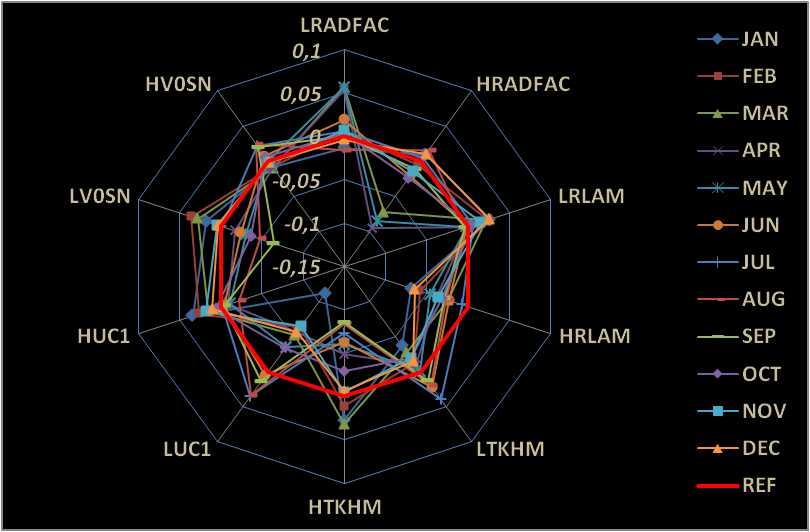 Td
66
Euripides Avgoustoglou HNMS,  20th COSMO General  Meeting,  September 3rd 2018
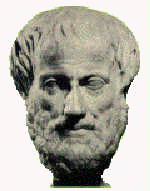 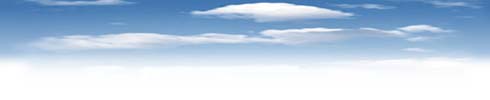 Yearly and Monthly Sensitivities combined
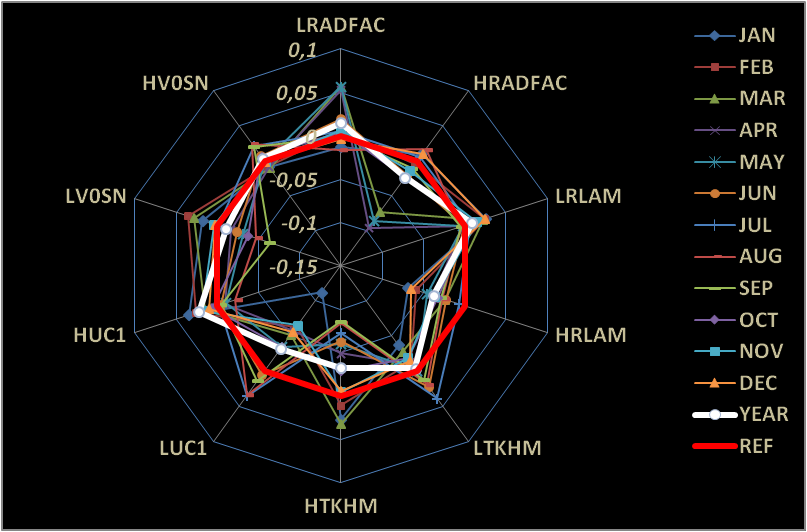 Td
67
Euripides Avgoustoglou HNMS,  20th COSMO General  Meeting,  September 3rd 2018
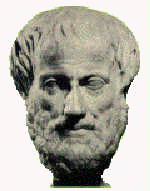 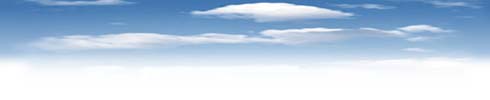 PANORAMA  OF  MONTHLY SENSITIVITIES FOR 2013
JANUARY
CLCH
CLCM
CLCL
CLCT
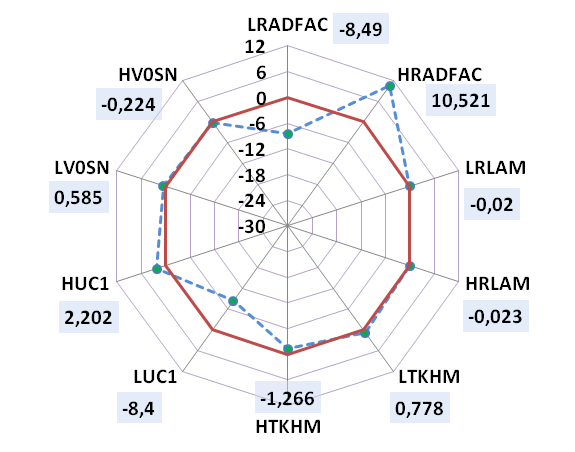 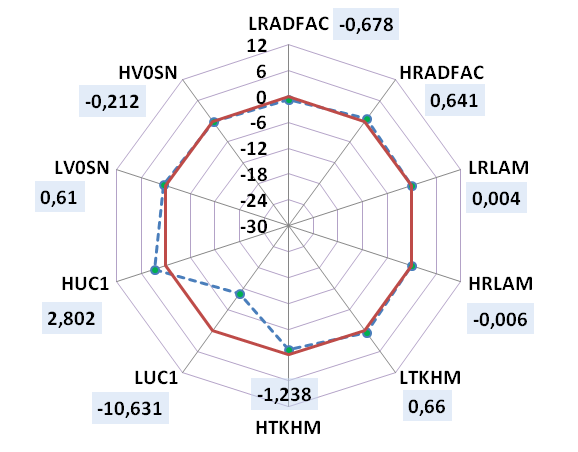 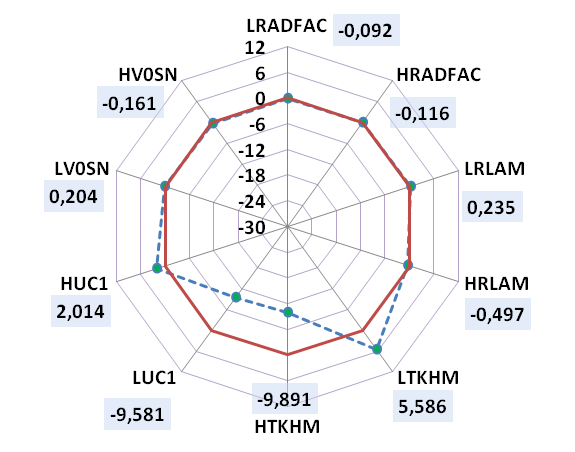 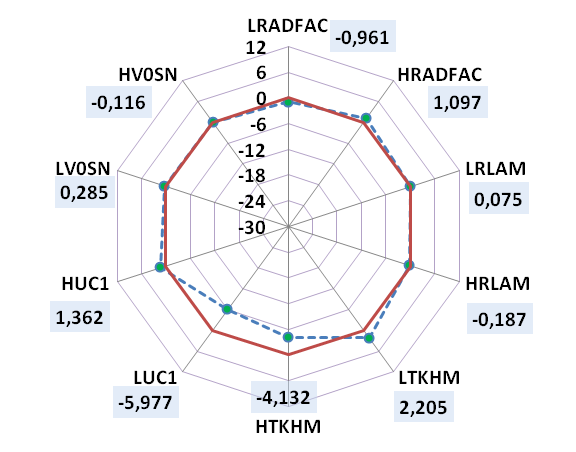 SNOW_GSP
TOT_PREC
T2m
Td
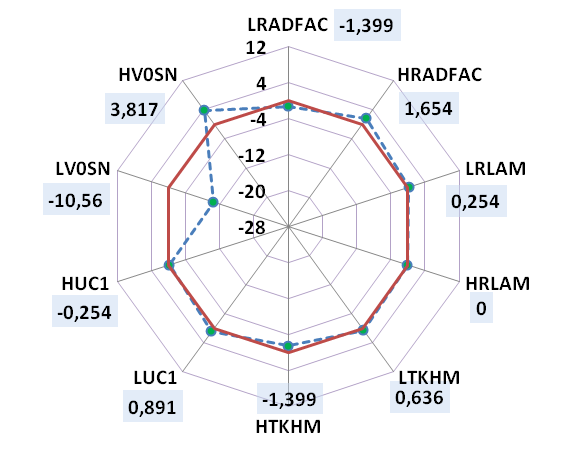 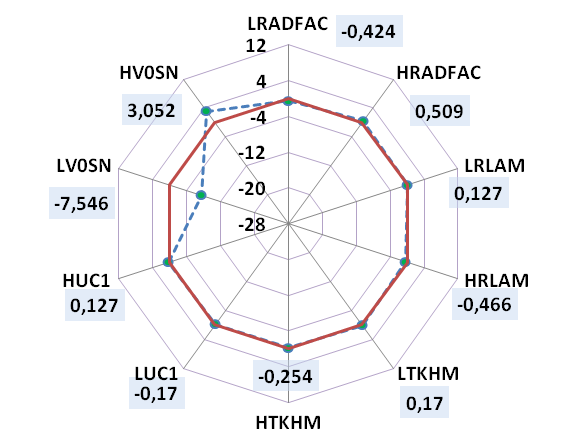 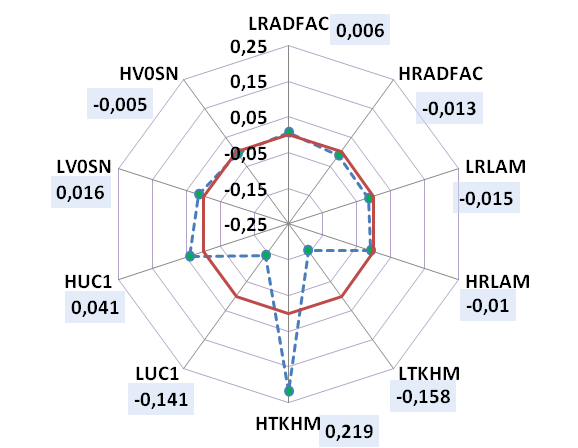 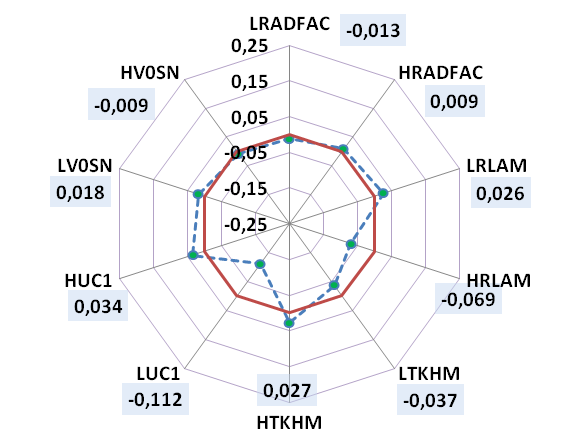 68
Euripides Avgoustoglou HNMS,  20th COSMO General  Meeting,  September 3rd 2018
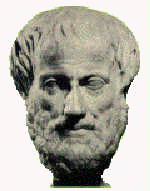 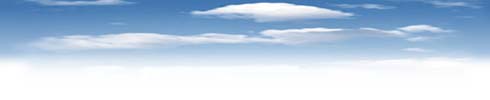 FEBRUARY
CLCH
CLCM
CLCL
CLCT
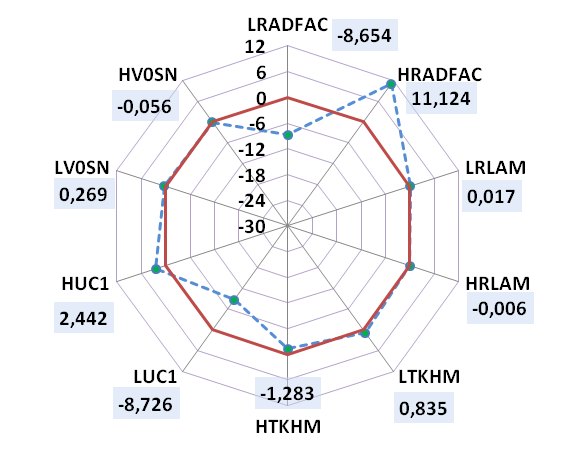 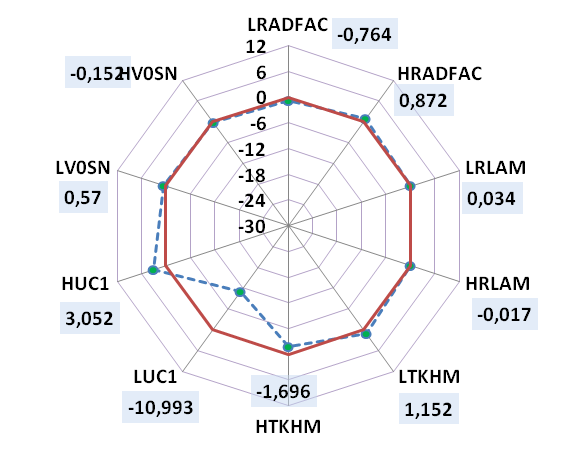 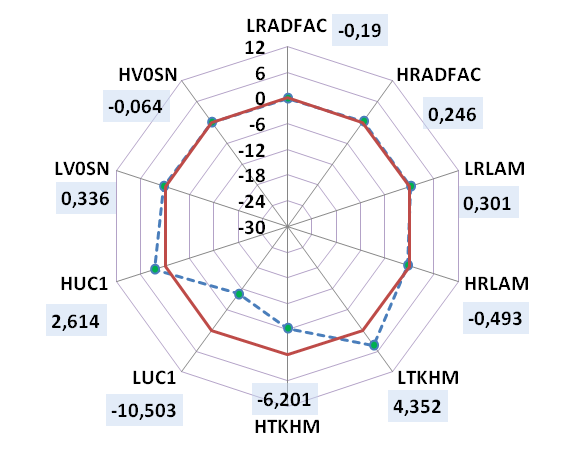 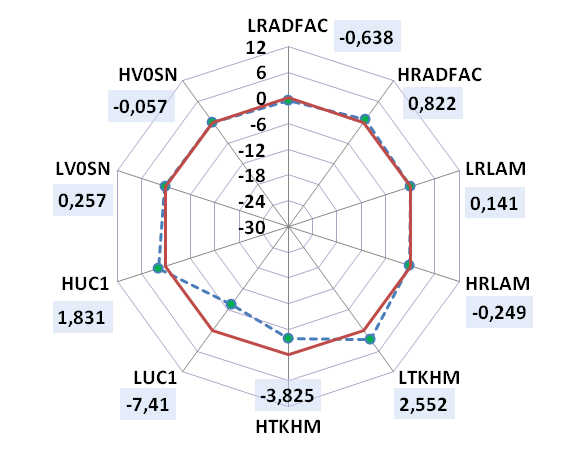 SNOW_GSP
TOT_PREC
T2m
Td
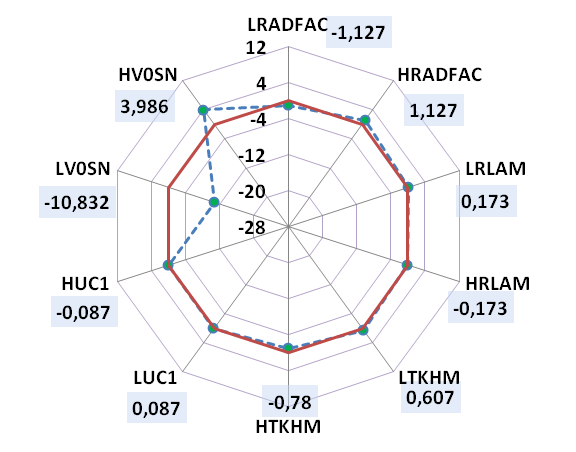 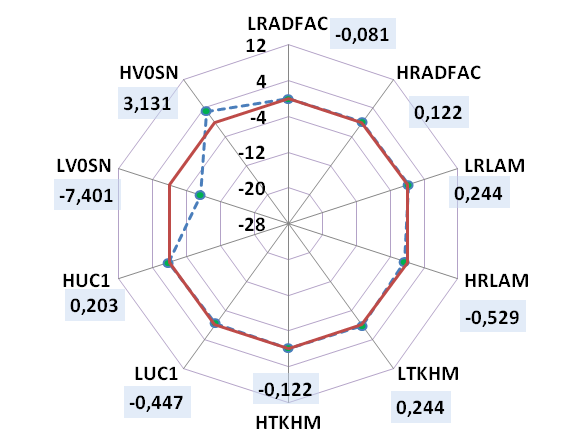 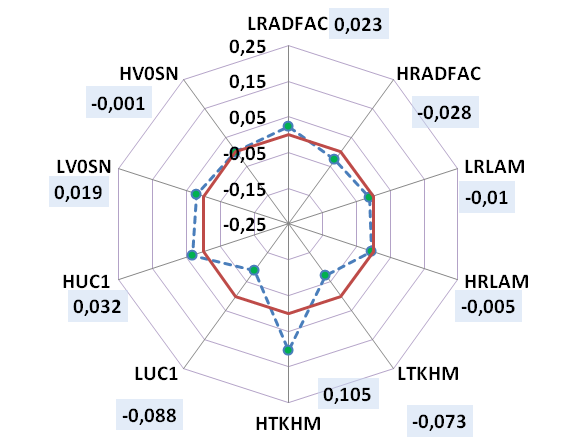 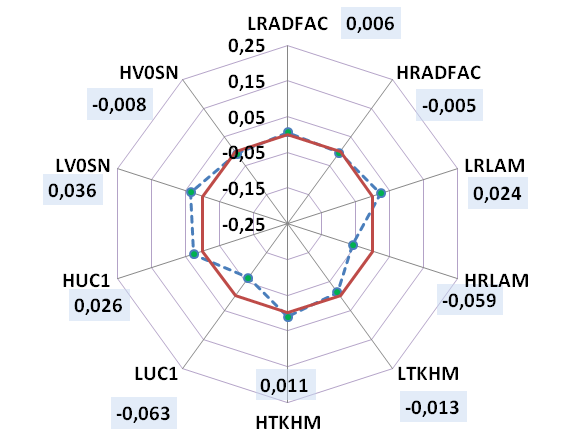 69
Euripides Avgoustoglou HNMS,  20th COSMO General  Meeting,  September 3rd 2018
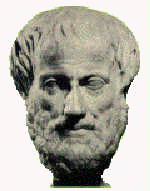 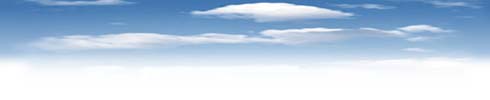 MARCH
CLCH
CLCM
CLCL
CLCT
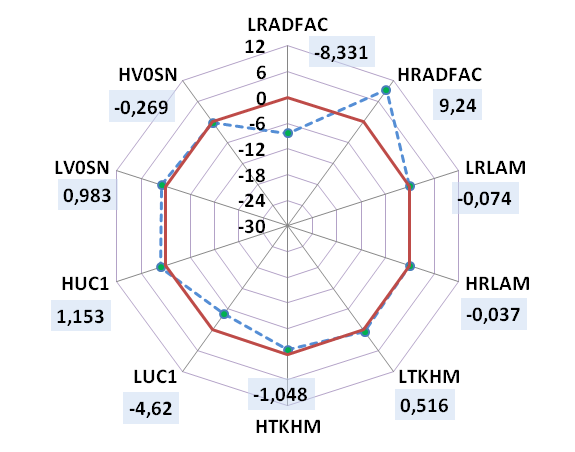 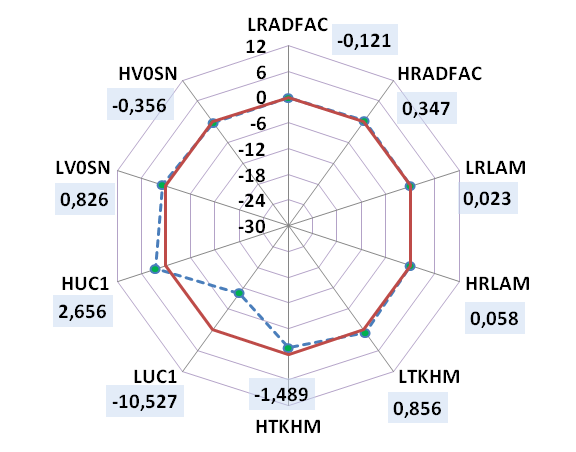 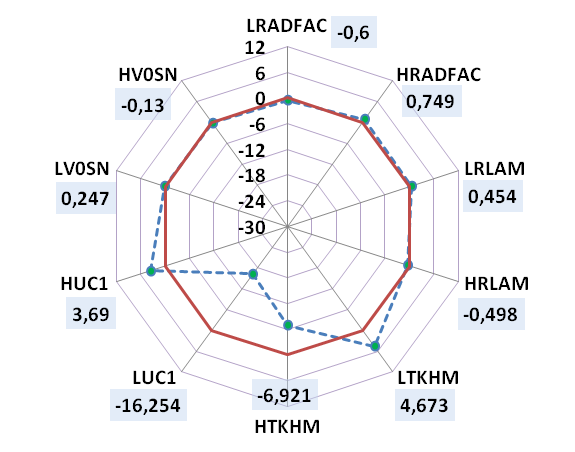 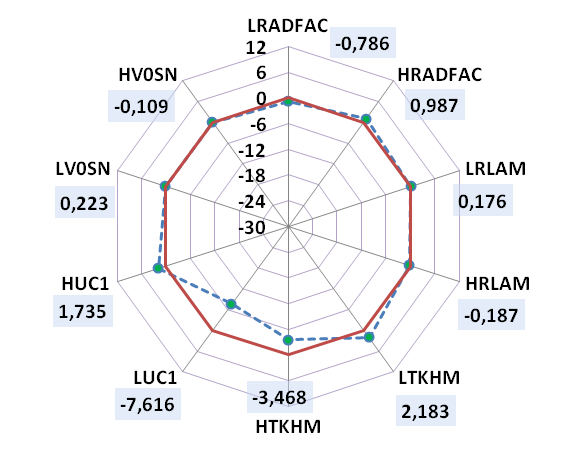 SNOW_GSP
TOT_PREC
T2m
Td
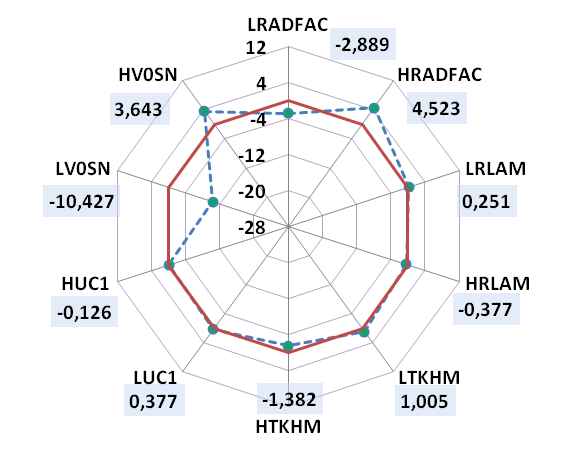 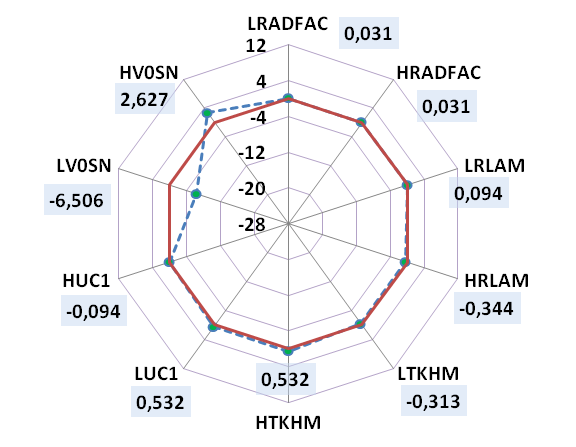 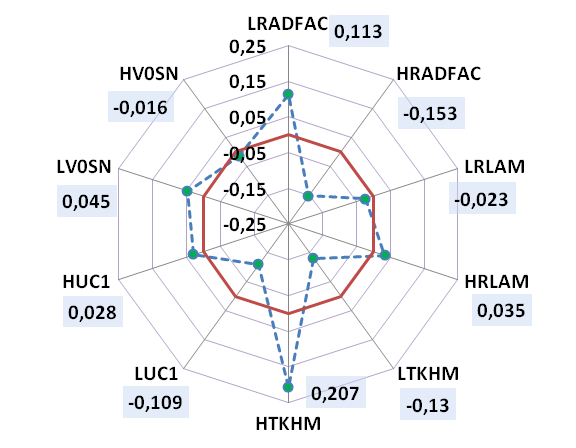 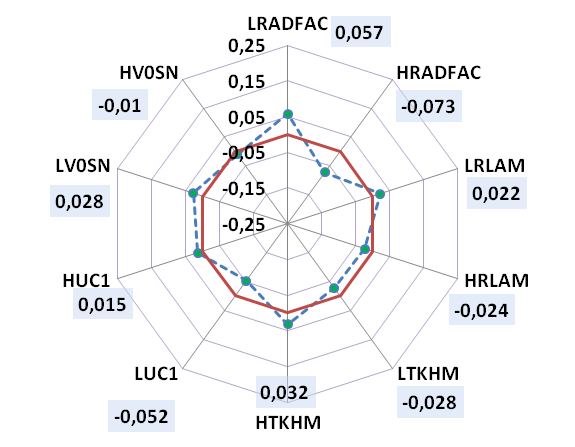 70
Euripides Avgoustoglou HNMS,  20th COSMO General  Meeting,  September 3rd 2018
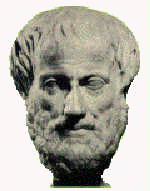 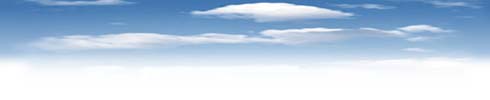 APRIL
CLCH
CLCM
CLCL
CLCT
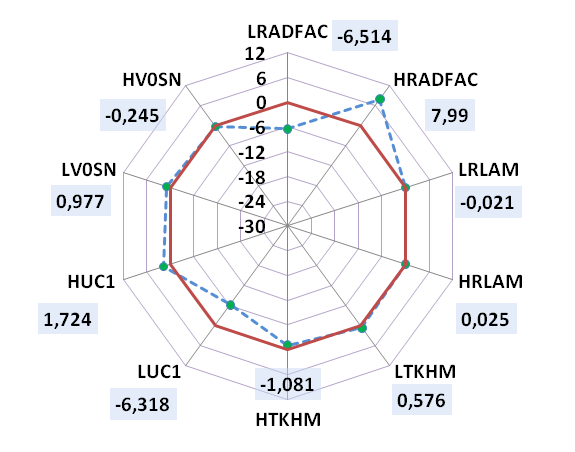 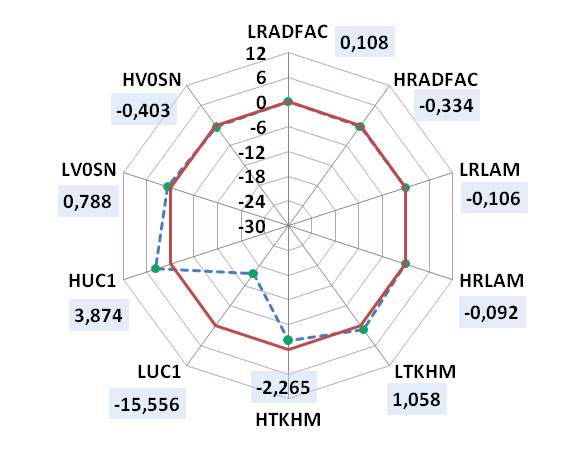 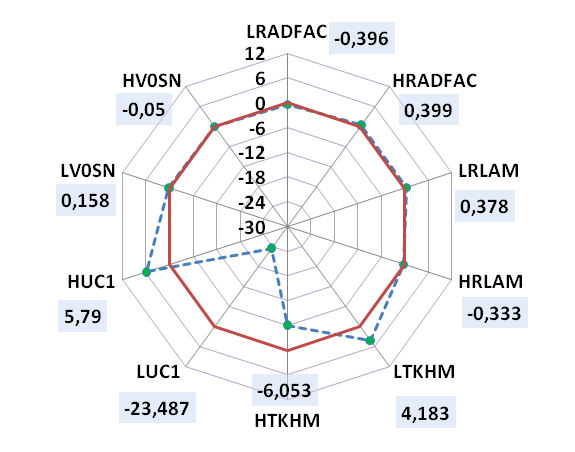 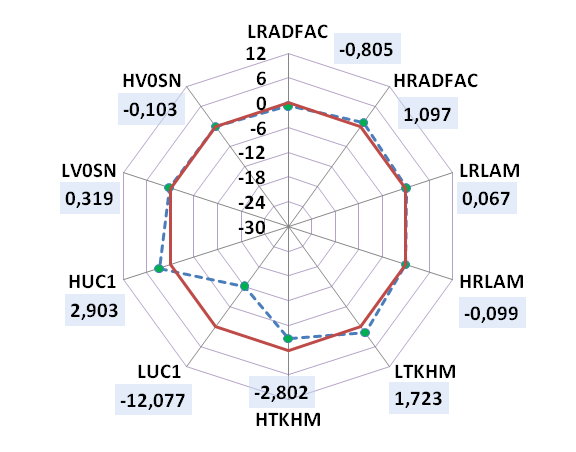 SNOW_GSP
TOT_PREC
T2m
Td
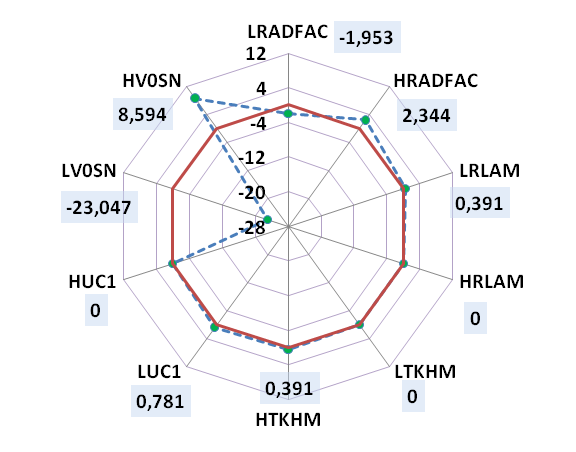 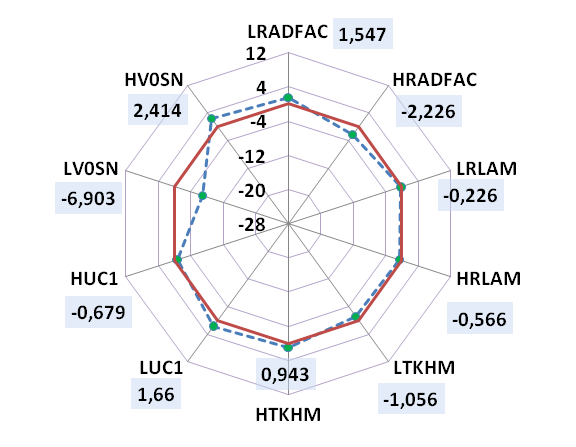 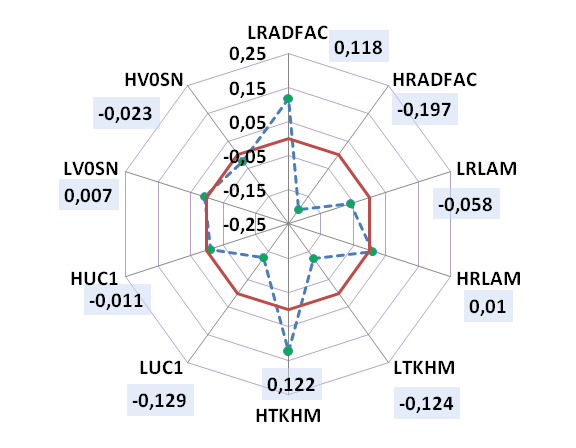 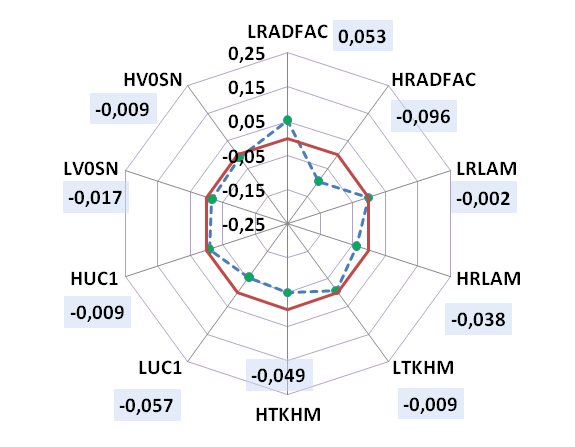 71
Euripides Avgoustoglou HNMS,  20th COSMO General  Meeting,  September 3rd 2018
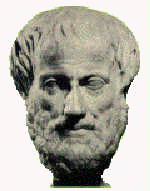 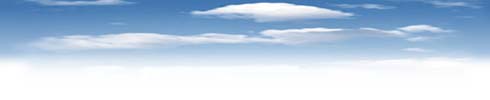 MAY
CLCH
CLCM
CLCL
CLCT
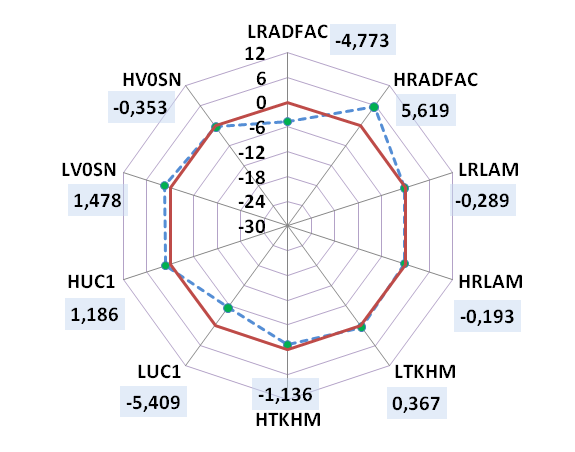 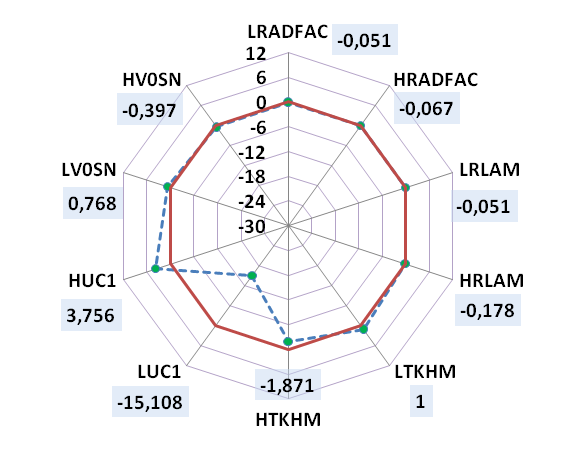 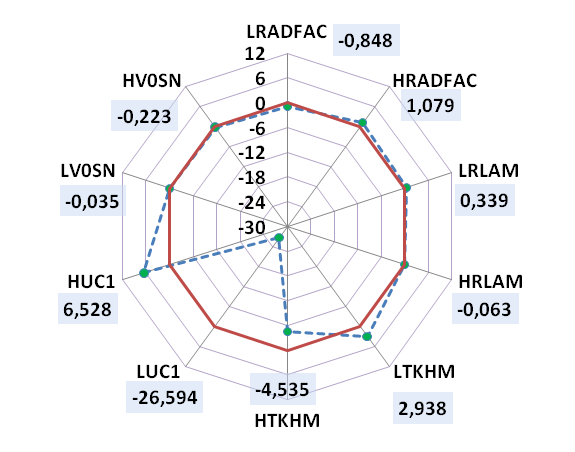 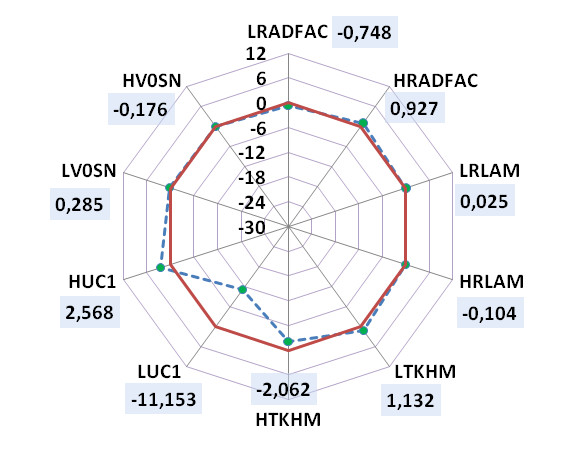 SNOW_GSP
TOT_PREC
T2m
Td
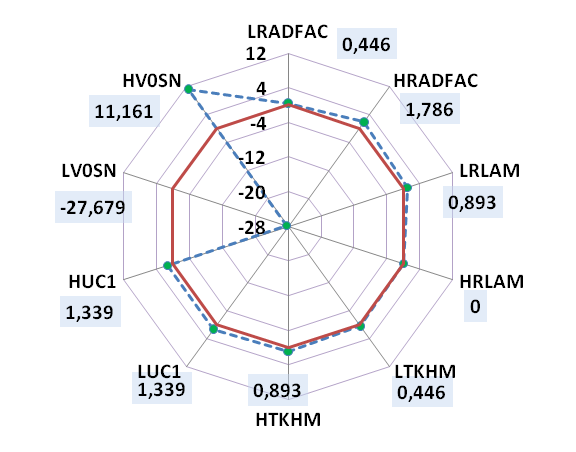 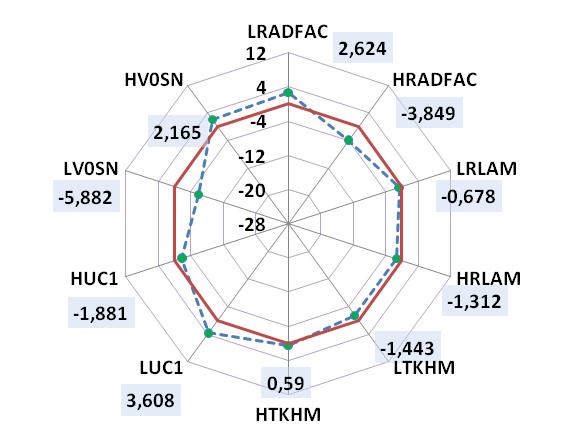 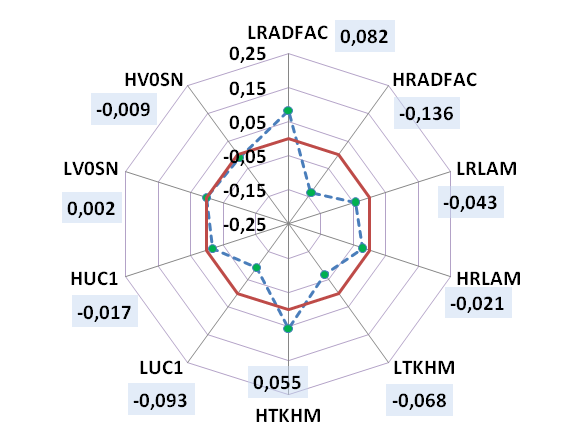 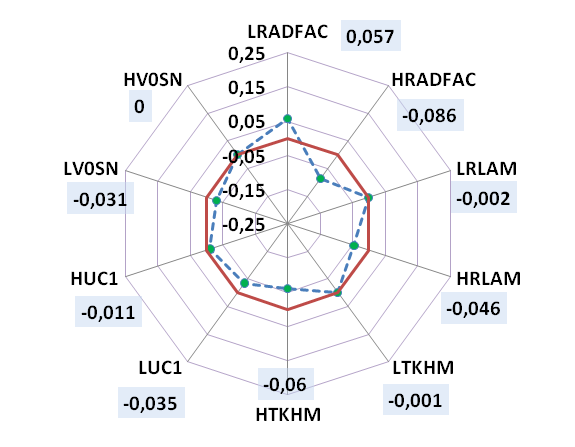 72
Euripides Avgoustoglou HNMS,  20th COSMO General  Meeting,  September 3rd 2018
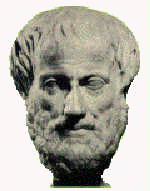 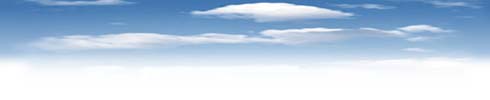 JUNE
CLCH
CLCM
CLCL
CLCT
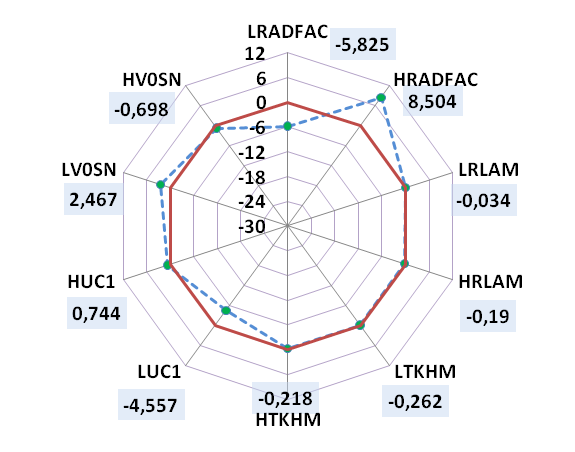 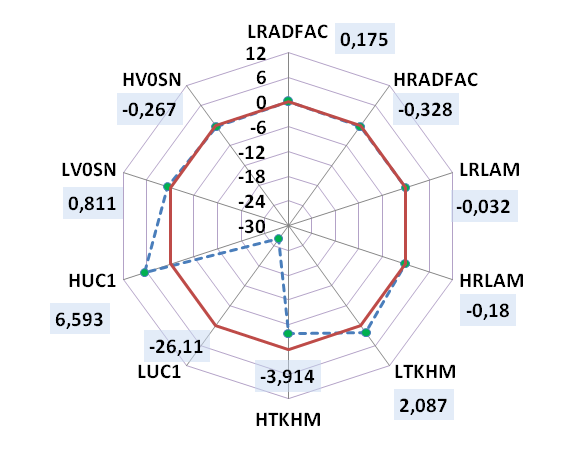 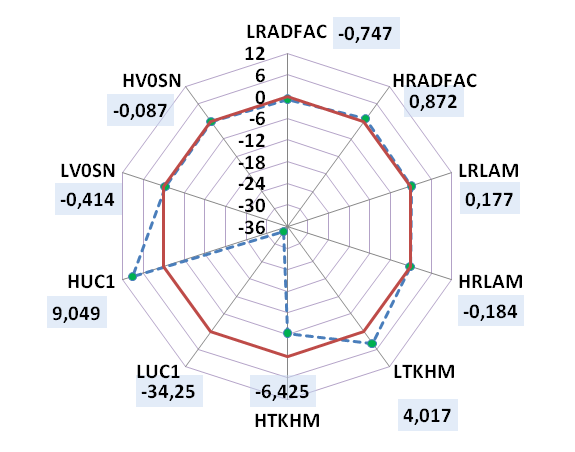 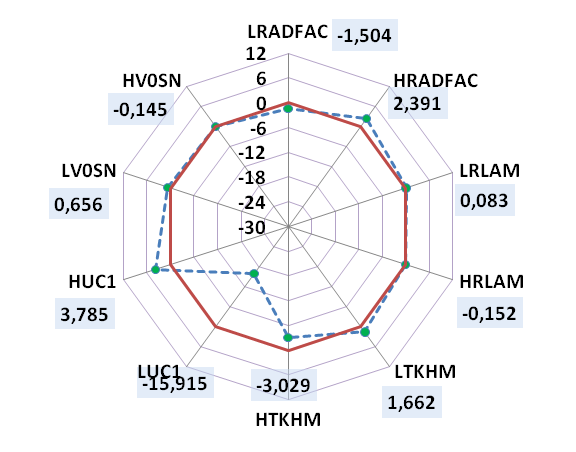 SNOW_GSP
TOT_PREC
T2m
Td
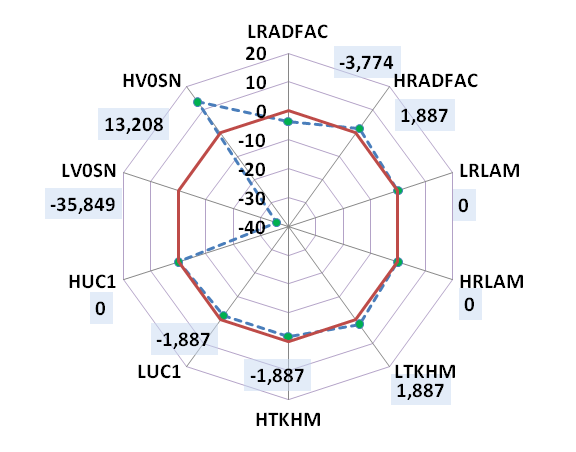 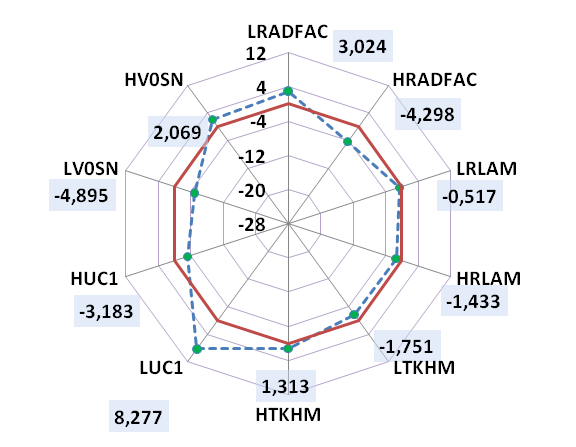 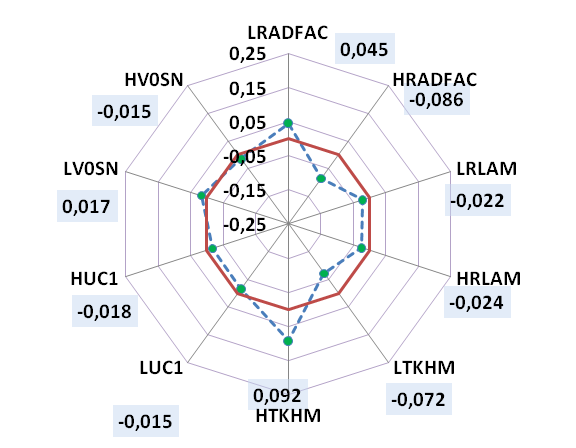 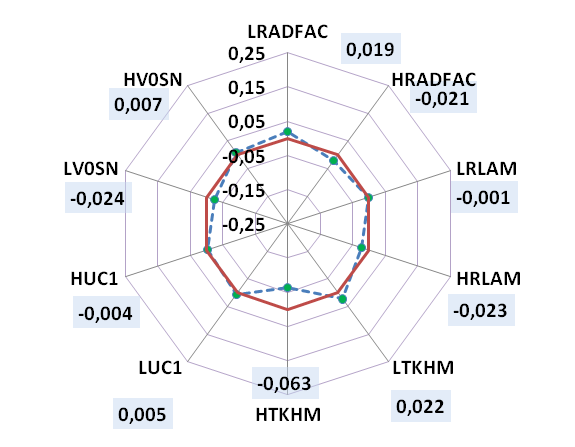 73
Euripides Avgoustoglou HNMS,  20th COSMO General  Meeting,  September 3rd 2018
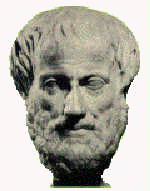 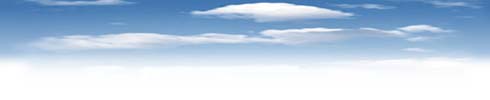 JULY
CLCH
CLCM
CLCL
CLCT
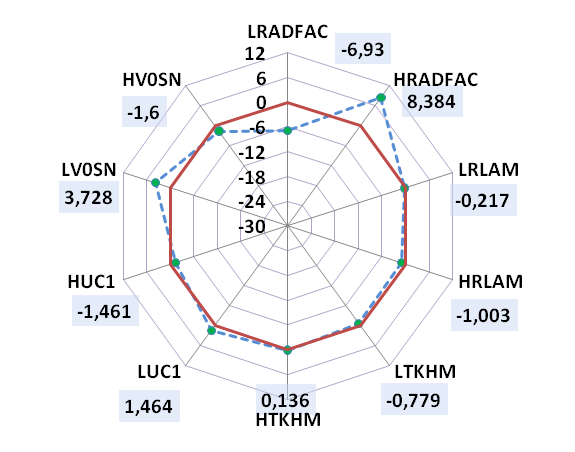 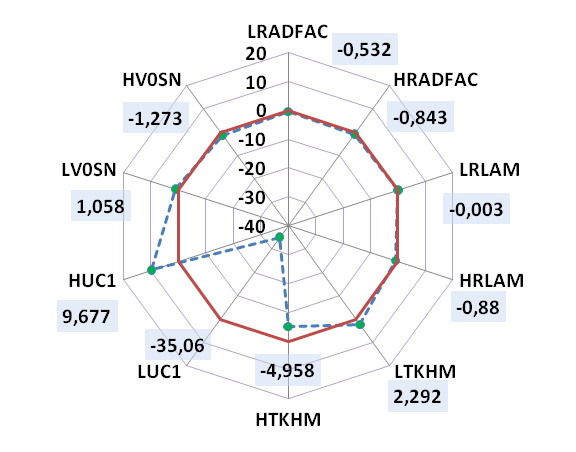 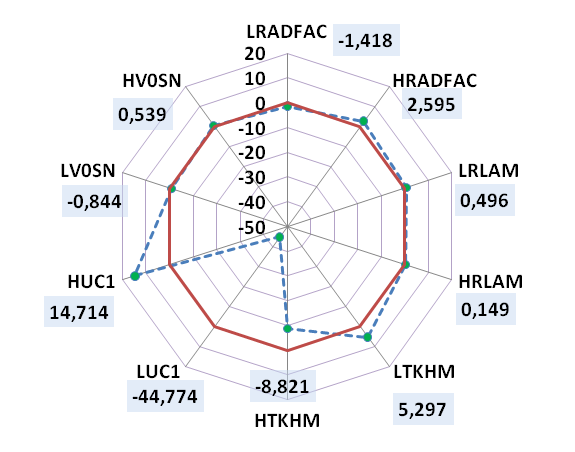 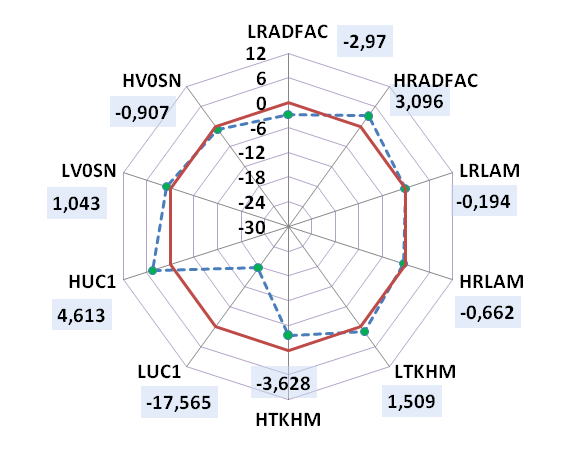 SNOW_GSP
TOT_PREC
T2m
Td
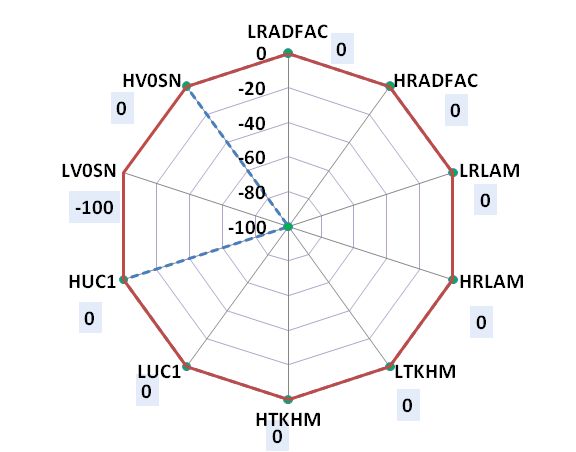 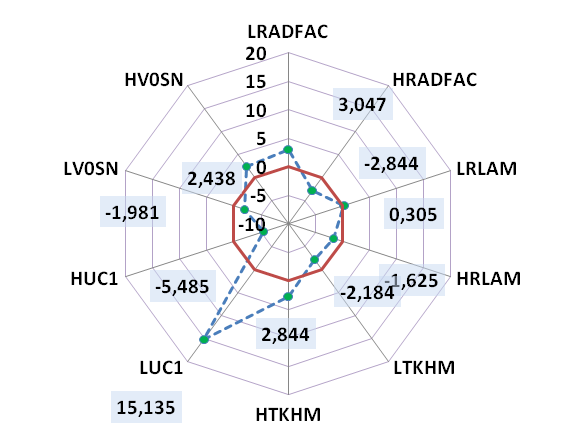 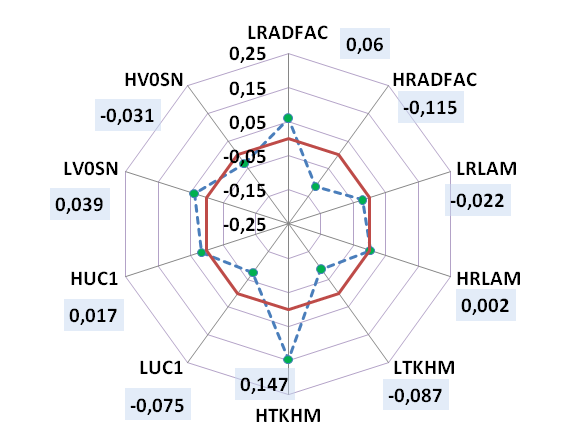 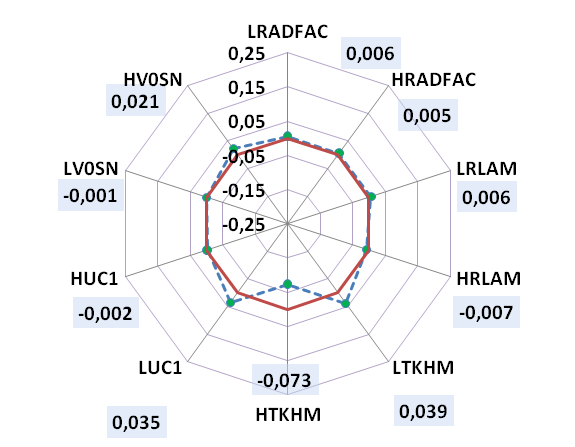 74
Euripides Avgoustoglou HNMS,  20th COSMO General  Meeting,  September 3rd  2018
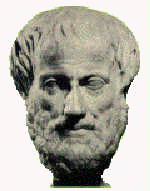 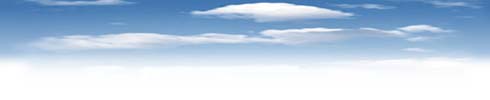 AUGUST
CLCH
CLCM
CLCL
CLCT
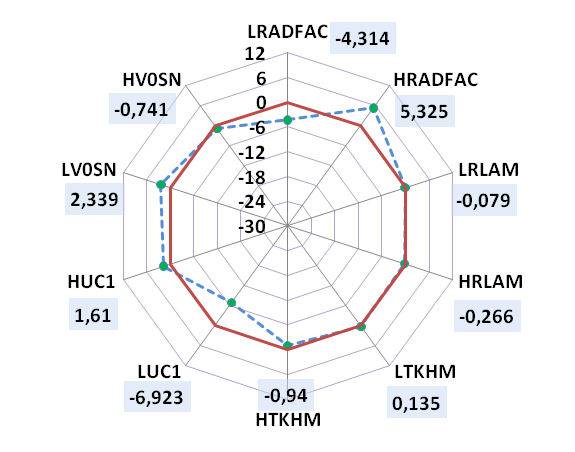 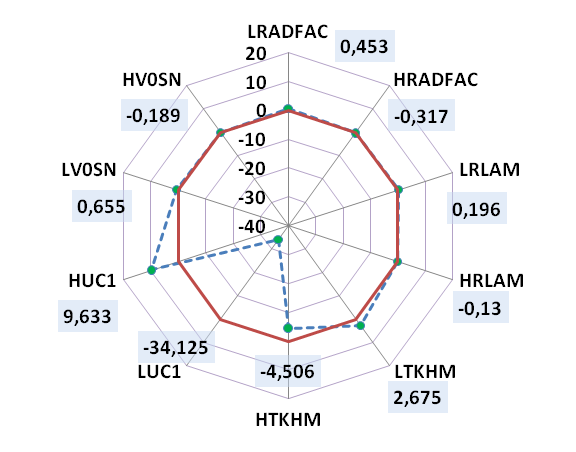 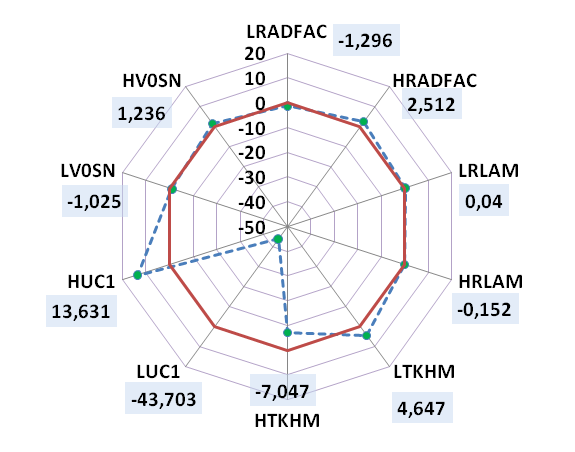 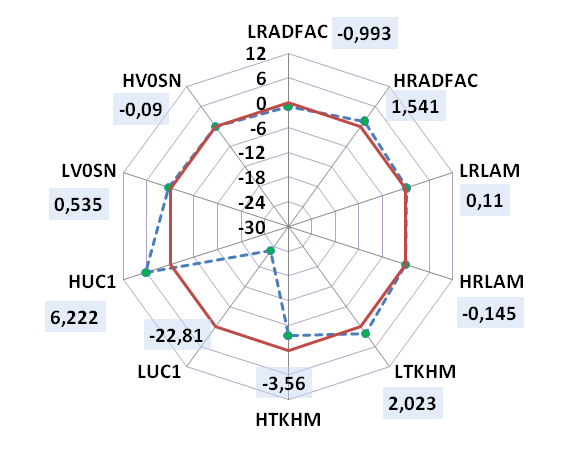 SNOW_GSP
TOT_PREC
T2m
Td
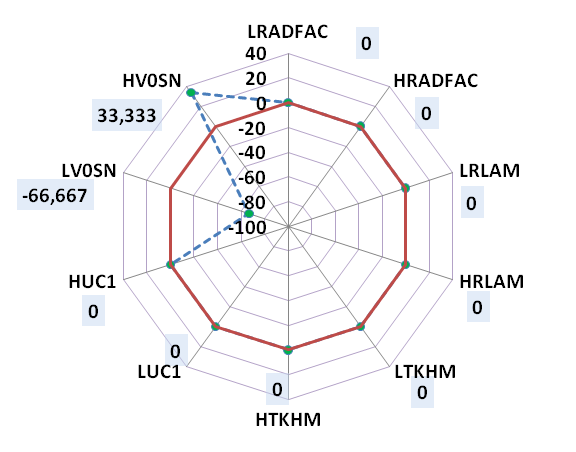 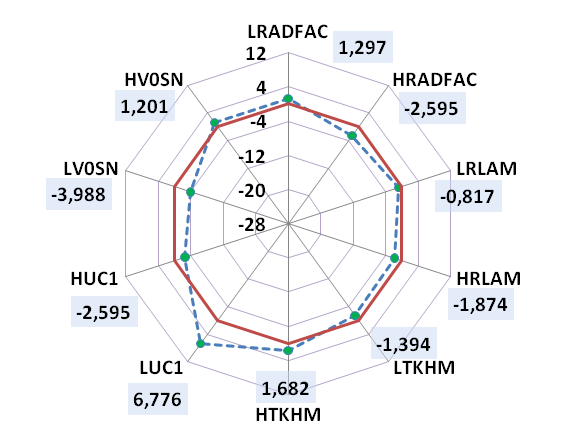 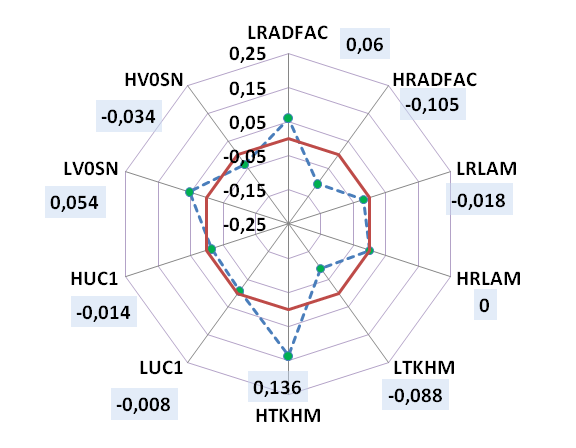 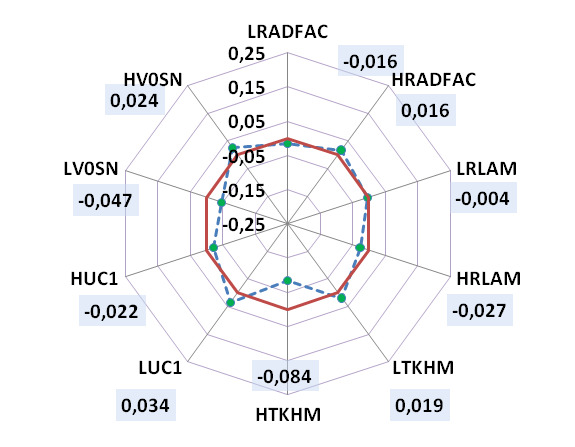 75
Euripides Avgoustoglou HNMS,  20th COSMO General  Meeting,  September 3rd 2018
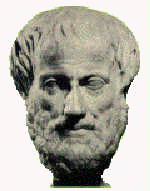 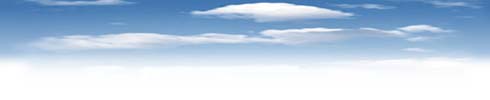 SEPTEMBER
CLCH
CLCM
CLCL
CLCT
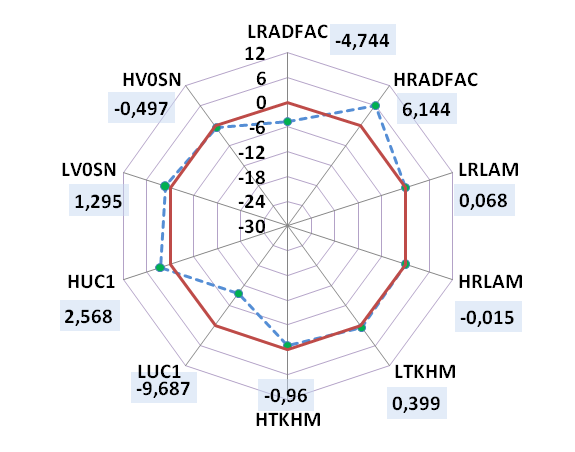 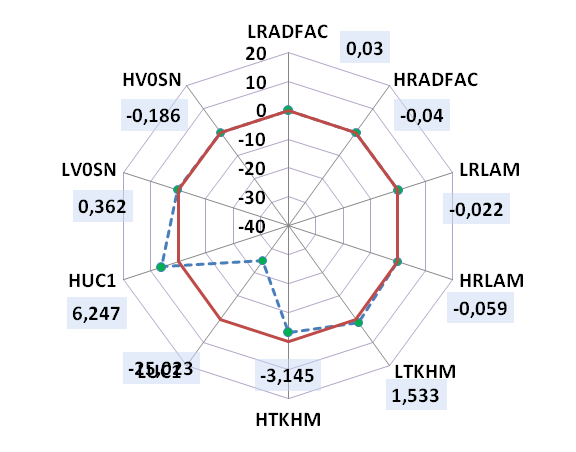 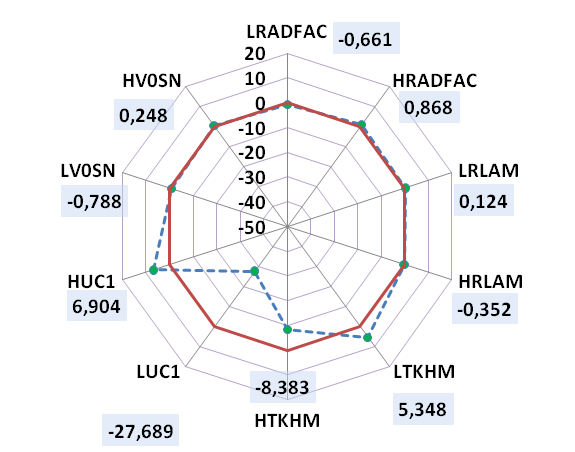 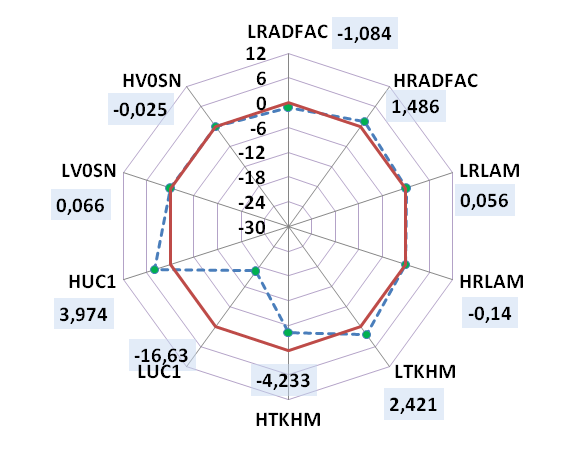 SNOW_GSP
TOT_PREC
T2m
Td
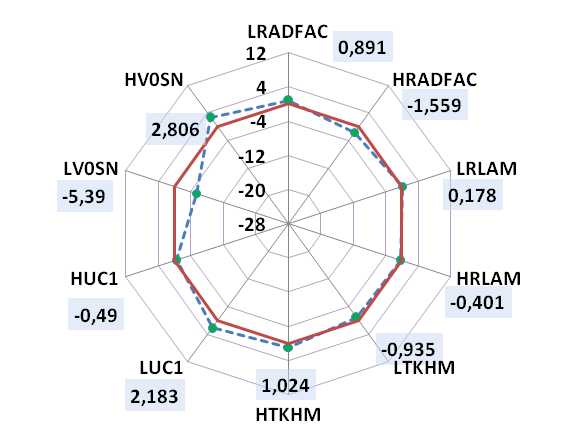 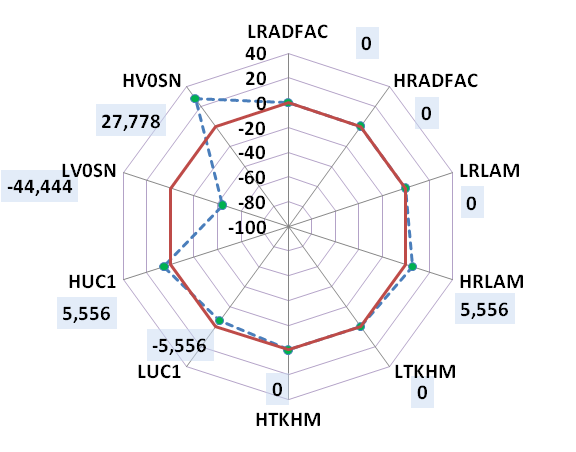 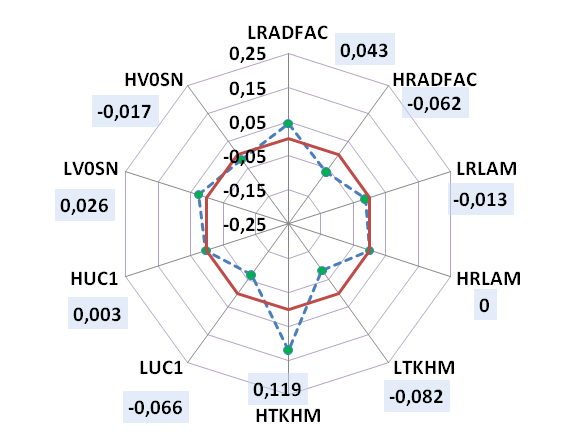 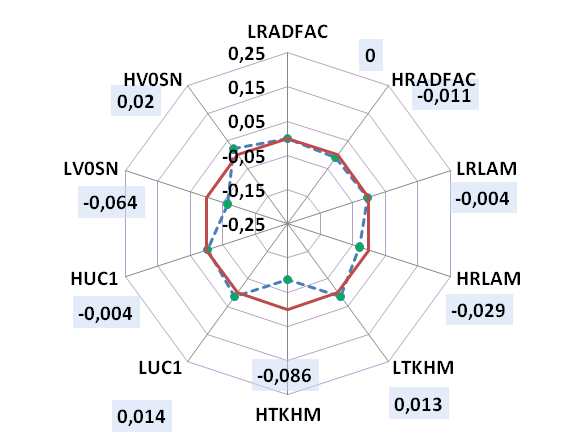 76
Euripides Avgoustoglou HNMS,  20th COSMO General  Meeting,  September 3rd 2018
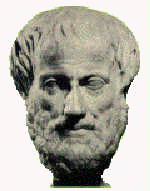 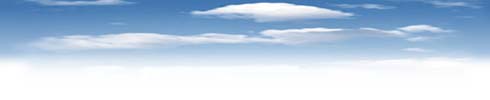 OCTOBER
CLCH
CLCM
CLCL
CLCT
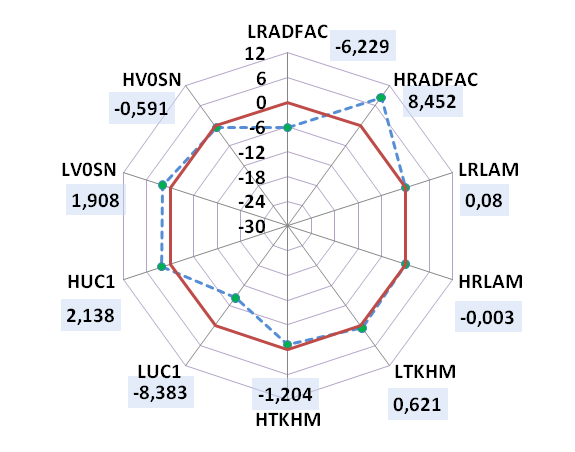 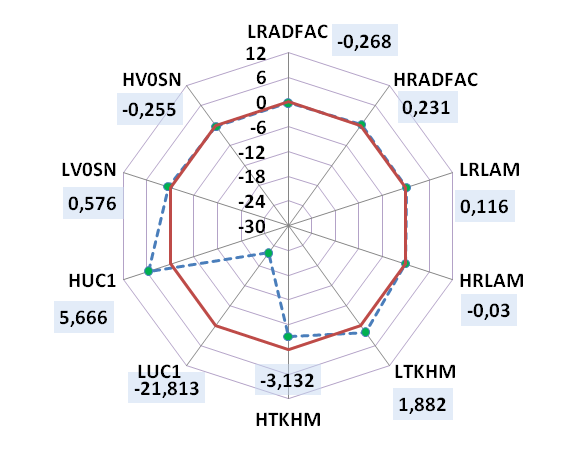 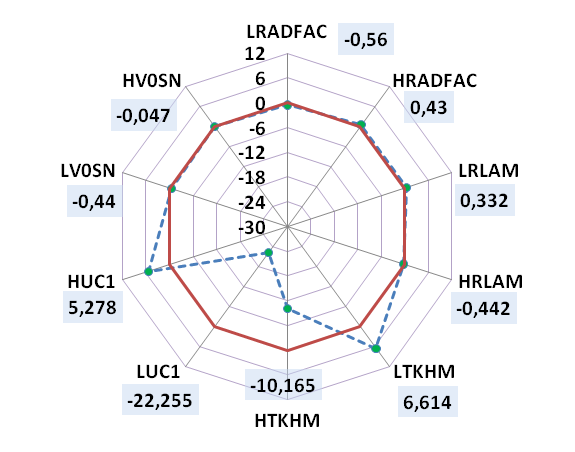 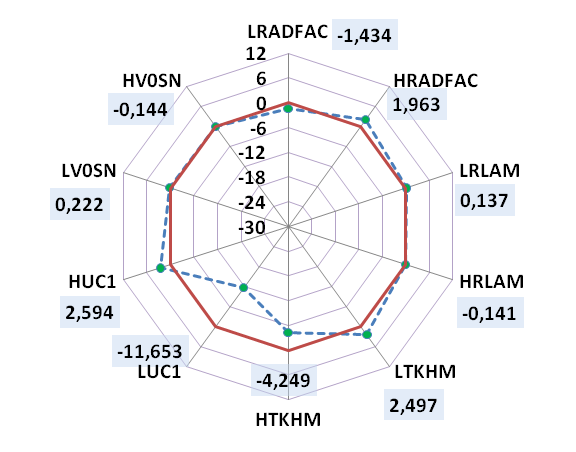 SNOW_GSP
TOT_PREC
T2m
Td
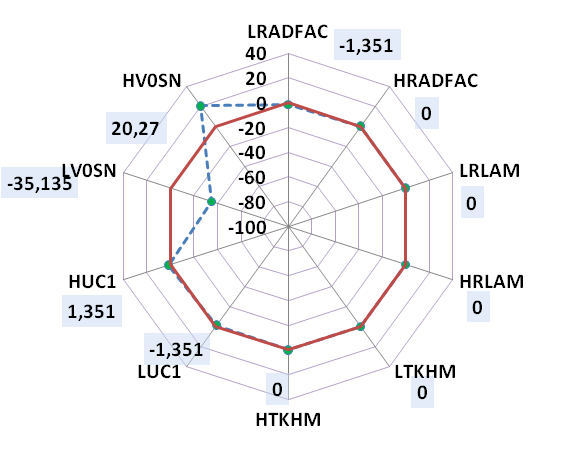 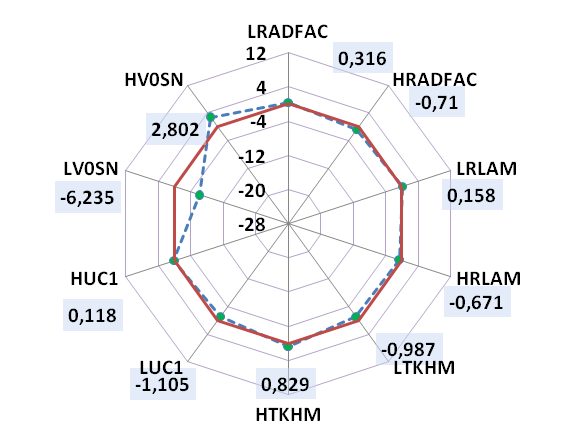 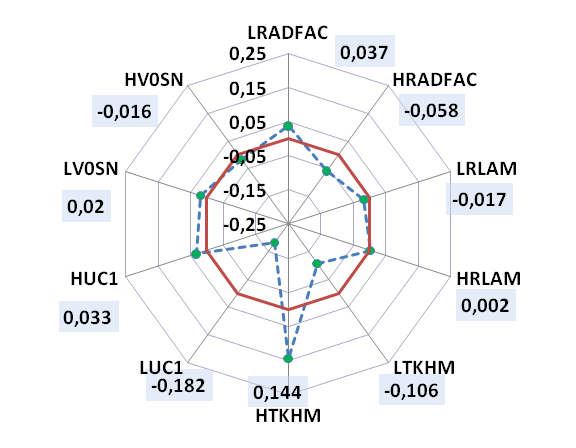 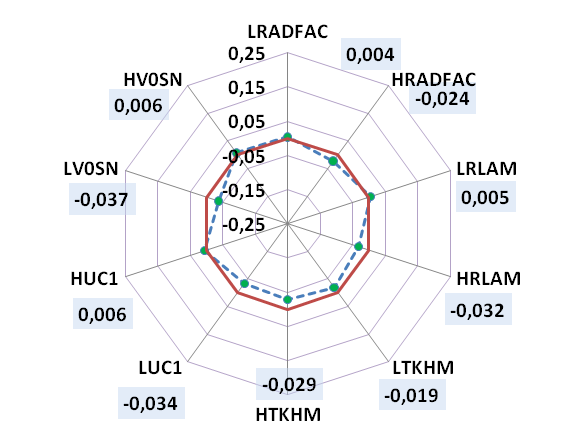 77
Euripides Avgoustoglou HNMS,  20th COSMO General  Meeting,  September 3rd 2018
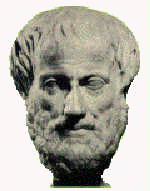 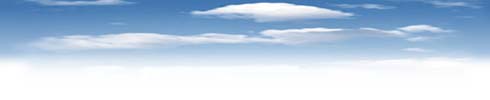 NOVEMBER
CLCH
CLCM
CLCL
CLCT
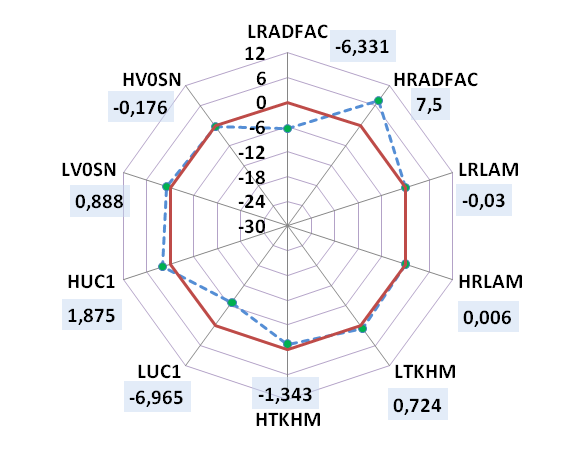 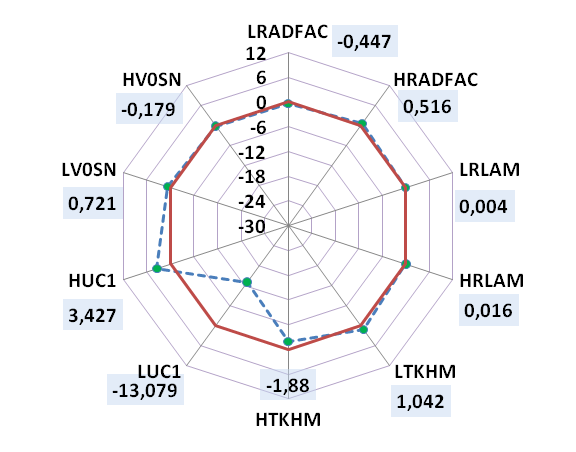 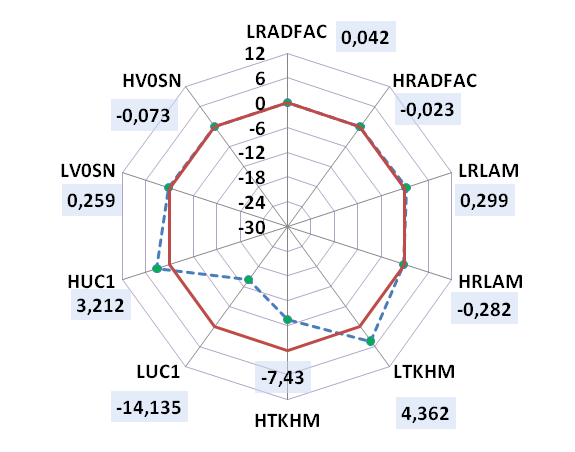 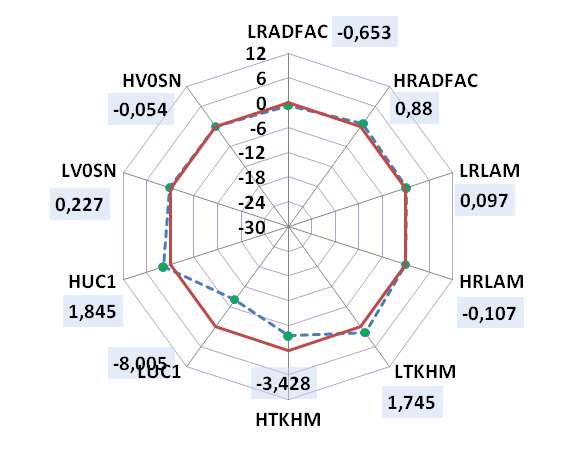 SNOW_GSP
TOT_PREC
T2m
Td
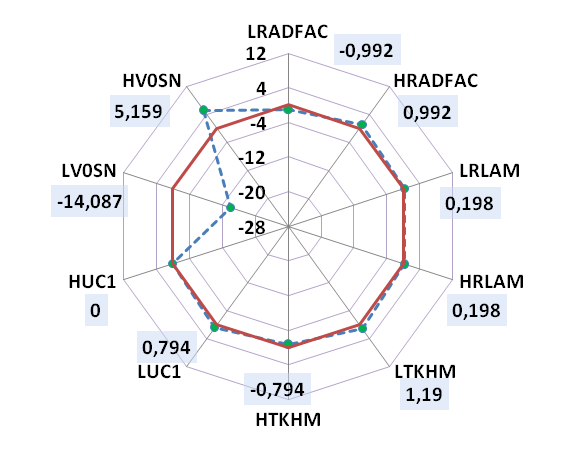 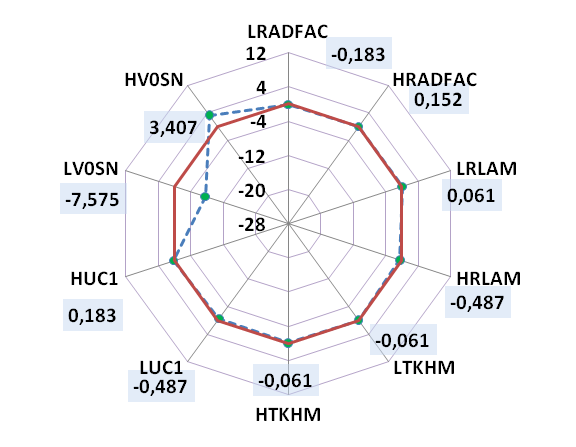 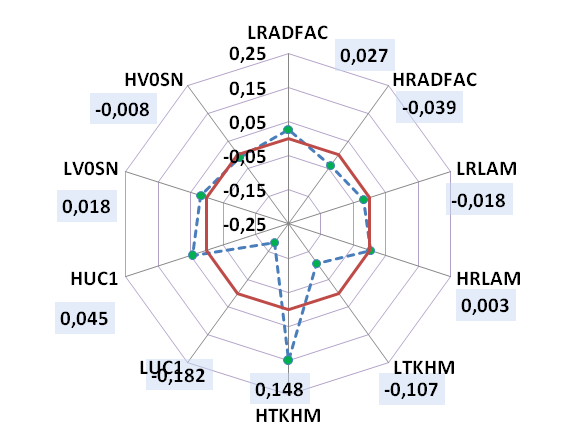 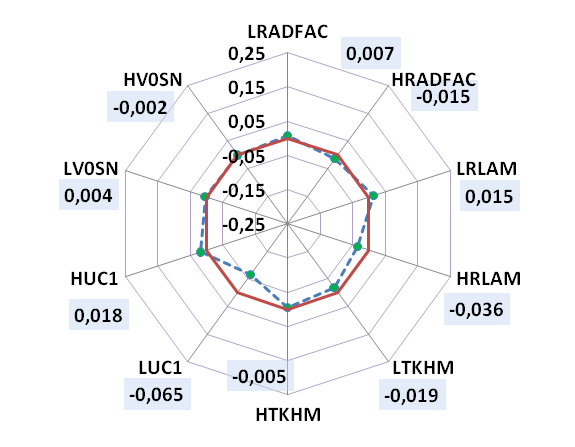 78
Euripides Avgoustoglou HNMS,  20th COSMO General  Meeting,  September 3rd 2018
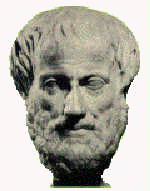 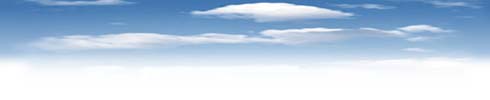 DECEMBER
CLCH
CLCM
CLCL
CLCT
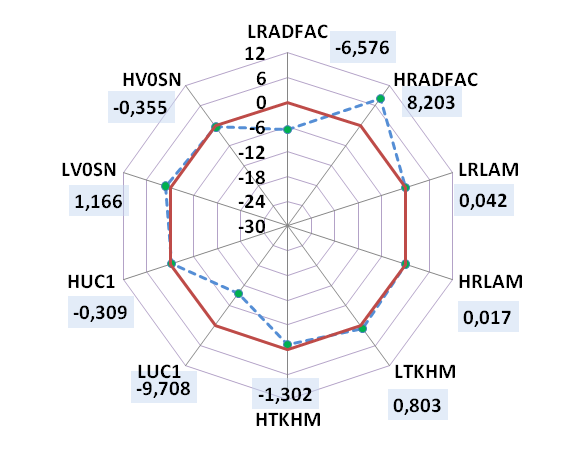 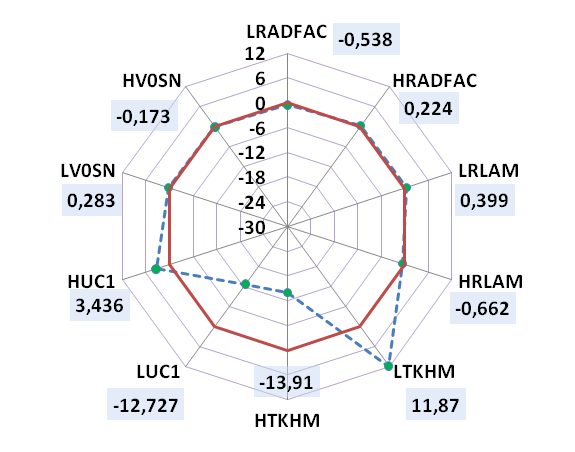 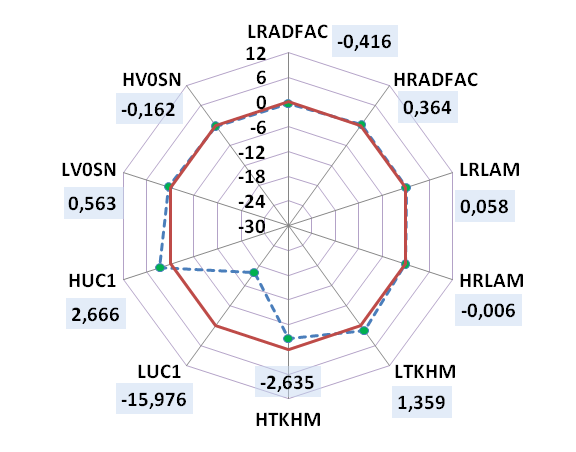 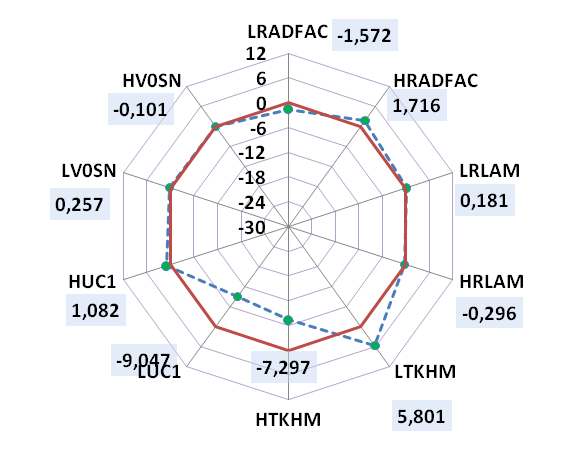 SNOW_GSP
TOT_PREC
T2m
Td
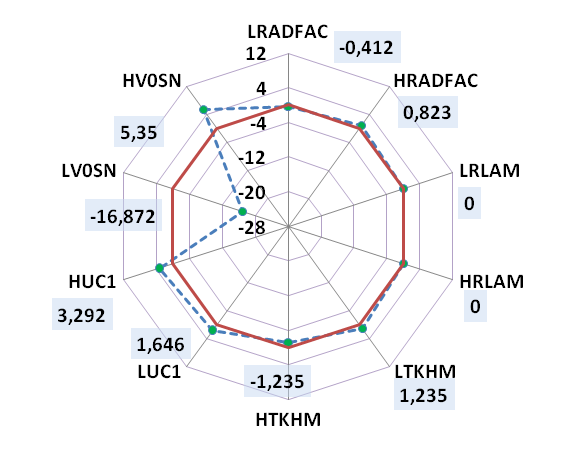 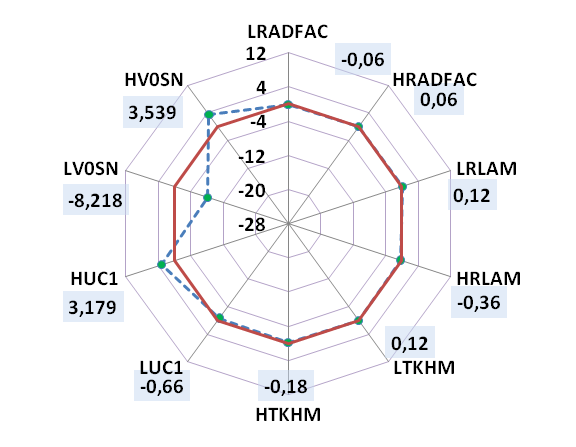 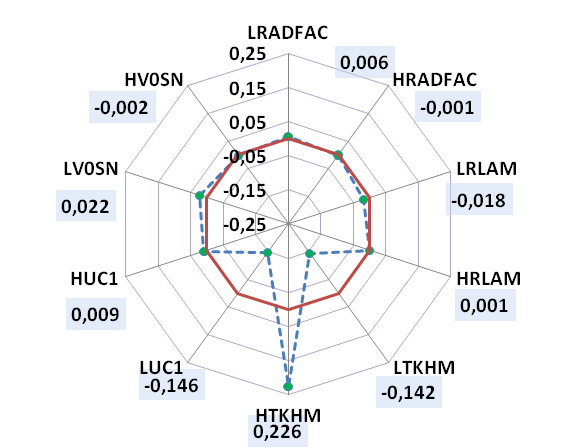 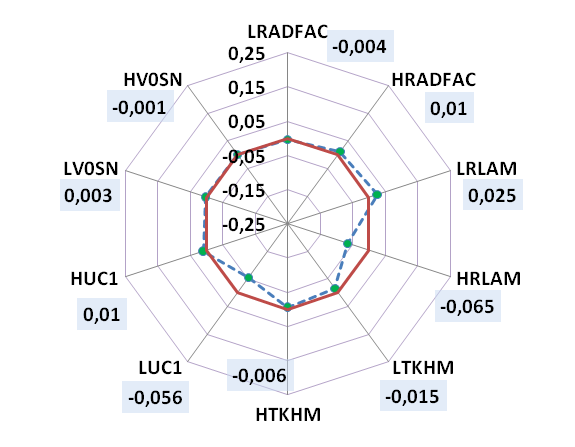 79
Euripides Avgoustoglou HNMS,  20th COSMO General  Meeting,  September 3rd 2018
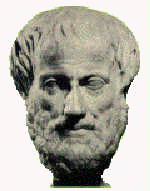 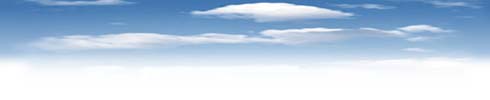 CONCLUSIONS
The spider graphs with the largest parameter range can  potentially denote the most sensitive parameter for a particular field.
The relative sensitivity ot the other considered parameters can be estimated by employing the scale with the largest parameter range for the remaining spider-graphs.
Yearly versus monthly spider graphs can provide a relatively transparent seasonal dependence of the parameters chosen.
In principle, the use of spider graphs can be used to select objectively the model parameters needed to be optimized.  
Overall, a relatively systematic, consistent, objective and robust methodology regarding the evaluation of model parameters priority for testing purposes has been presented that can facilitate the formidable task of the model optimization proccess.
80
Euripides Avgoustoglou HNMS,  20th COSMO General  Meeting,  September 3rd 2018